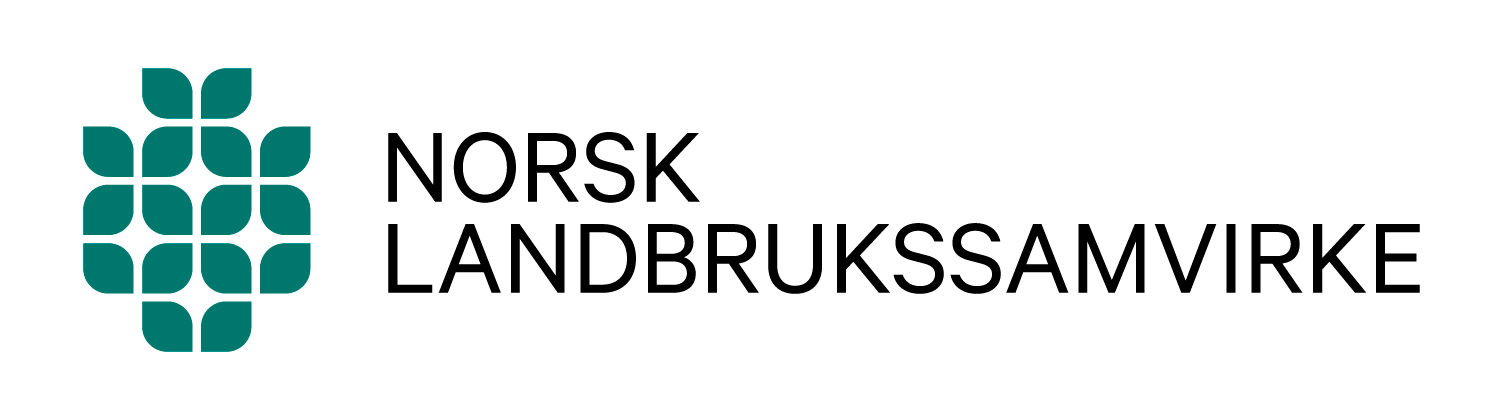 Lysbildet er skjult fra presentasjonen, bare ment som en orientering til foredragsholder!
Oversikt lysbilder
1:	Registrering av ulike typer foretak
2:	Film, innledning til samvirke som foretaksform
3–8: 	Generelt om samvirkeformen
9:	Film, hvorfor samvirkeformen er bærekraftig 	  – innledning til fordeler ved samvirke
10-13:	Landbrukssamvirker
14:	Den norske landbruksmodellen
15:	Markedsregulering
16-17:	Samvirke vs. AS
20-21:	Verdikjeden for mat
22:	Oppgave/refleksjon i fellesskap
23-29:	Rolle og verdi for bonden i landbrukssamvirkene
30:	Film, Trine Vaag om hvorfor hun er samvirkebonde
Vi legger gjerne til lysbilder for dere dersom det er ønskelig med informasjon om f. eks. konkrete samvirkebedrifter.

Ønsker dere andre endringer, så ta kontakt med e-post: maren@landbruk.no / tlf: 478 51 015
Landbruk- og naturbruksskoler
Samvirkeskole
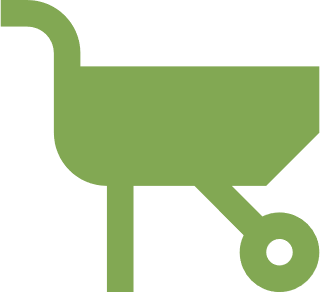 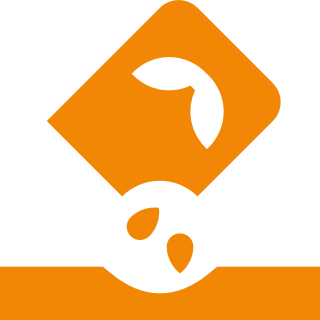 Kraften 
i SAMVIRKE
- det du ikke klarer alene!
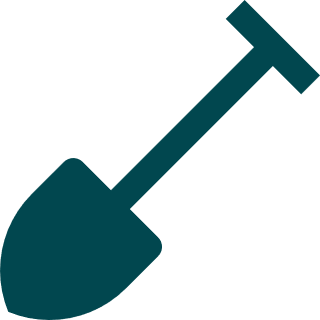 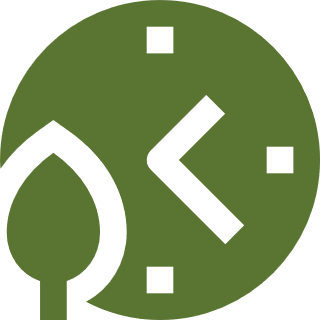 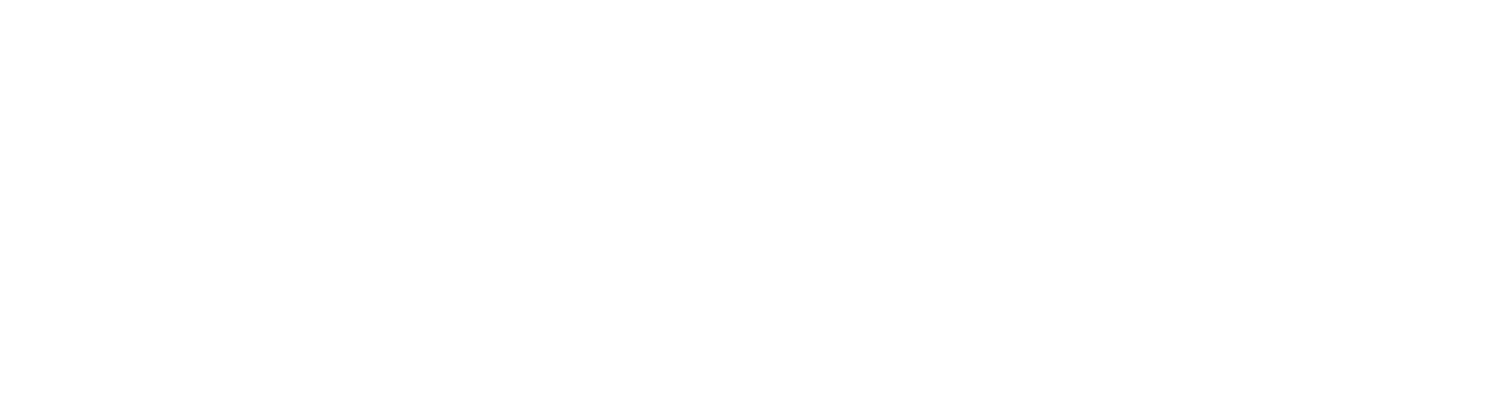 Landbruk- og naturbruksskoler
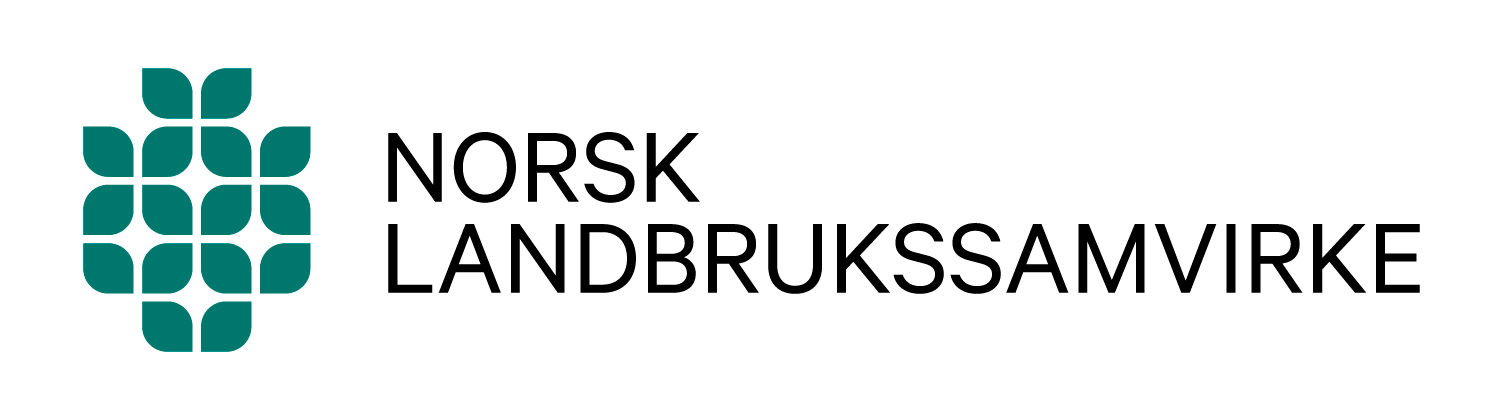 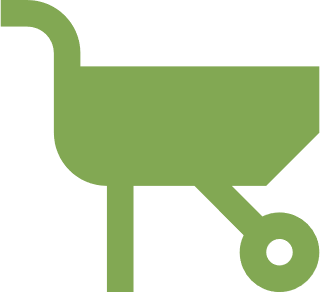 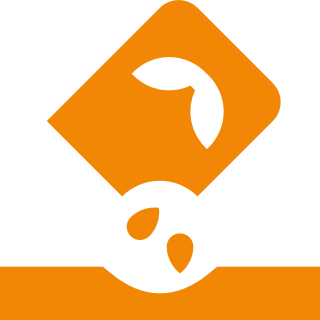 Hvem er jeg?
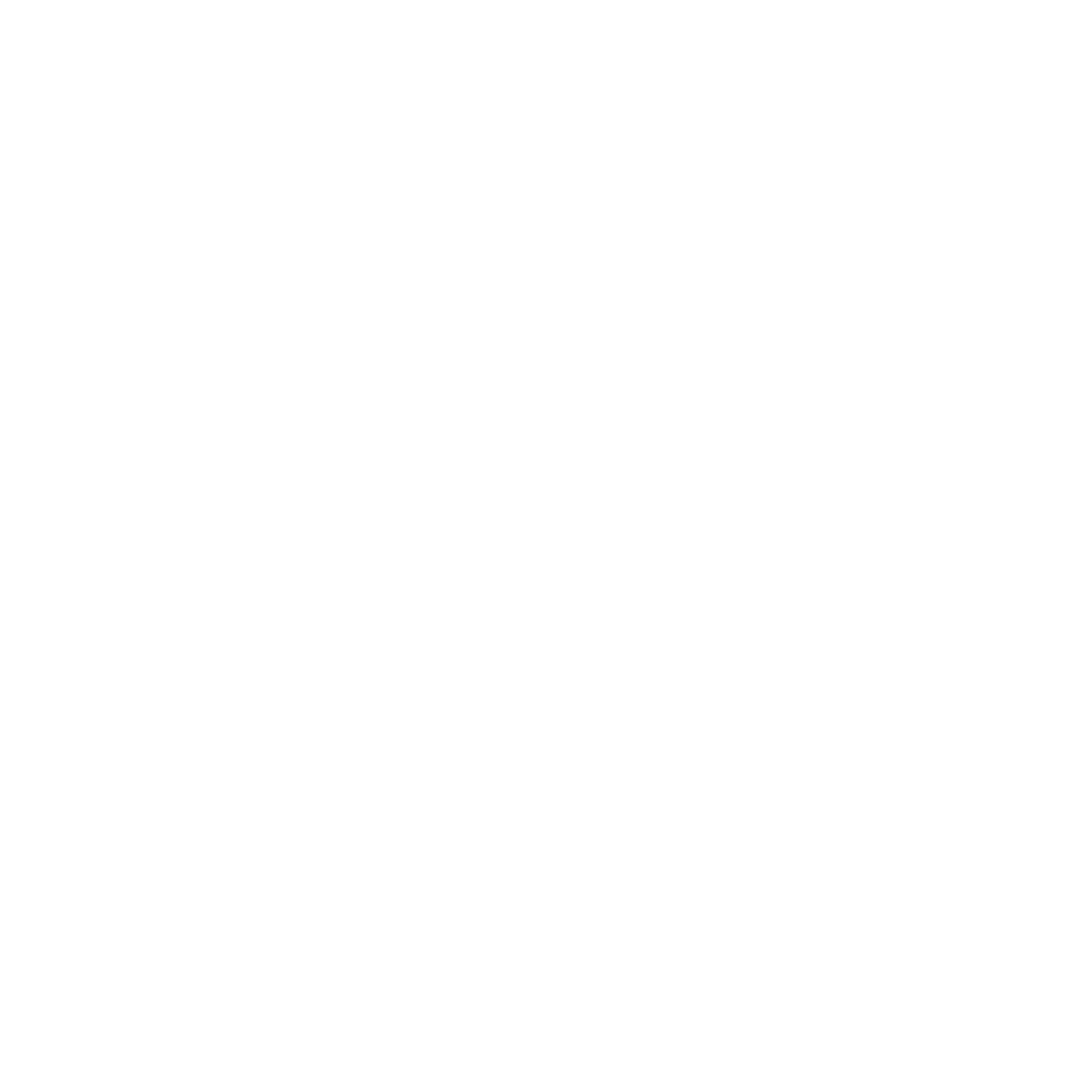 Navn
Rolle
Organisasjon
Bonde?
Skriv inn hovedtrekkene rundt din produksjon
Tidligere verv: 
Tekst
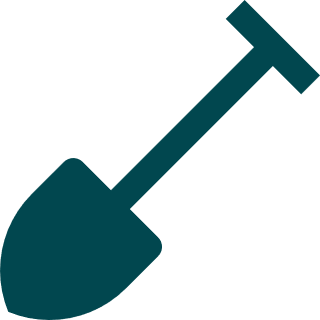 3
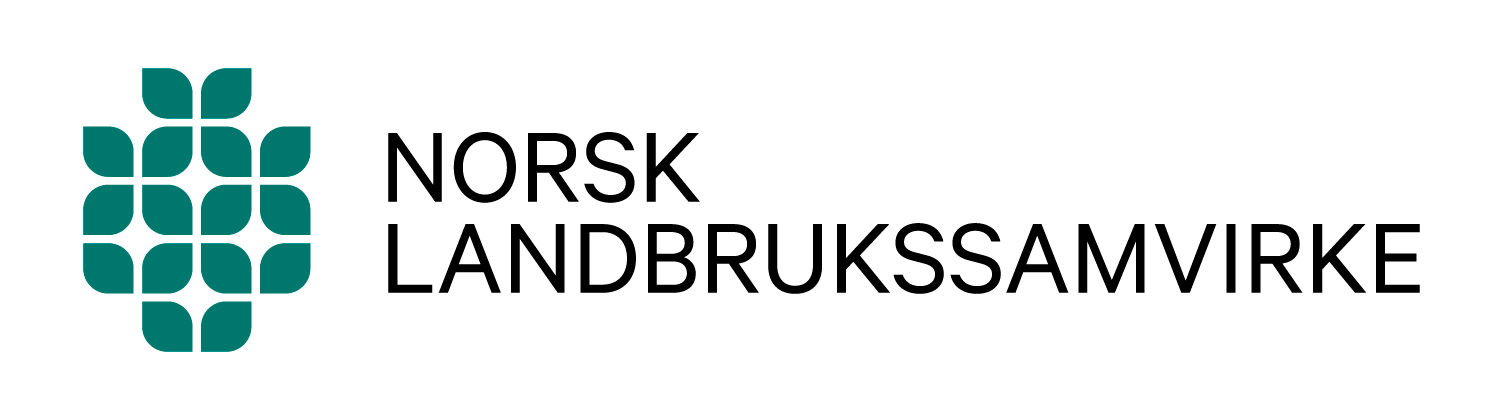 Organisering av VIRKSOMHETER
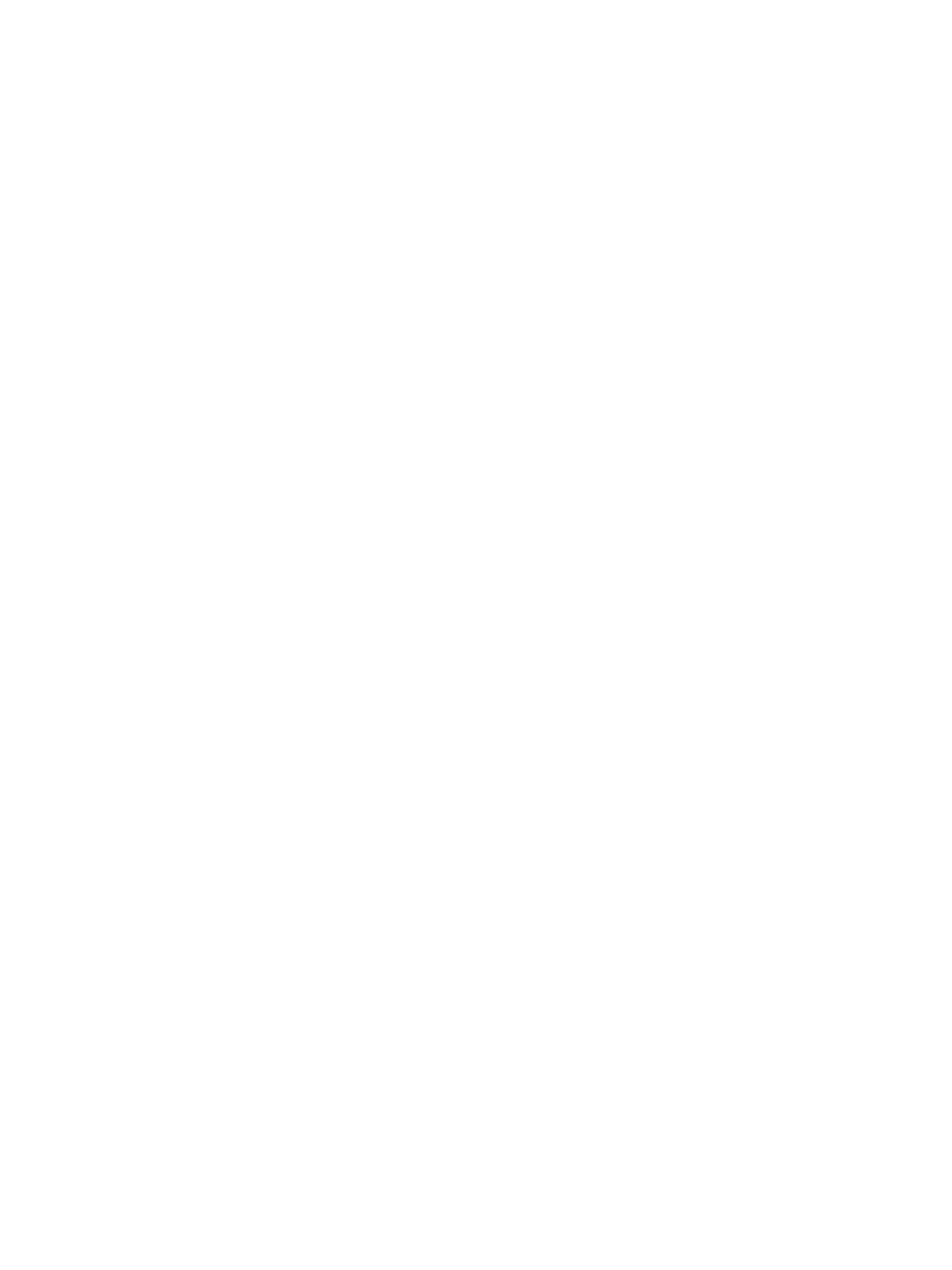 SAMVIRKEFORETAK
SELSKAP
STIFTELSE
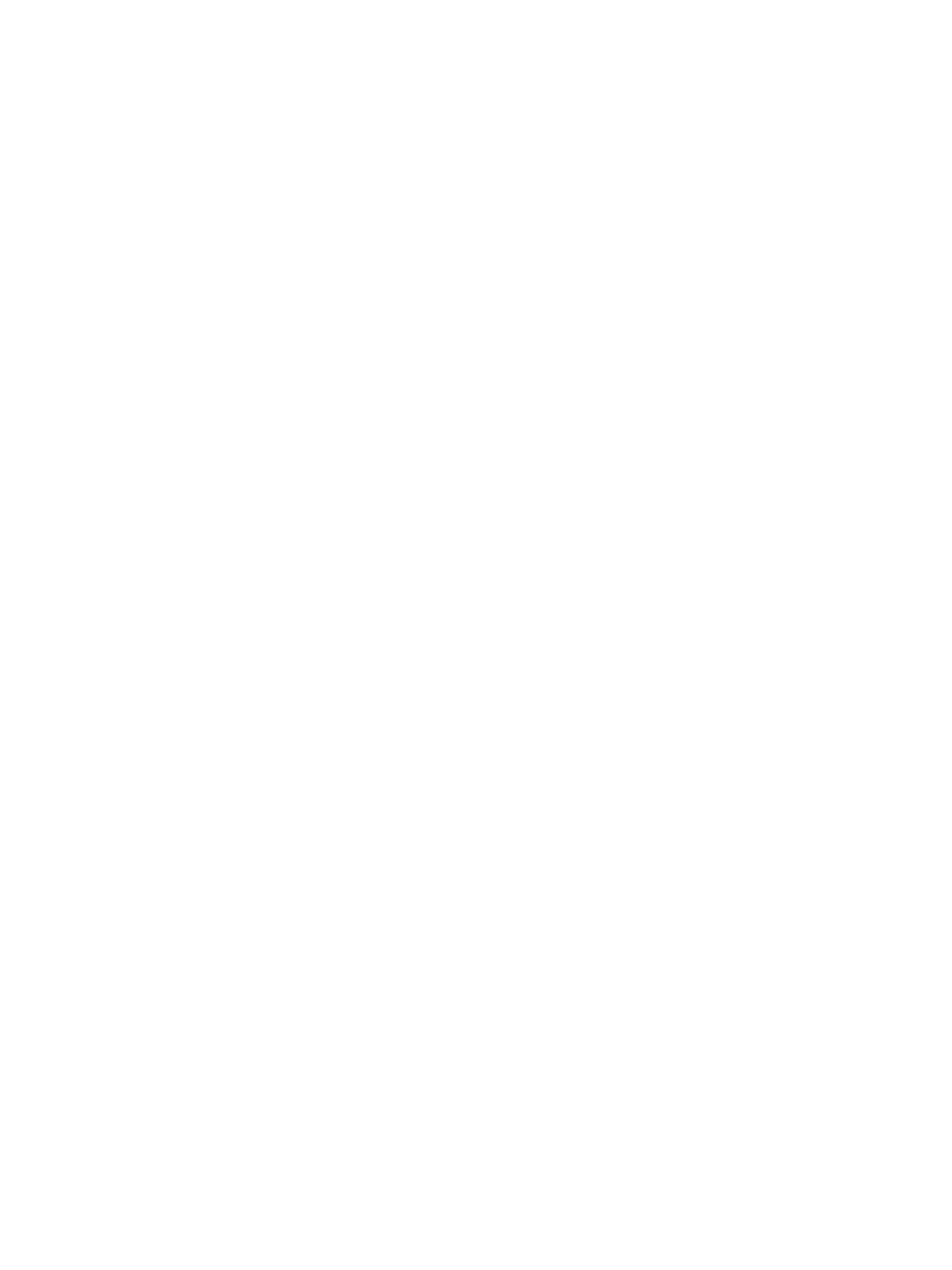 4
[Speaker Notes: Formål med plansjen er at elver skal tunes inn på at det er ulike former for selskaper med ulike mål. Som en innledning til videre informasjon om samvirke som foretaksform. 

Selskap: vanlig når målsetting er økonomisk vinning for eiere (eks. AS/ASA/ANS)

Stiftelse: vanlig når målsetting er å fremme politiske eller kulturelle interesser

Samvirkeforetak: vanlig når målsetting er å fremme politiske eller kulturelle interesser]
[Speaker Notes: Film som gir elevene inntrykk av hva et samvirke er, de neste lysbildene oppsummerer dette – kan stoppe litt opp og prate rundt «elementene».]
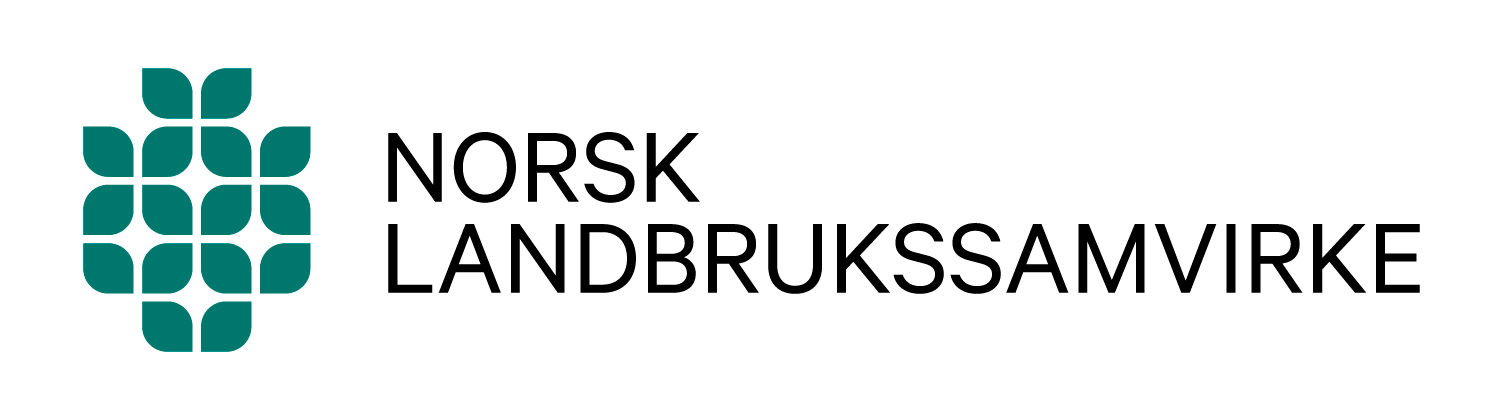 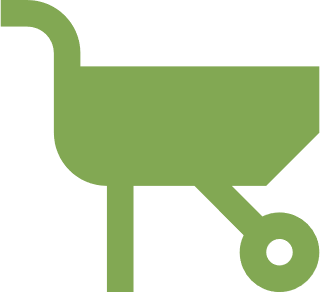 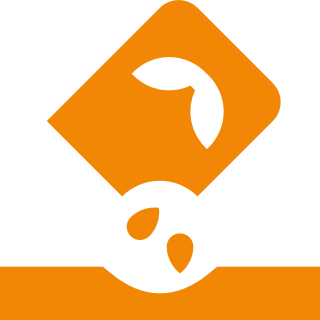 Hva er et SAMVIRKE?
Personer som frivillig har gått sammen for å møte felles økonomiske, sosiale og kulturelle behov og ønsker.
Gjør dette gjennom en demokratisk styrt bedrift som de eier i fellesskap.
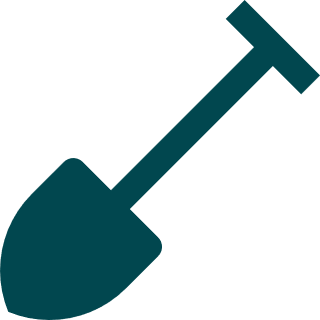 6
[Speaker Notes: Samvirkeformen har slektskap med både selskapsformen og foreningsformen, da gjerne nærmest AS. Det er likevel noen viktige forskjeller mellom AS og samvirkeforetak, ikke minst når det gjelder deltakernes økonomiske rettigheter. 

Samvirkeforetakene har til formål å ivareta medlemmenes interesser som avtakere eller tilbydere av varer eller tjenester.]
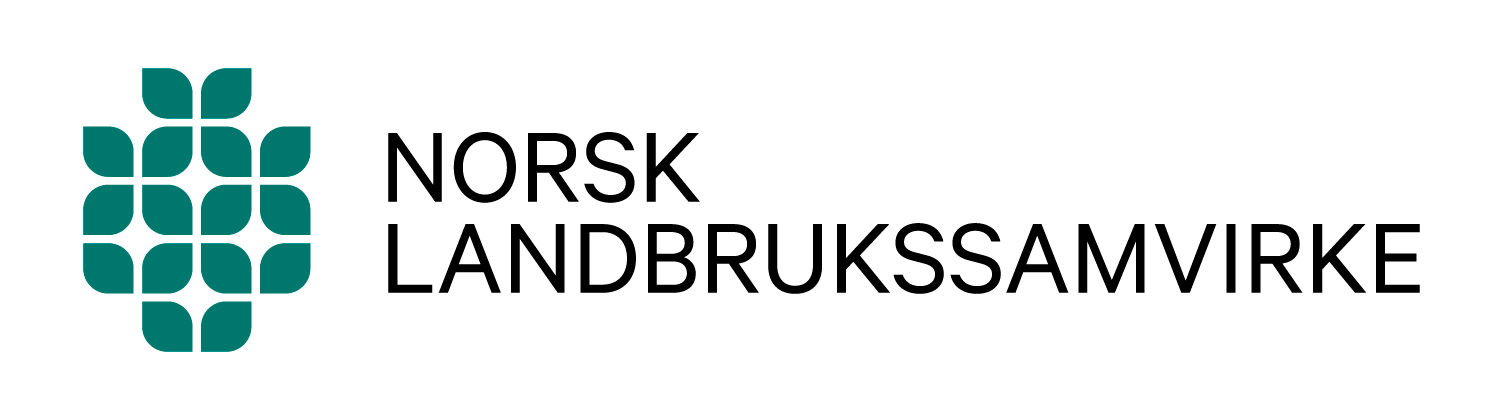 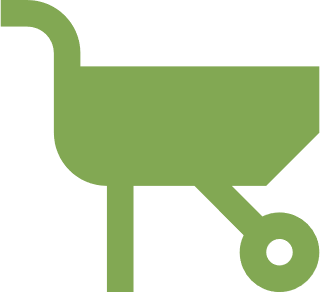 Eieren
i SENTRUM!
Et samvirke er BRUKERSTYRT
Et samvirkeforetak er til NYTTE for brukerne og EIES av brukerne
Tre grunnleggende krav
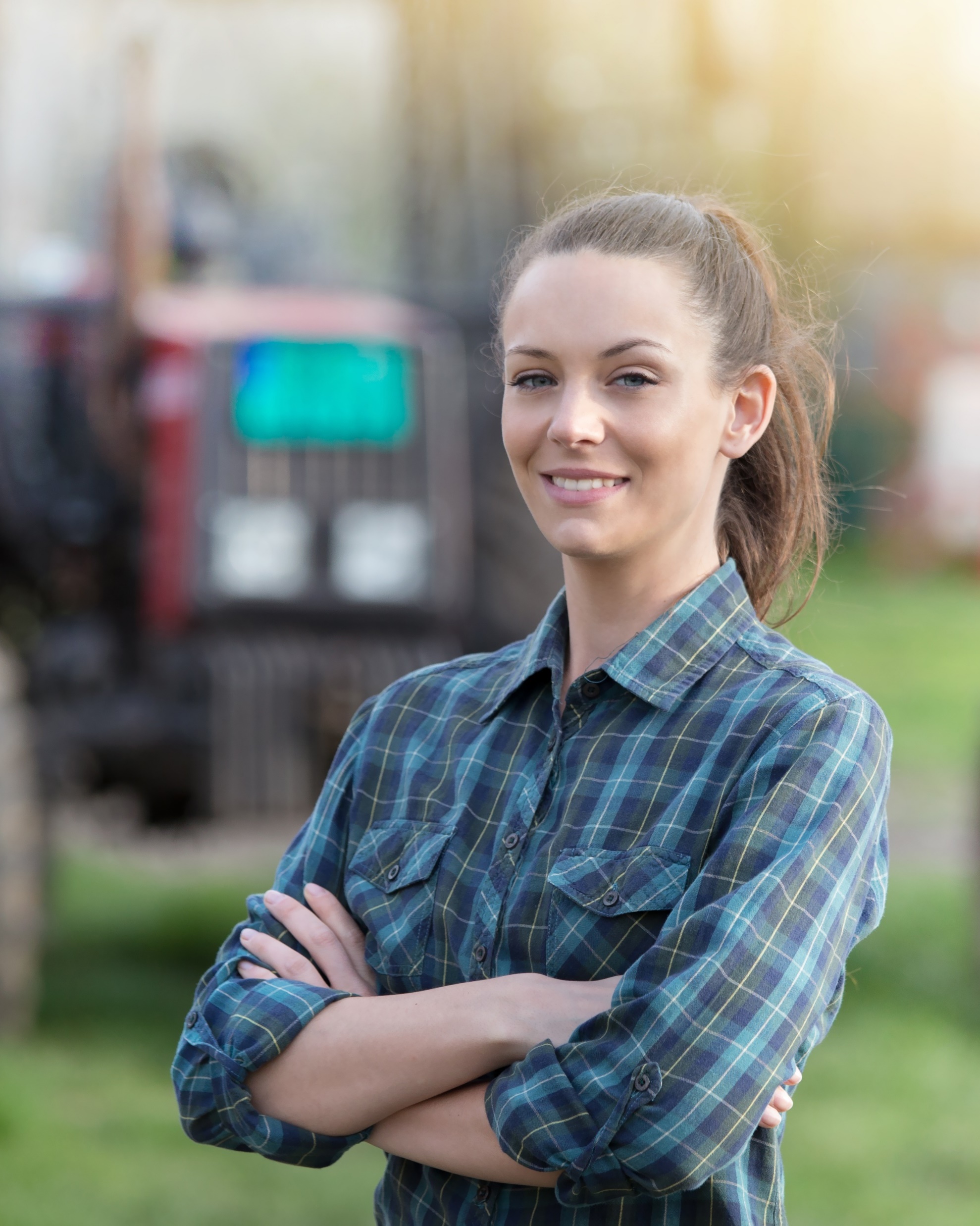 Et samvirke har som formål å levere BRUKERNYTTE
Et samvirke er BRUKEREID
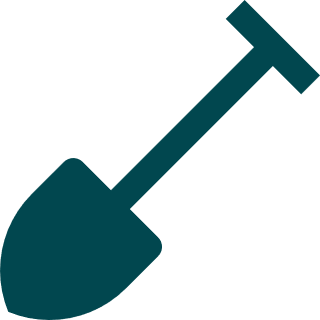 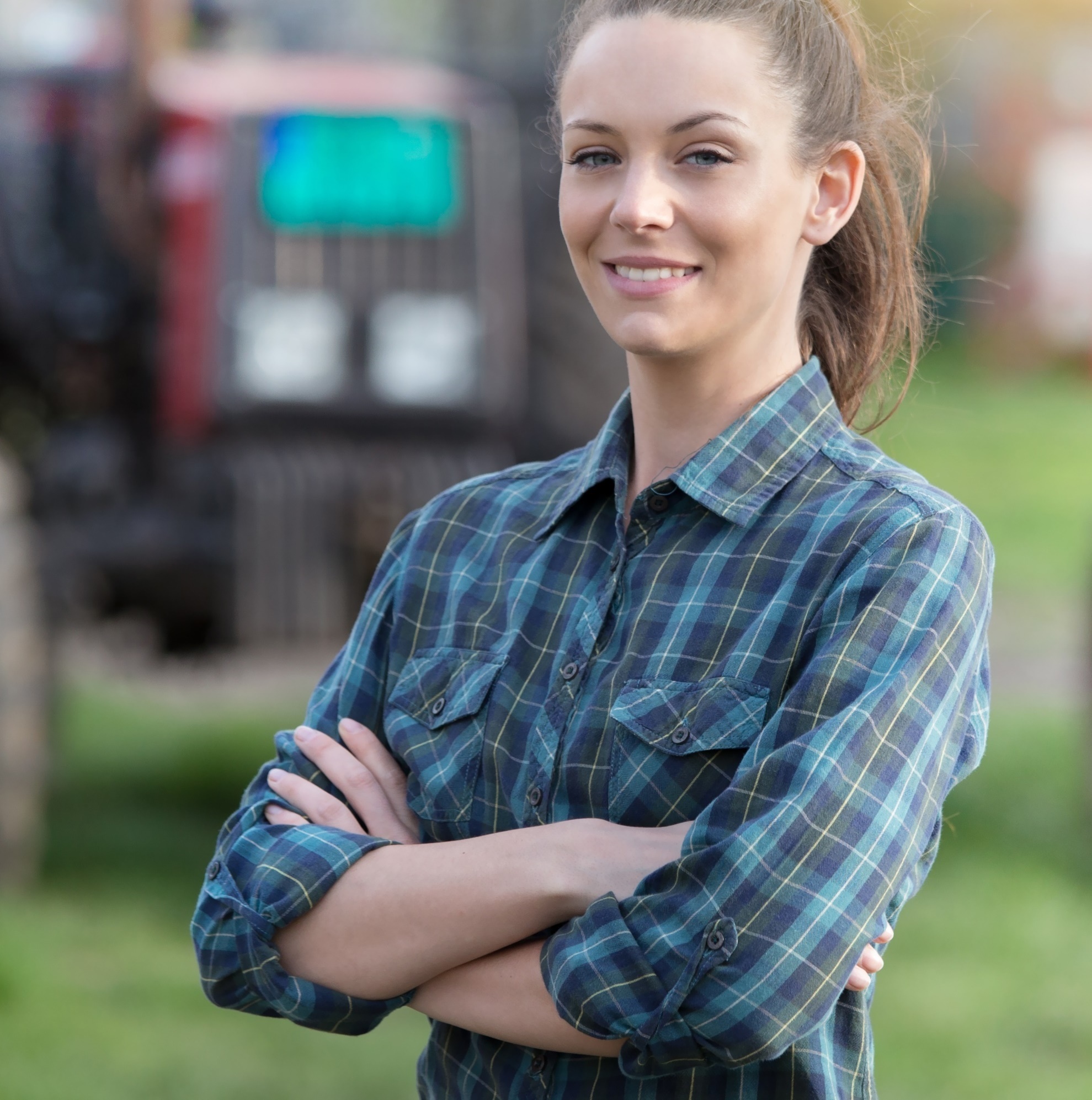 7
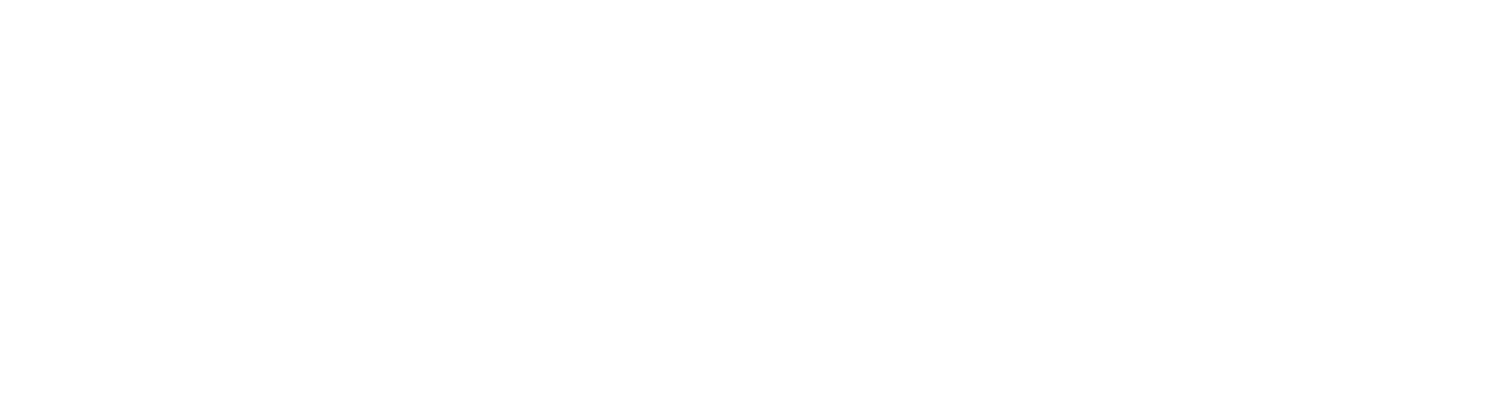 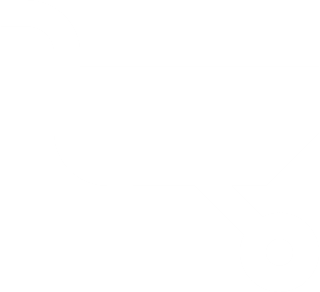 For å dekke et behov
01
Hvis det er manglende markedsadgang til varer eller tjenester, f. eks. barnehageplass.
Hvorfor velge SAMVIRKE?
God løsning fordi:
02
God foretaksform der medlemmenes nytte av virksomheten er viktigere enn kapitalavkastningen.

Bra for de som ønsker å skape seg sin egen arbeidsplass, og som synes det er rettferdig at overskudd fordeles etter arbeidsinnsats/deltakelse i virksomheten.

Krever lite startkapital!
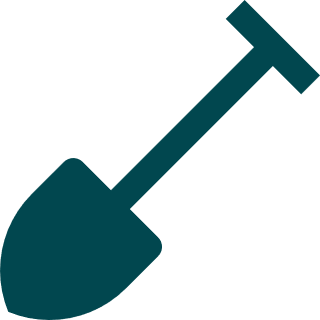 8
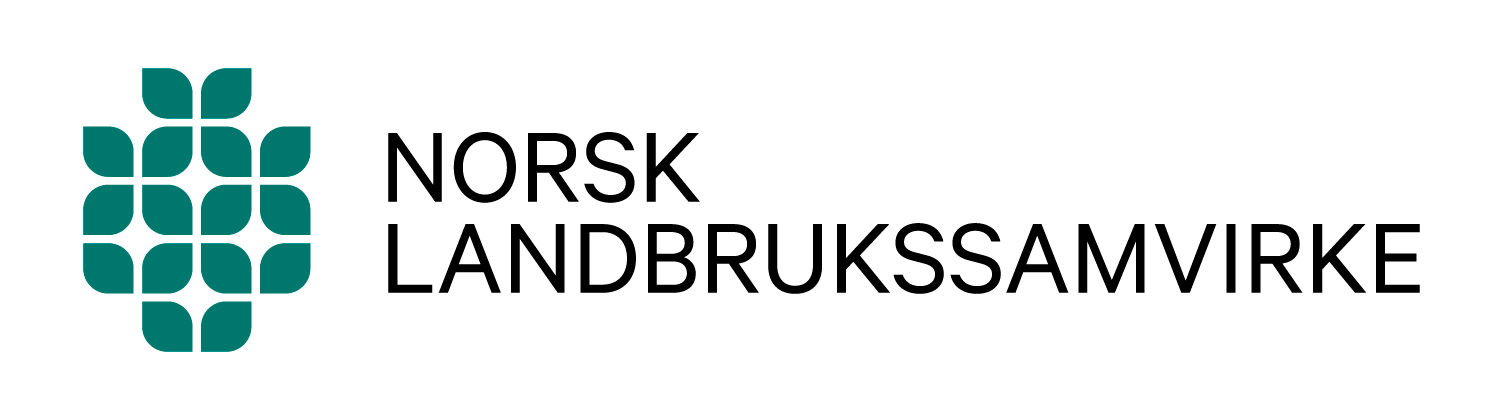 Historien  
	til SAMVIRKENE
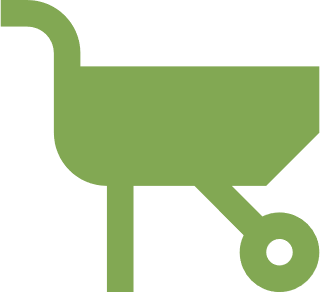 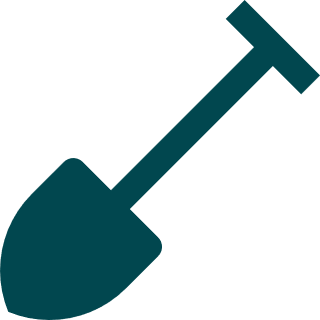 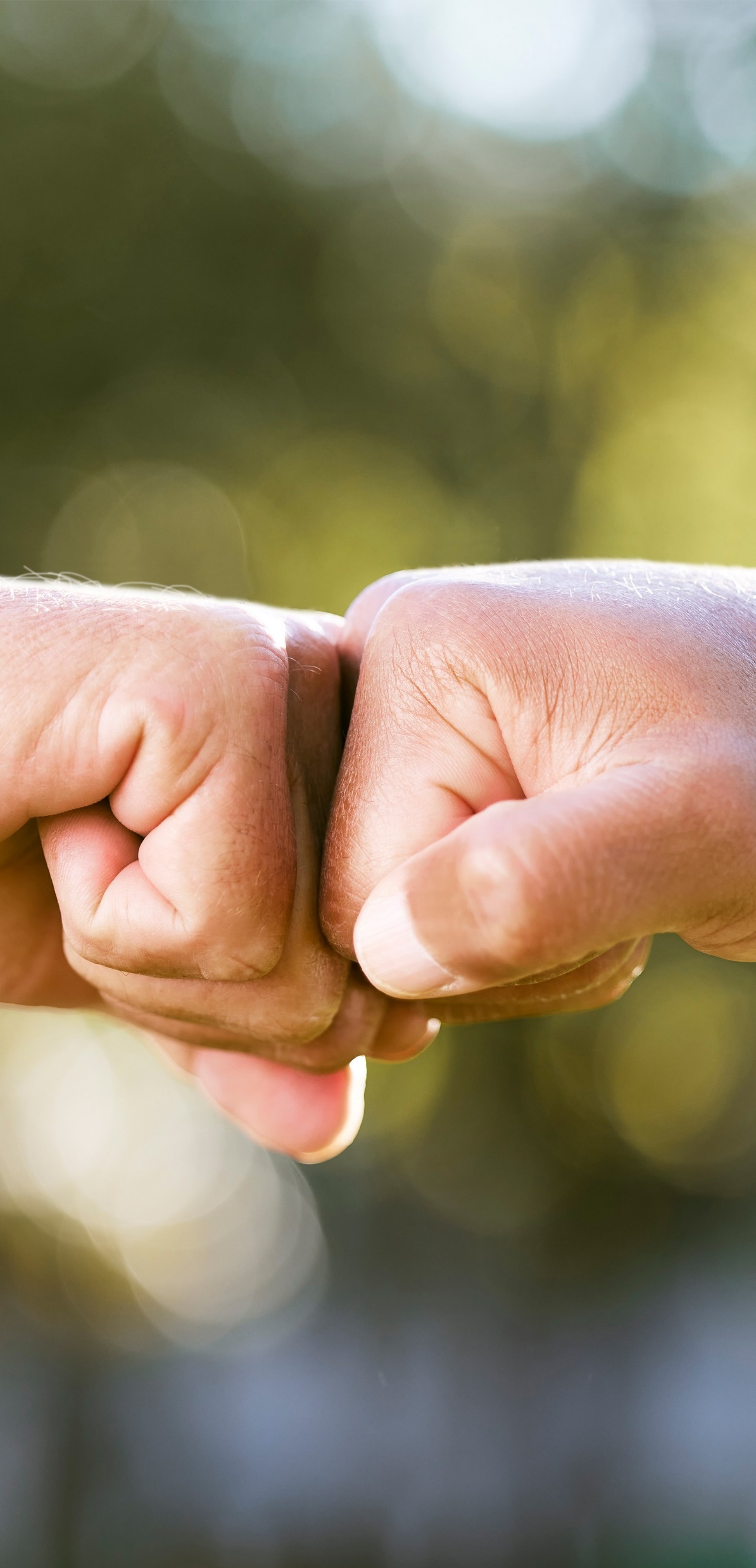 1856
1906
1950
1896
Første Norske samvirkeforetak ser dagens lys
Den første hovedavtalen for jordbruket blir inngått
Felleskjøpet stiftes
Stor vekst i etablering av samvirker
1800
Etableringer av 
Forbrukssamvirker
Landbrukssamvirker
Fiskerisamvirker
Boligsamvirker
internasjonalt
9
[Speaker Notes: 1896: Felleskjøpet stiftes på grunnlag av et behov for bedre kunnskap om bruk av kunstgjødsel og kraftfôr. Behov for felles innkjøp av kraftfôr/gjødningsmidler.

Selskapsformen er en av nøkkelen til suksess, f. eks. aldri vært noe investeringsobjekt for utenlandsk kapital]
[Speaker Notes: Oppsummerer samvirkemodellen – hvorfor den er bærekraftig – før en går videre inn på landbrukssamvirkene.]
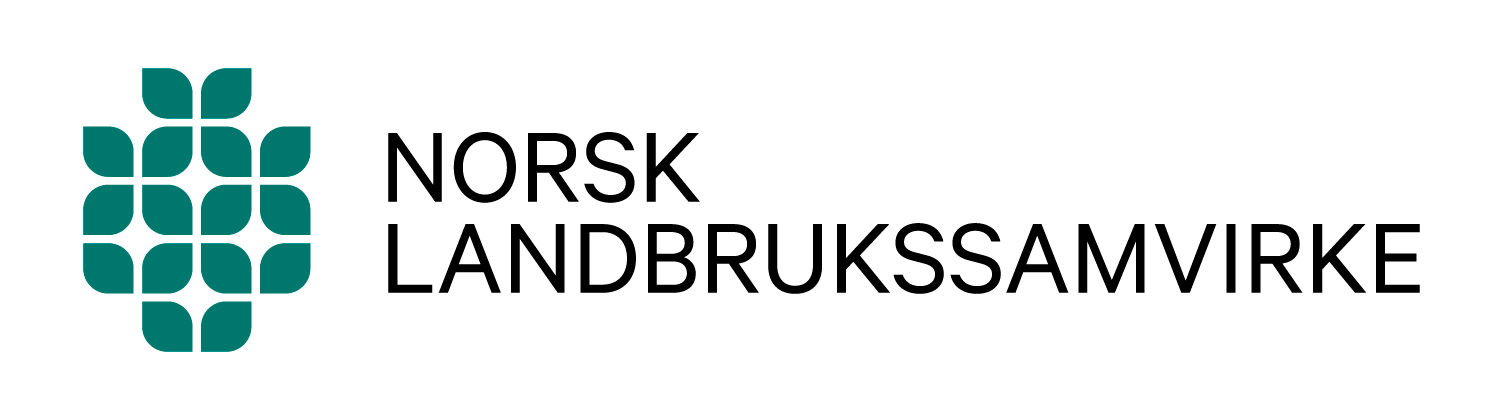 Norske SAMVIRKEBEDRIFTER
Spiller en betydelig rolle innenfor primærnæringer, men forekommer også blant barnehager/kraftselskap/transportbedrifter etc.
kjenner DU 
noen norske samvirker?
6 492
94 000
Ansatte
Bedrifter
250 milliarder
Omsetning
11
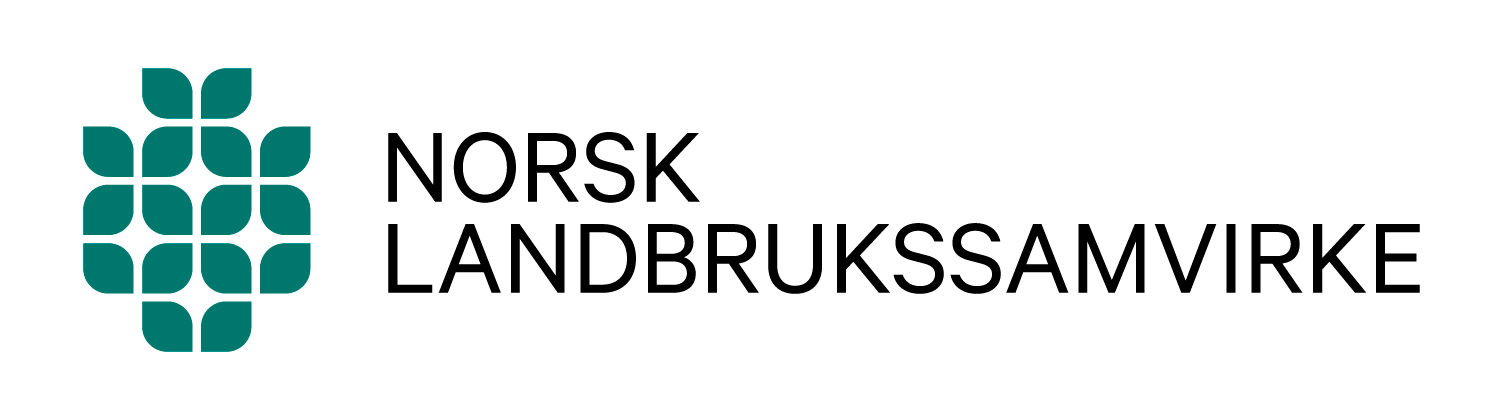 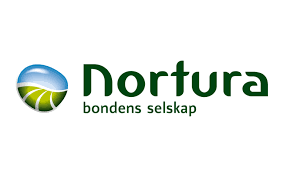 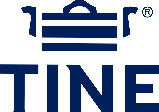 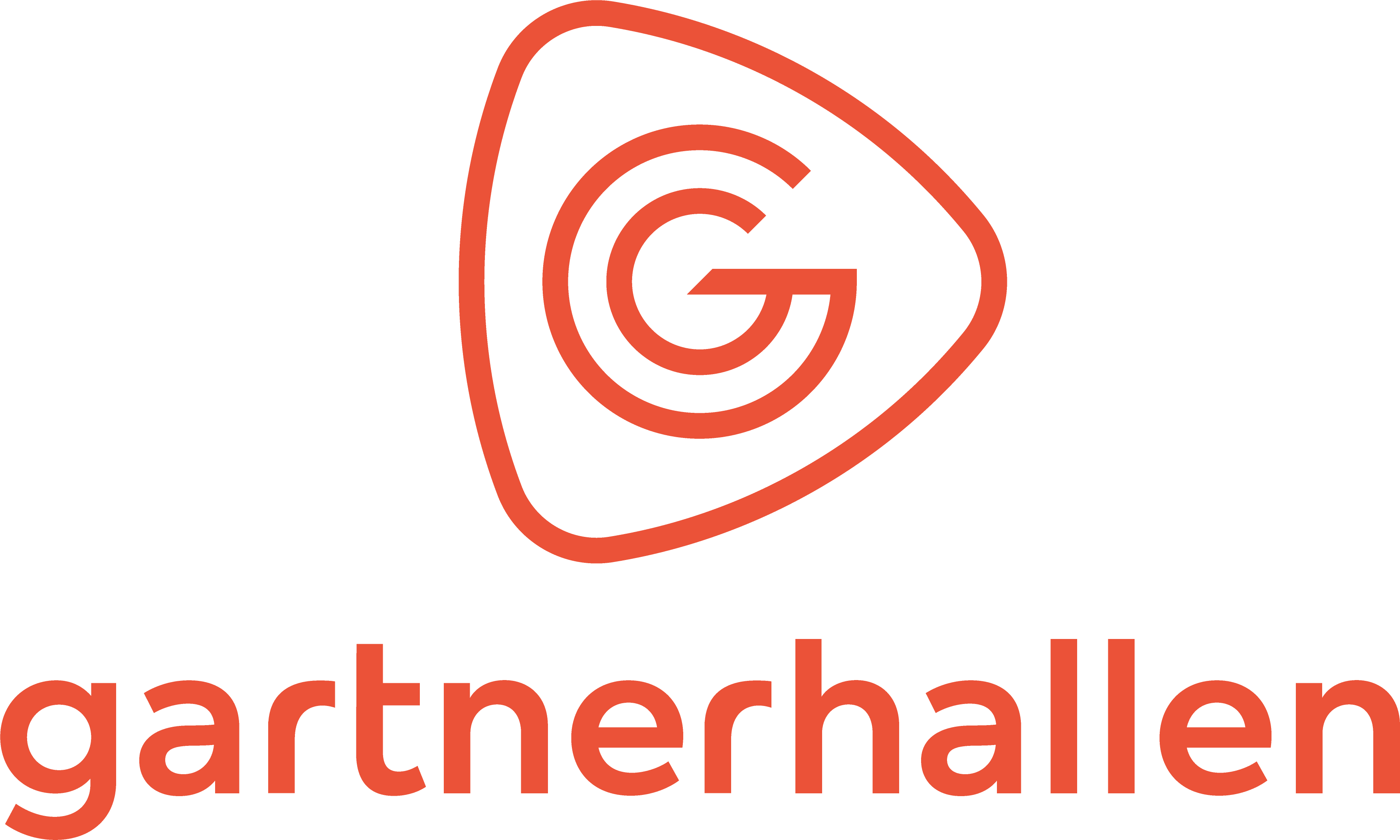 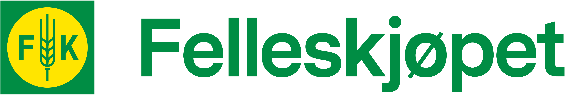 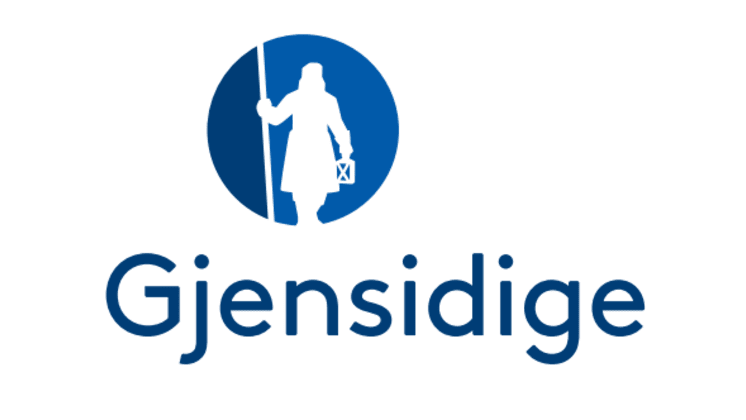 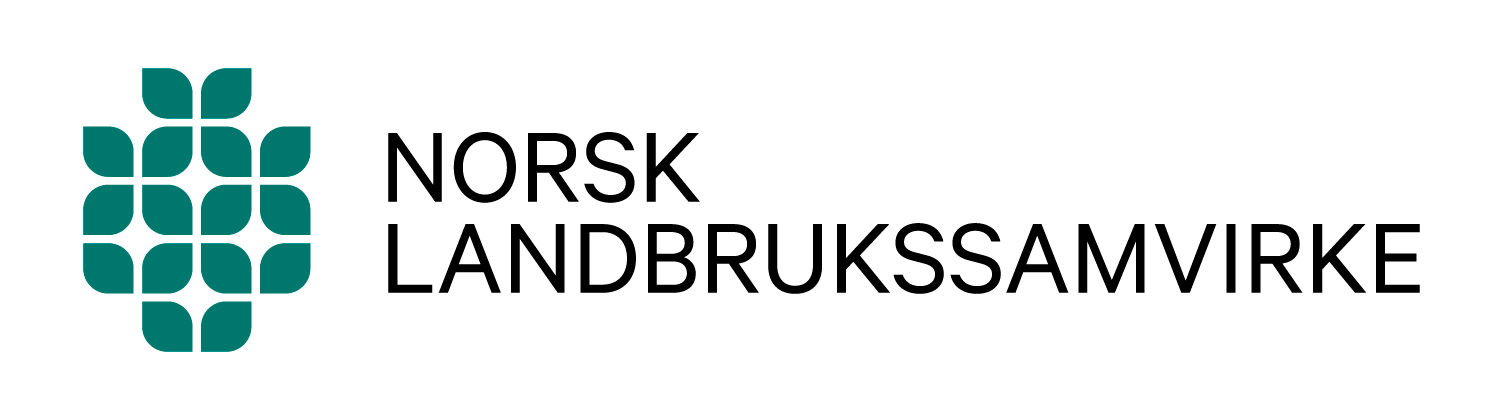 Landbruks SAMVIRKER
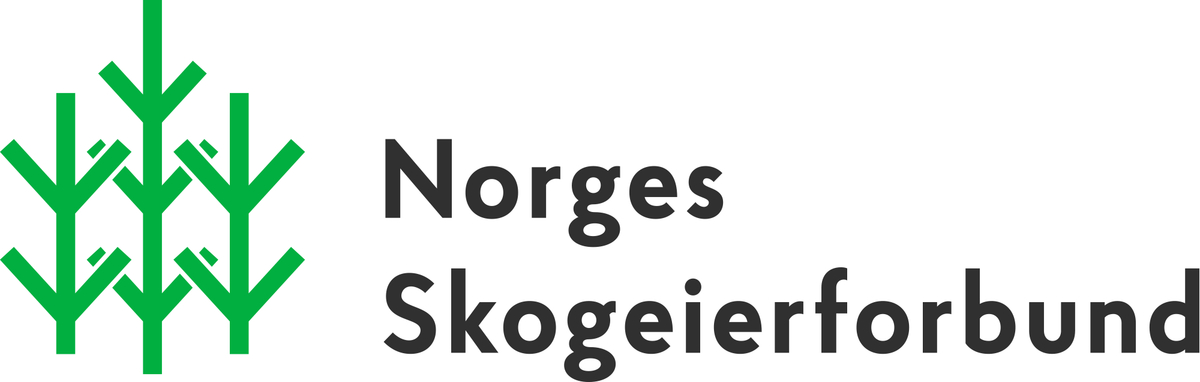 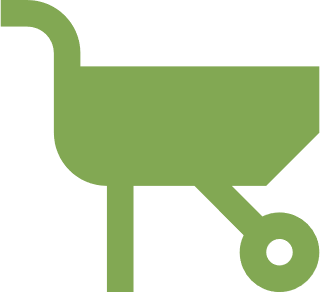 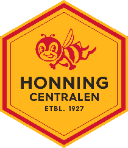 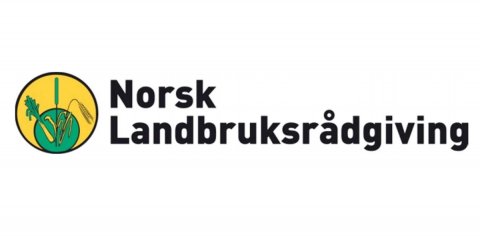 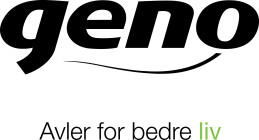 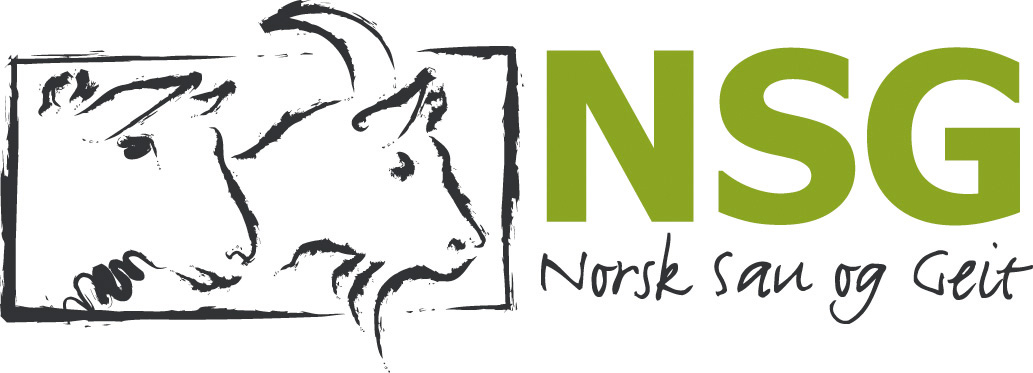 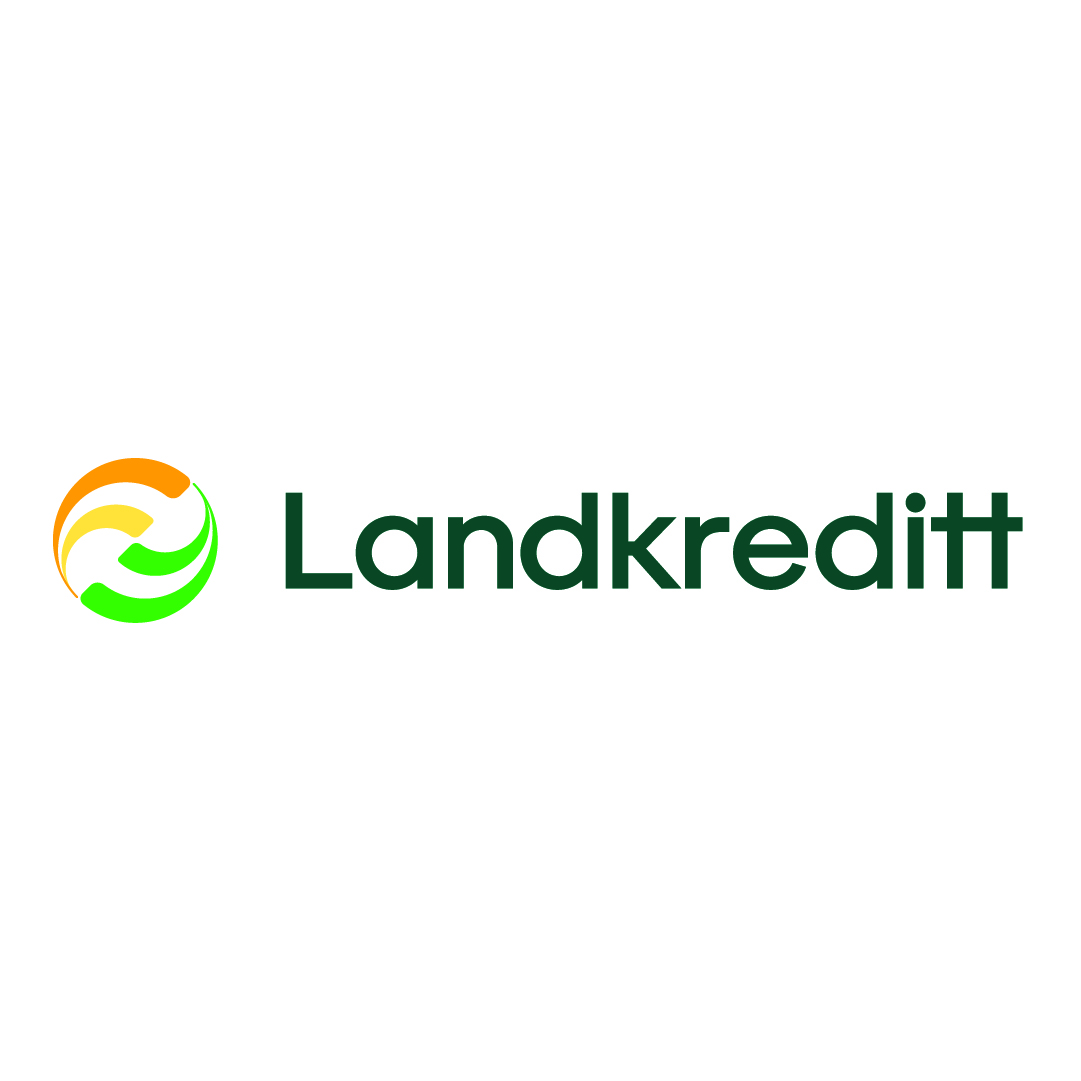 Hvilke samvirker kjenner dere?
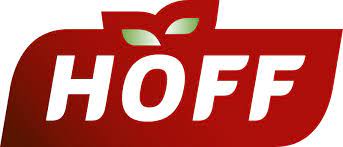 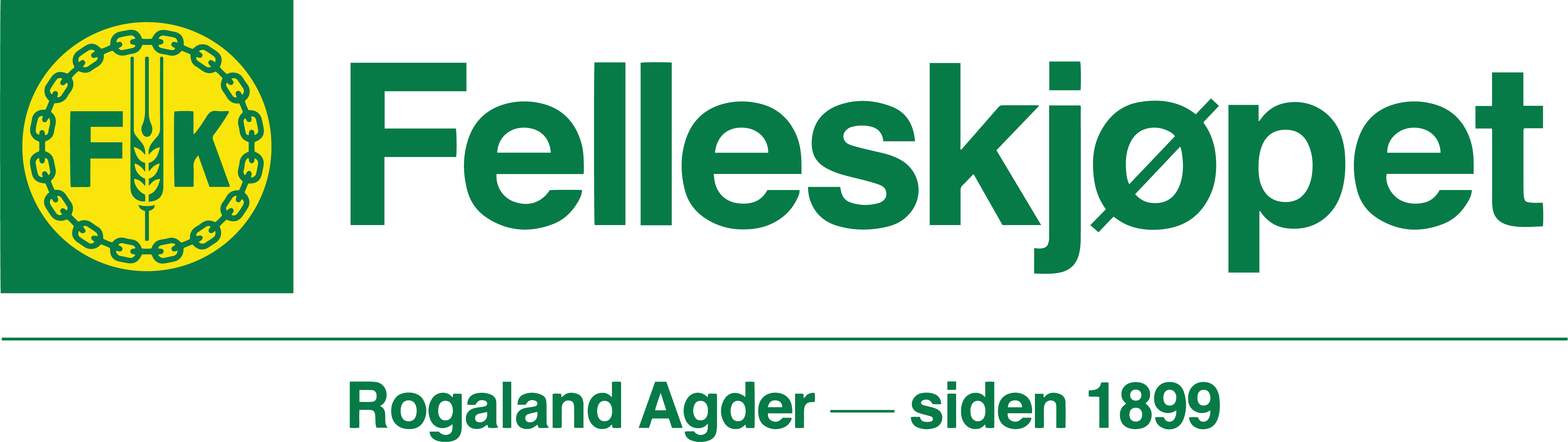 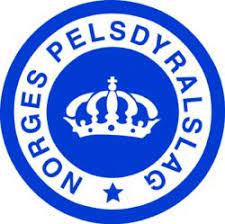 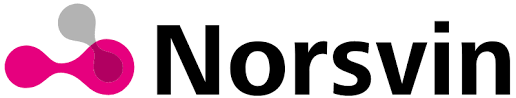 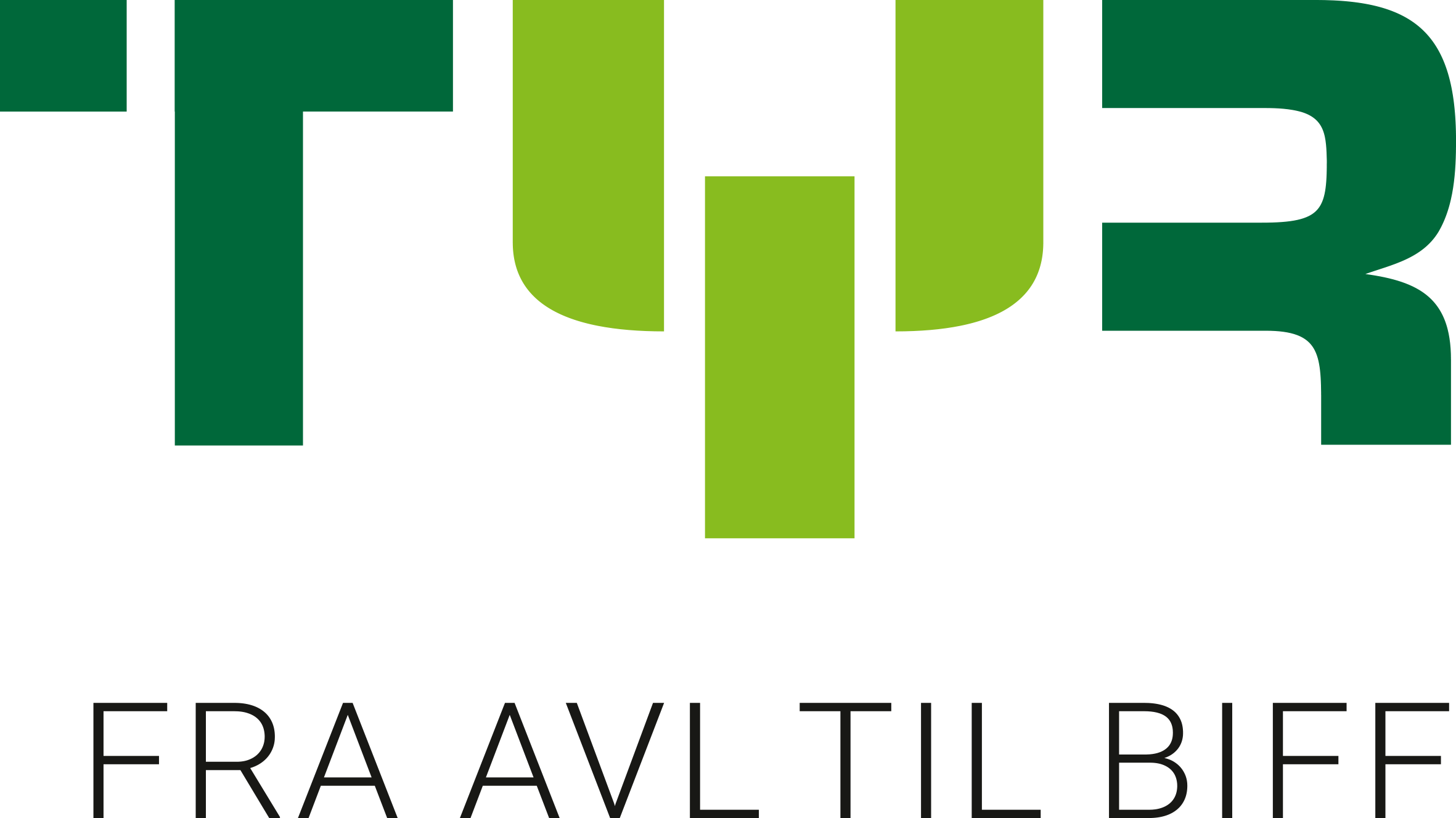 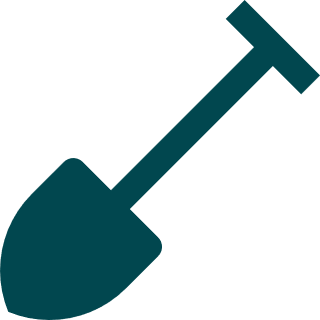 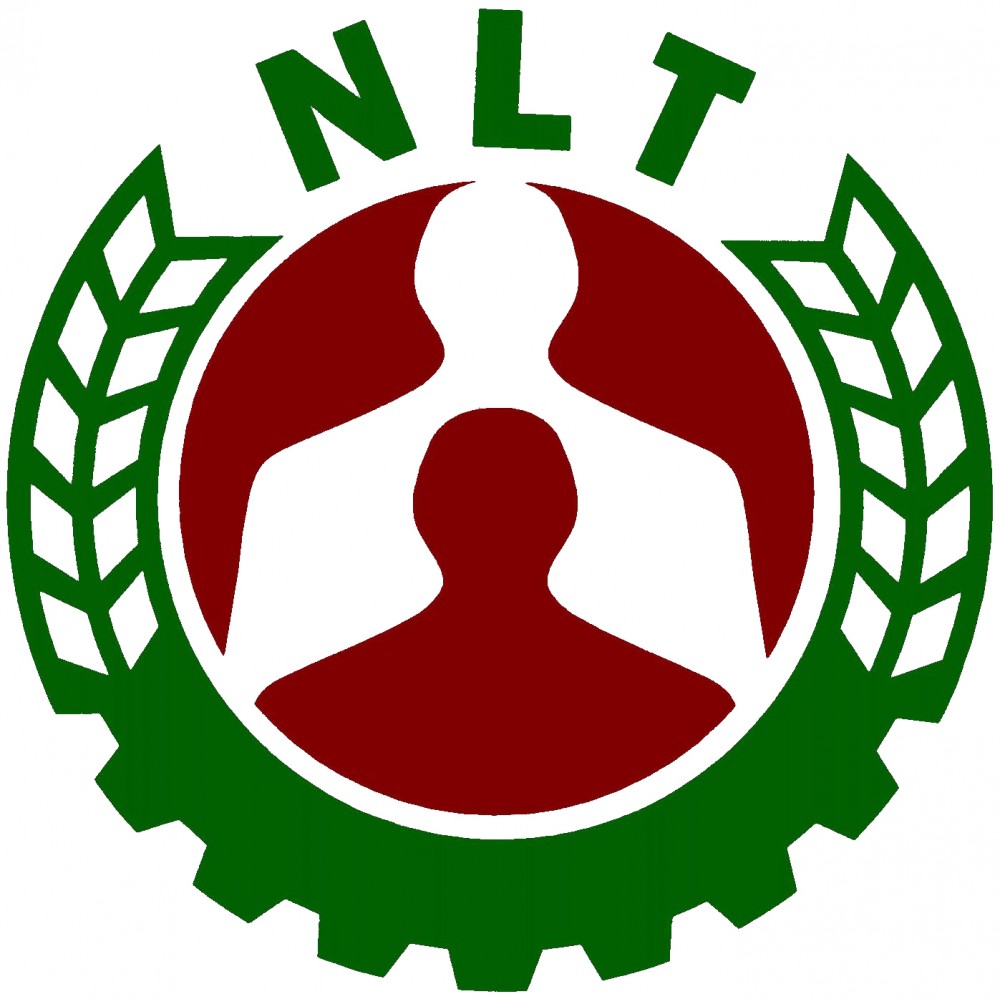 12
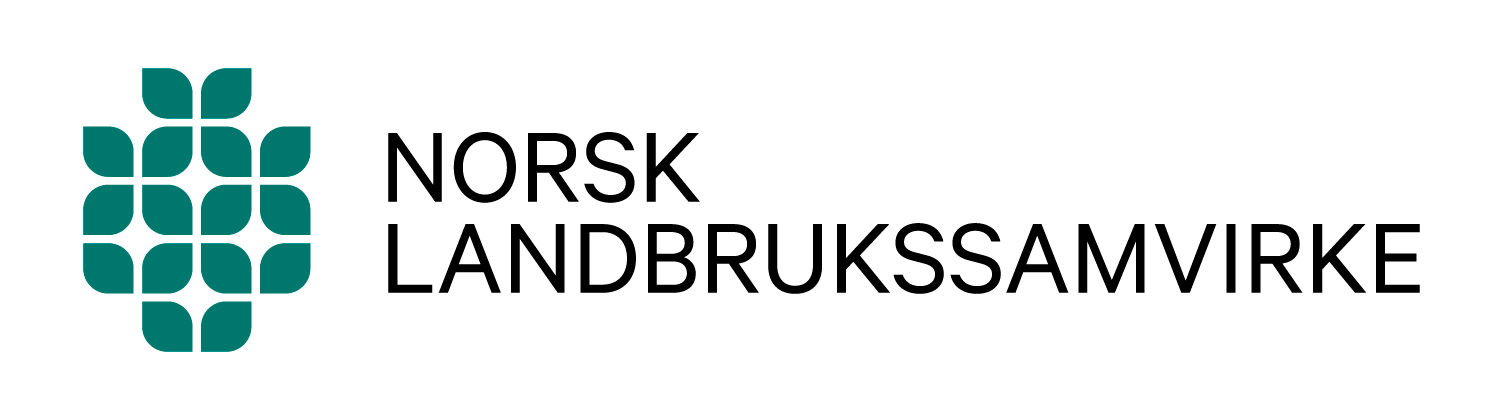 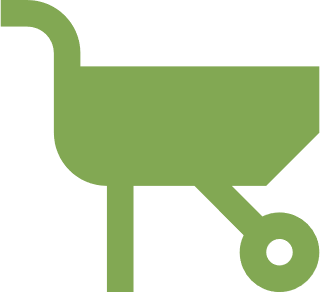 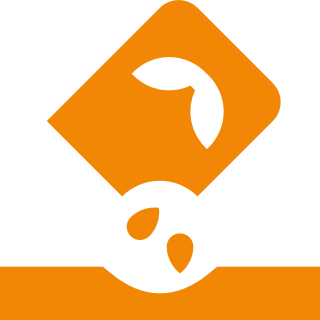 Ulike typer av landbrukssamvirker
Innkjøpssamvirker
Salgssamvirker
Avlssamvirker
Bank- og forsikringssamvirker
Eks. TINE/Nortura
Eks. Felleskjøpet AGRI
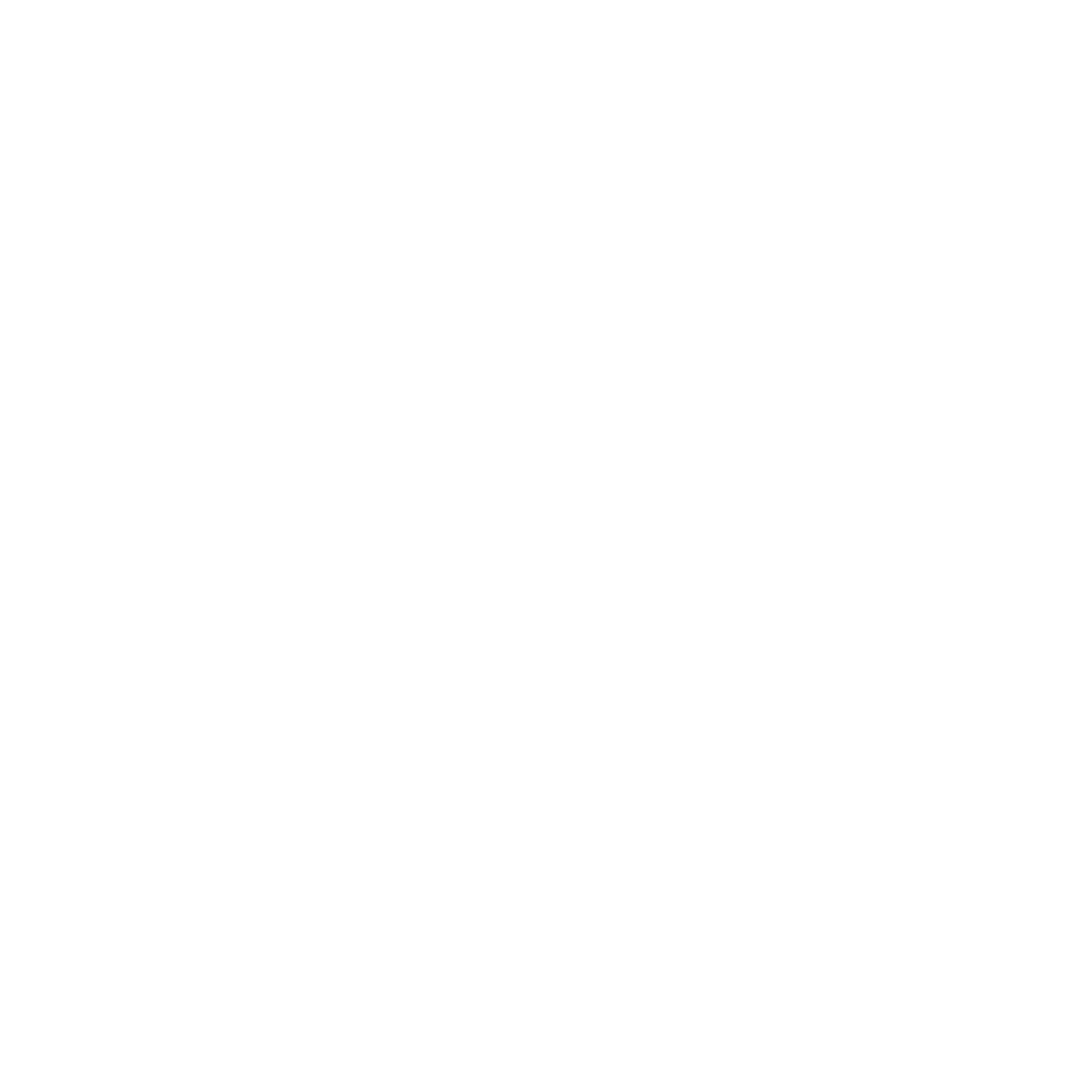 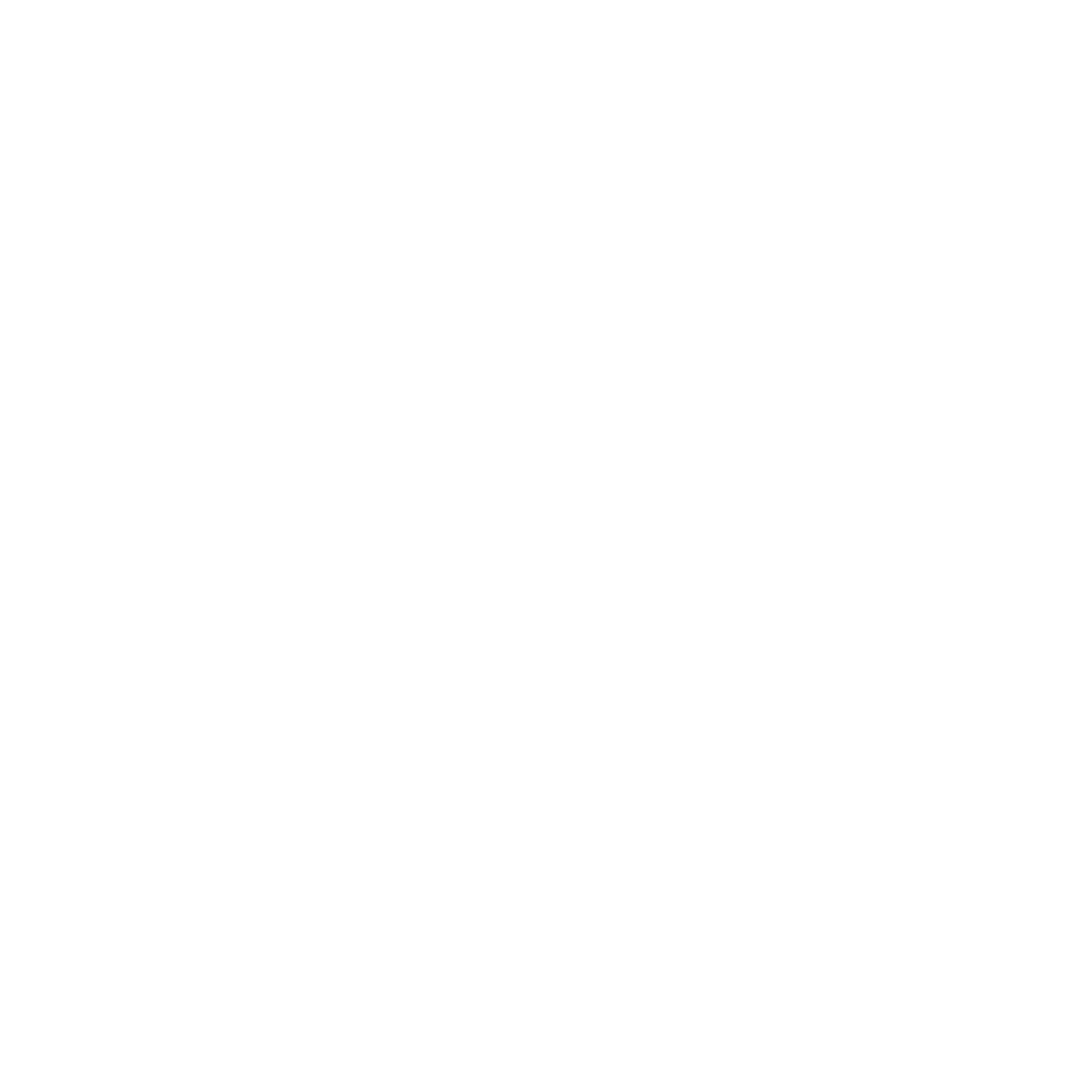 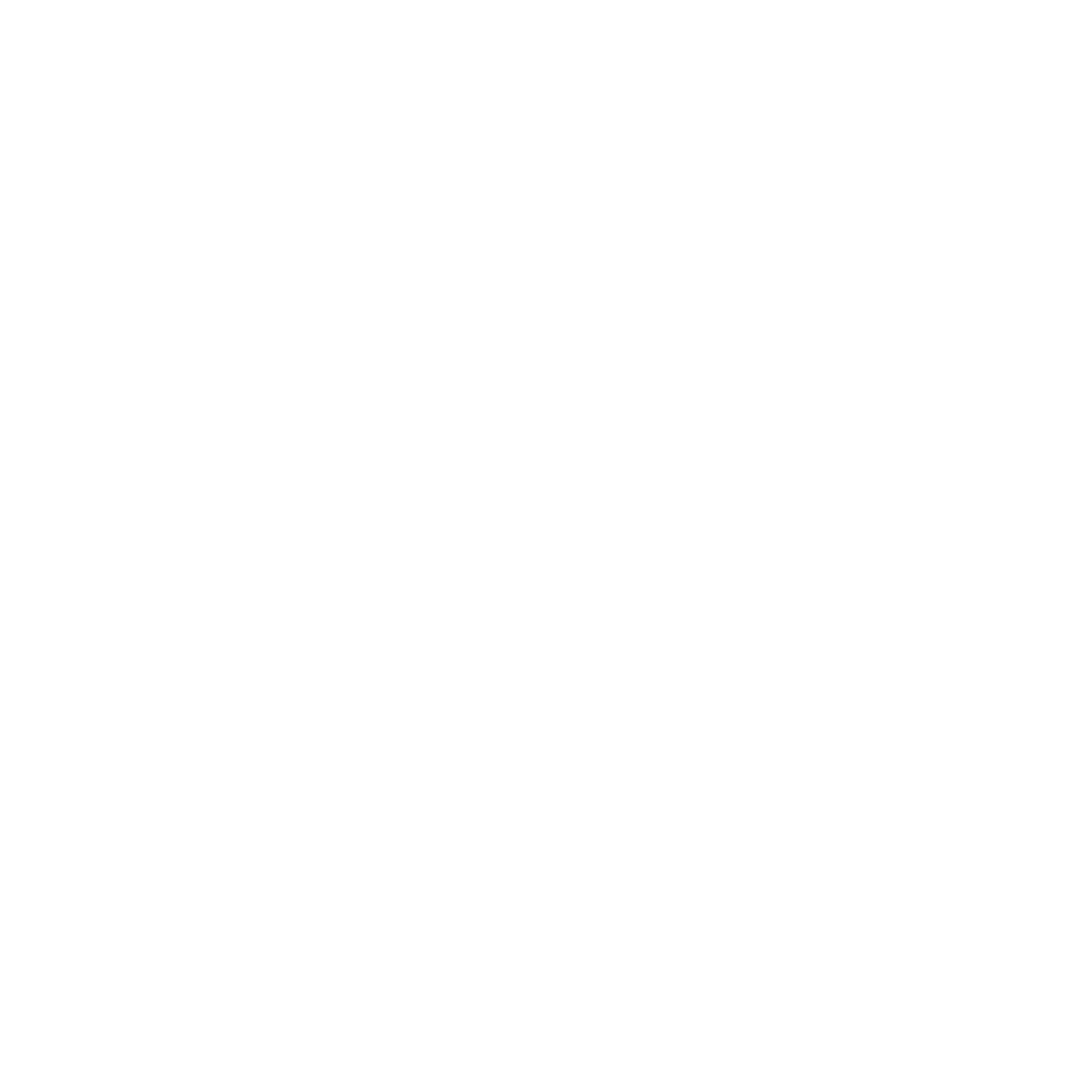 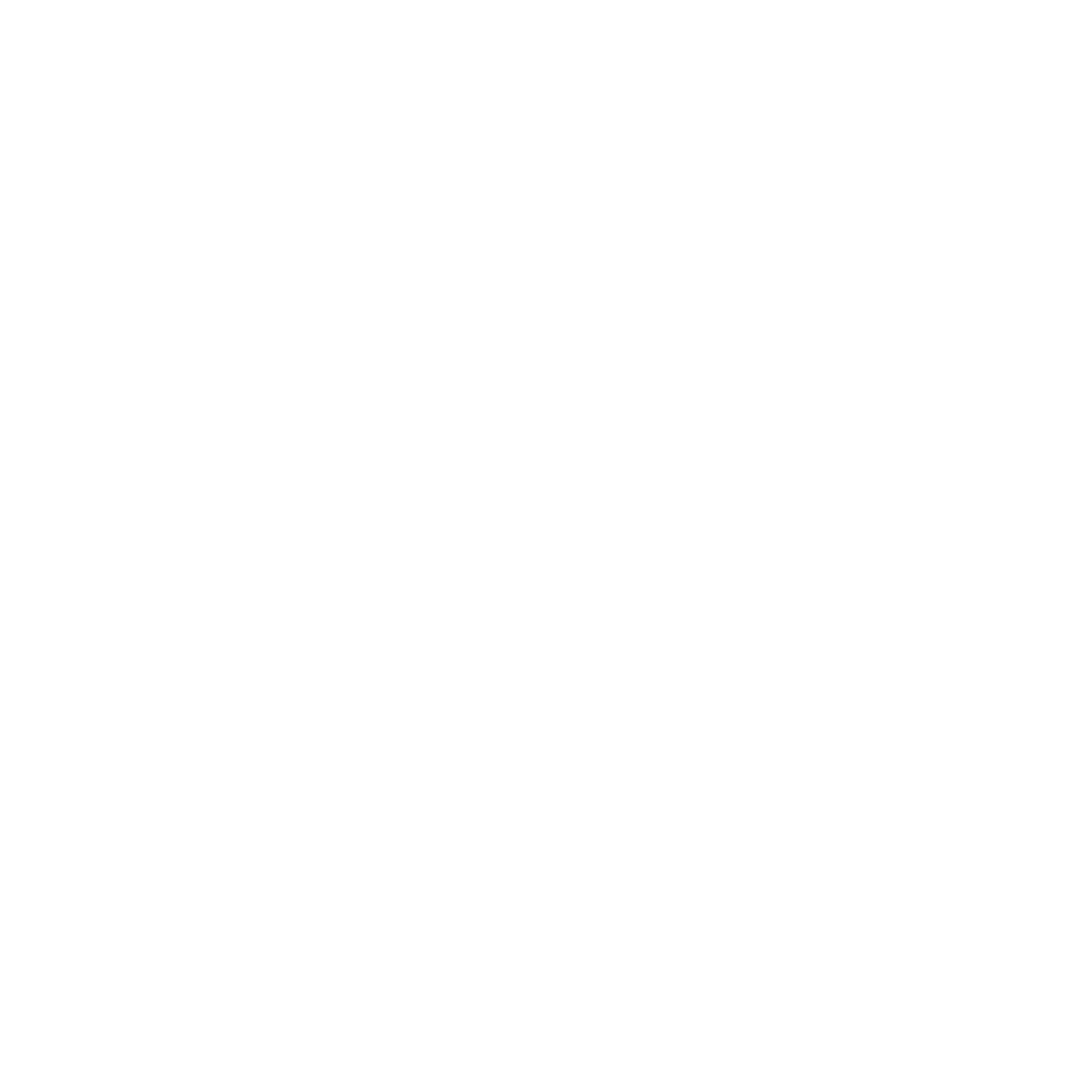 Eks. Geno/Norsvin
Bøndene samarbeider ofte også gjennom andre samvirketiltak som samdrift, fellesfjøs, avløserringer, fellessetrer etc.
Eks. Landkreditt/Gjensidige
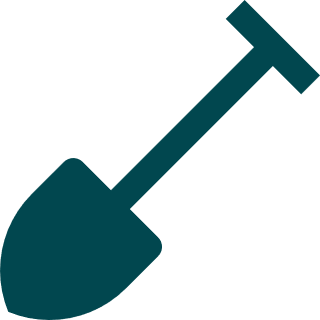 13
[Speaker Notes: For å gjøre til kjenne at landbrukssamvirkene etableres innenfor ulike kategorier, alt ettersom hvilke oppgaver samvirket skal løse for medlemmene.]
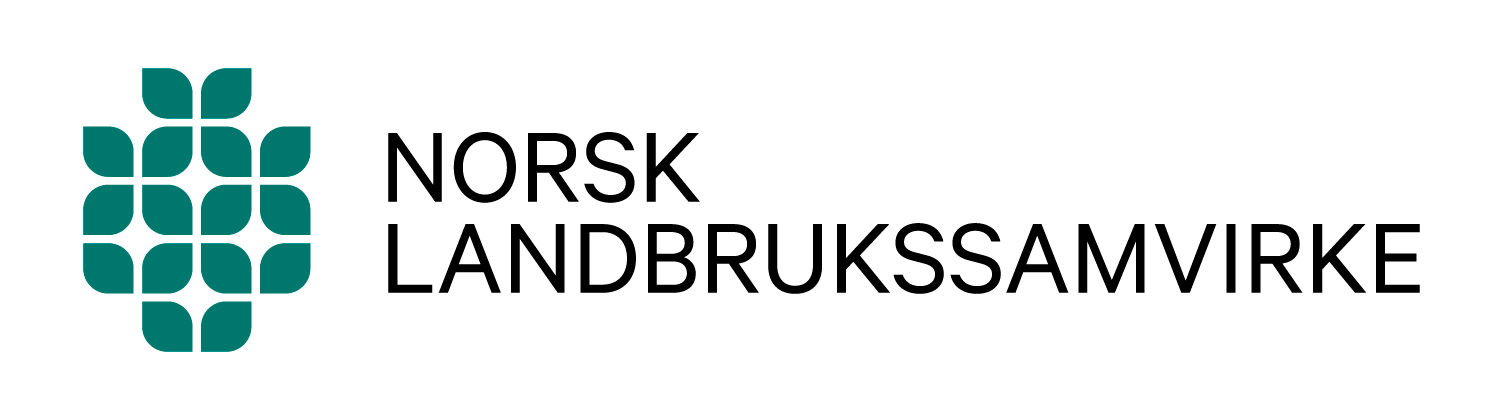 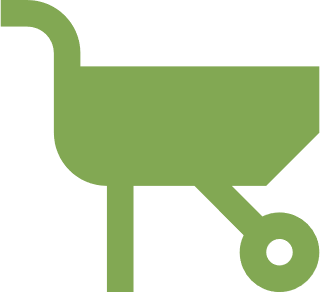 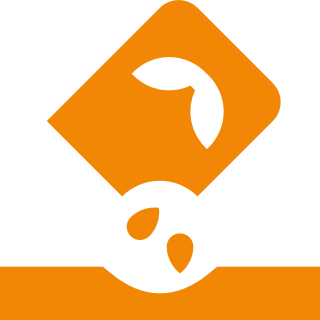 Formåls
PARAGRAFER
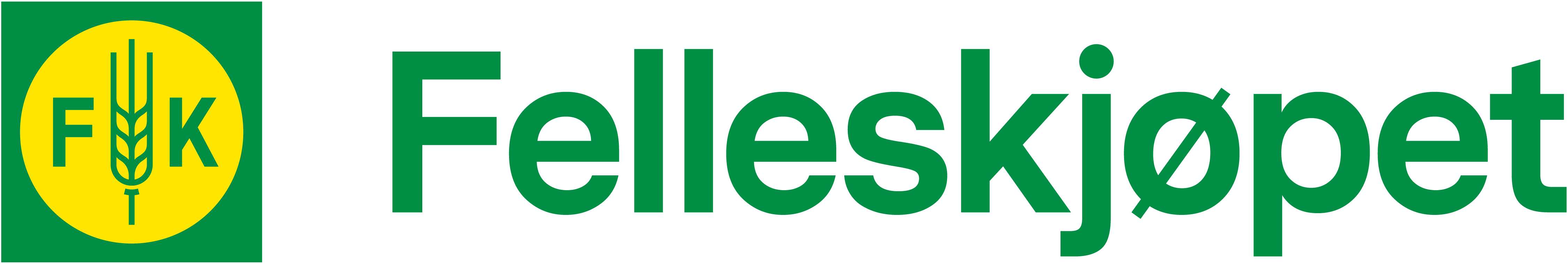 «TINEs formål er å drive en effektiv, kvalitets- og markedsrettet næringsmiddelvirksomhet på samvirkemessig basis. TINE skal arbeide for at eierne får best mulig økonomisk resultat av sin melkeproduksjon, og i tillegg ivareta eiernes øvrige felles interesser»
2021
2021
Lorem ipsum dolor sit amet, adipiscing elit, sed do eiusmod tempor incididunt.
Lorem ipsum dolor sit amet, adipiscing elit, sed do eiusmod tempor incididunt.
«Felleskjøpet Agri er et samvirkeforetak med formål å medvirke til å styrke medlemmenes økonomi i landbruksvirksomheten på kort og lang sikt»
«Nortura SA har til formål å omsette medlemmenes slakt, egg, livdyr og ull på best mulig måte. Foretaket skal ved sin virksomhet bidra til at medlemmene får det best mulig økonomiske resultat av sin husdyrproduksjon, både på kort og lang sikt»
Fokus: bedre bondens økonomi
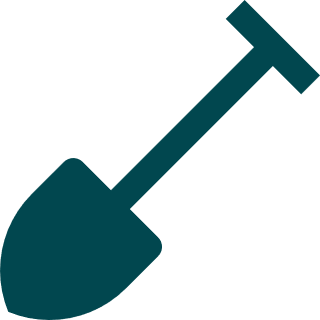 14
[Speaker Notes: Viktig å peke på at landbrukssamvirkene har bonden og pris for bondens produksjon som sitt formål gjennom sine formålsparagrafer. 

Gjerne kort forklare hva en formålsparagraf er: formålsparagrafen nevnes i samvirkebedriften sine vedtekter og sier noe om hva som er formålet til bedriften, hva den skal jobbe for å oppnå. Skolen har også en formålsparagraf som sier noe om opplæringens overordnede mål og innhold.]
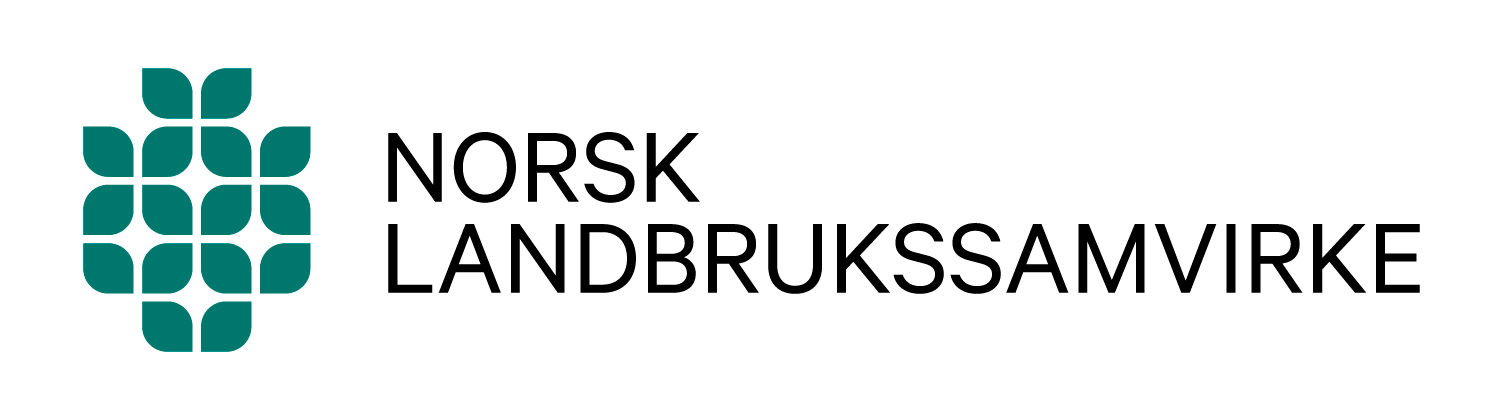 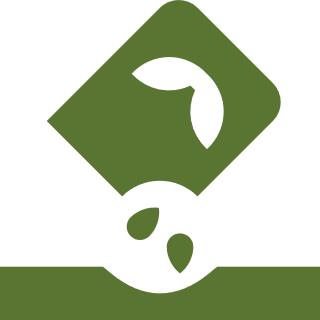 Alle har en 
STEMME og en RETT!
Samvirke er en sammenslutning som skal fremme den økonomiske interessen til eierne (medlemmene) gjennom deres samhandling med bedriften!
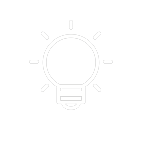 Eiere har rett til å:
Behandle alle medlemmer likt
Bli innkalt til, delta og stemme på årsmøtet
Ta opp saker og få tilgjengelige opplysninger fra ledelsen på årsmøte.
Få årsregnskap, årsmelding og revisjonsmelding
Få sin del av overskuddet basert på sin omsetning med foretaket.
Eventuell forskjellsbehandling krever saklig grunn.
Egen samvirkelov og samvirkeanbefaling
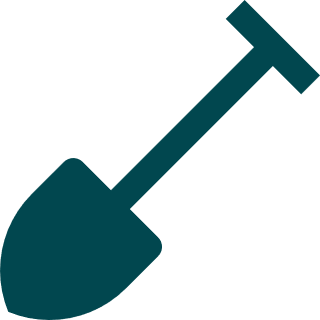 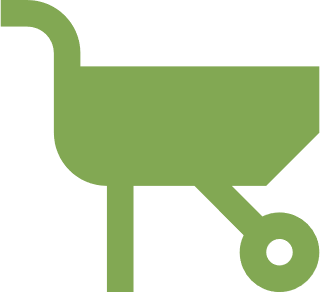 15
[Speaker Notes: Ligger link til samvirkeloven og samvirkeprinsippene i lysbildet hvis dere har lyst å vise elevene denne.

Viktig å få frem at hver enkelt bonde har gjennom sitt eierskap rettigheter i bedriften.]
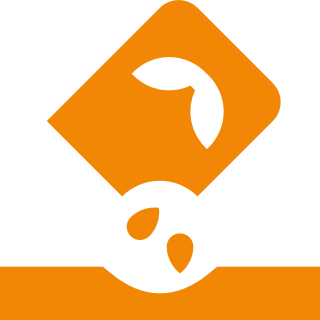 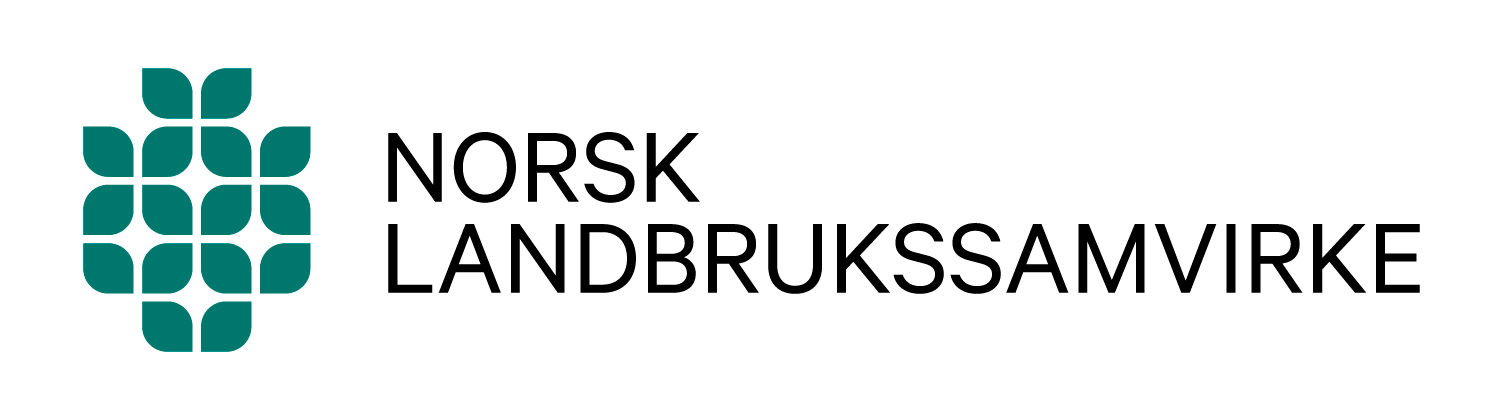 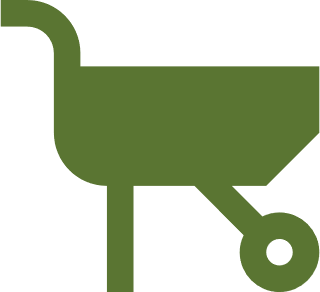 Den norske
LANDBRUKSMODELLEN
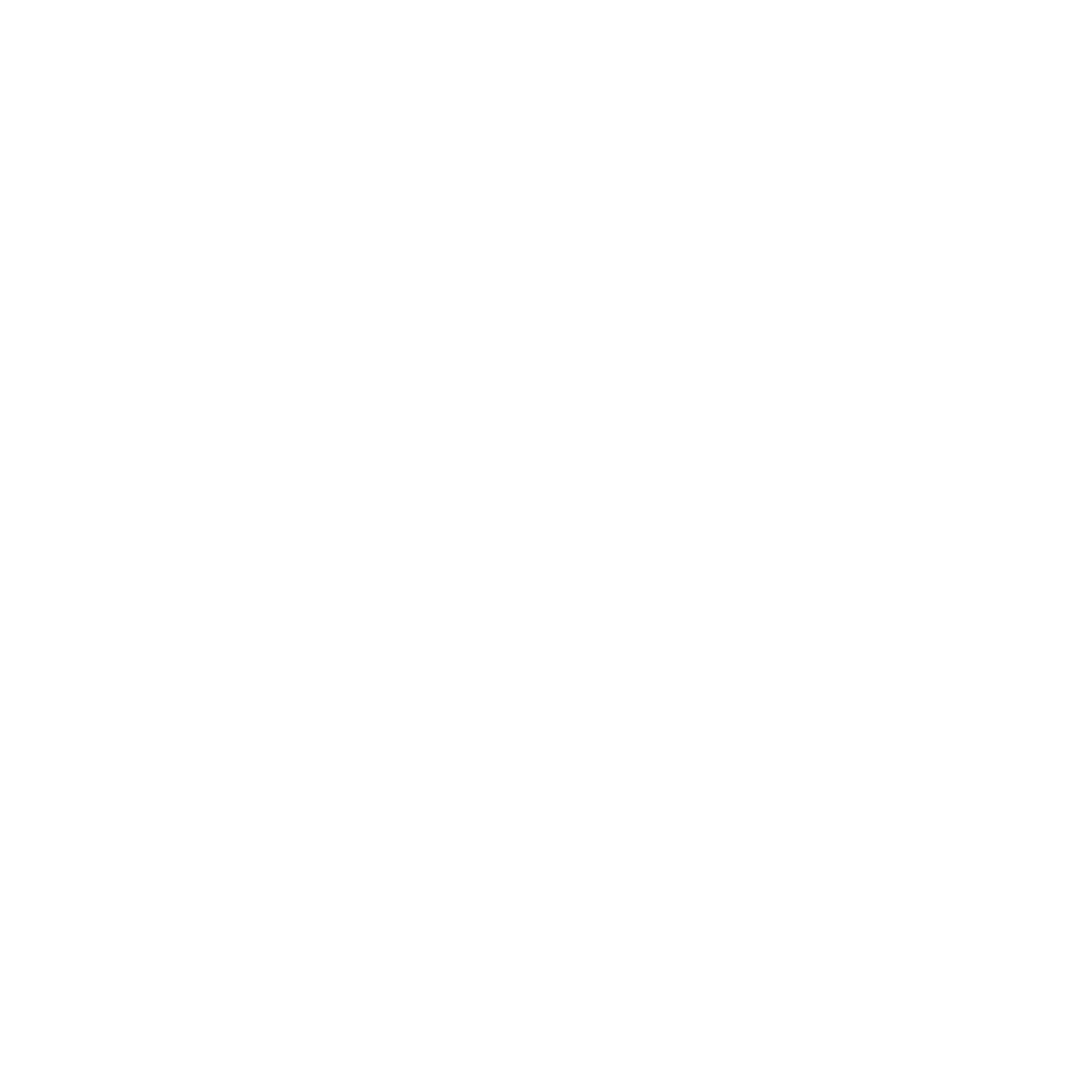 Markedsregulering
Samvirkets landbrukspolitiske rolle
Et avgjørende virkemiddel for å sikre landbruk over hele landet.
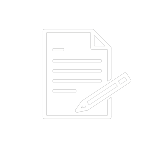 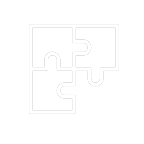 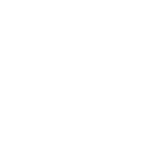 Spiller en viktig rolle!
Importvern
Jordbruksavtale
Samvirke
Uten importvern vil vi 
ha minimal norsk matproduksjon.
Norges Bondelag og Norsk Bonde- og Småbrukarlag forhandler med staten.
Samvirkene har ansvar for å ta ut pris i markedet innenfor rammen til jordbruksavtalen.
16
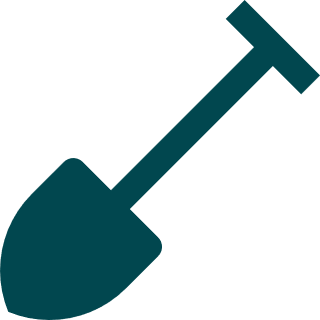 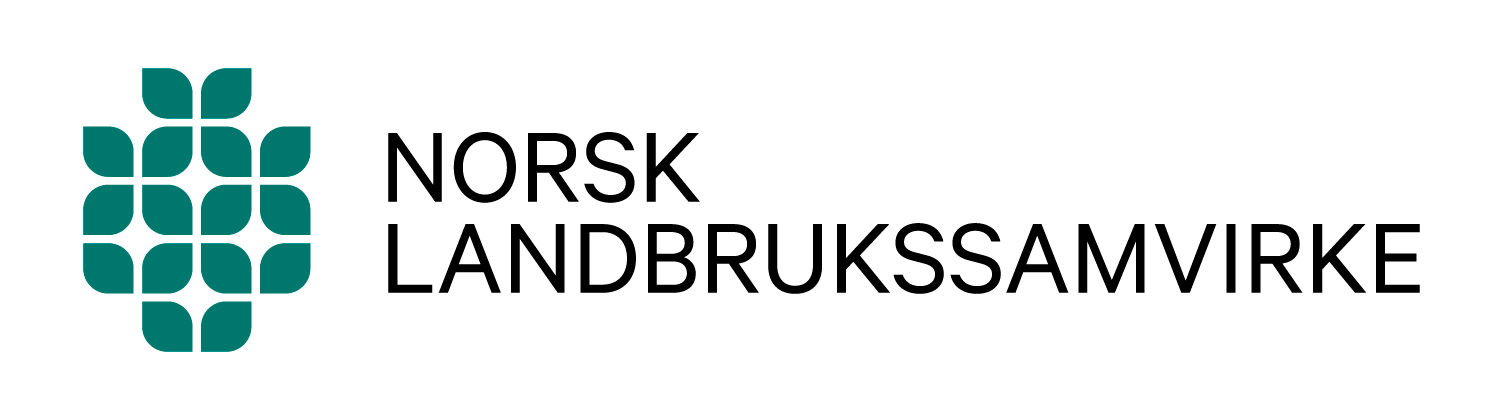 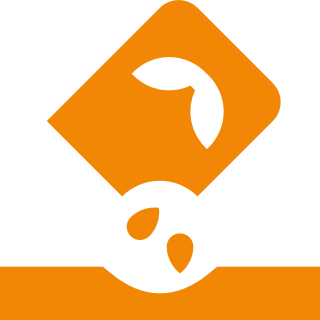 Markedsregulatorrollen
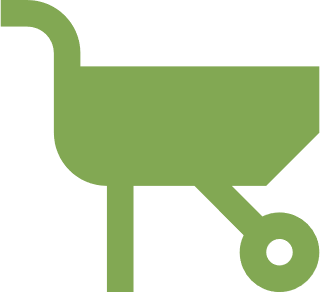 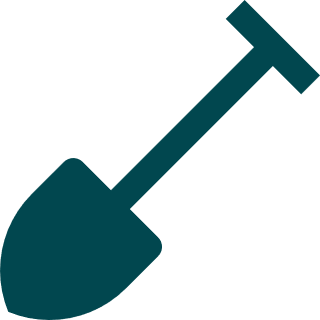 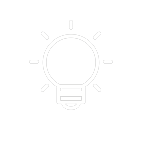 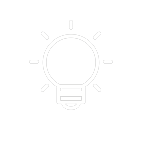 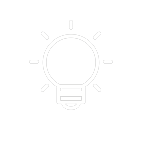 Markedsregulatorer
Regulatorens ansvar
Reguleringstiltak
TINE Råvare: for melk
Nortura: for kjøtt og egg
Norsk Felleskjøp: for korn
Mottaksplikt
Forsyningsplikt
Prisansvar
Prognoser
Lagring/eksport
Markedskampanjer/rådgivning
	om behov for import
17
[Speaker Notes: Markedsregulator: har plikt til å sikre at bøndene får tatt ut den målprisen som er fastsatt i jordbruksavtalen og sørge for at markedet er i balanse. Rollen som markedsregulator innebærer også at de har mottaksplikt og forsyningsplikt, noe andre aktører i markedet ikke har:

Mottaksplikt: markedsregulator har plikt til å ta imot varer fra alle produsenter (medlemmer eller ikke medlemmer) til samme pris som gjelder for egne medlemmer på det aktuelle mottaksanlegget.

Forsyningsplikt: skal sikre aktører i bransjen lik mengde norsk vare.

Prisansvar: prisene på kjøtt og egg er beregnet gjennom planlagt gjennomsnittlig engrospris basert på volummodellen.

Reguleringstiltak er de verktøyene som markedsregulatoren har for å kunne forutse og regulere underskudd/overskudd i markedet:]
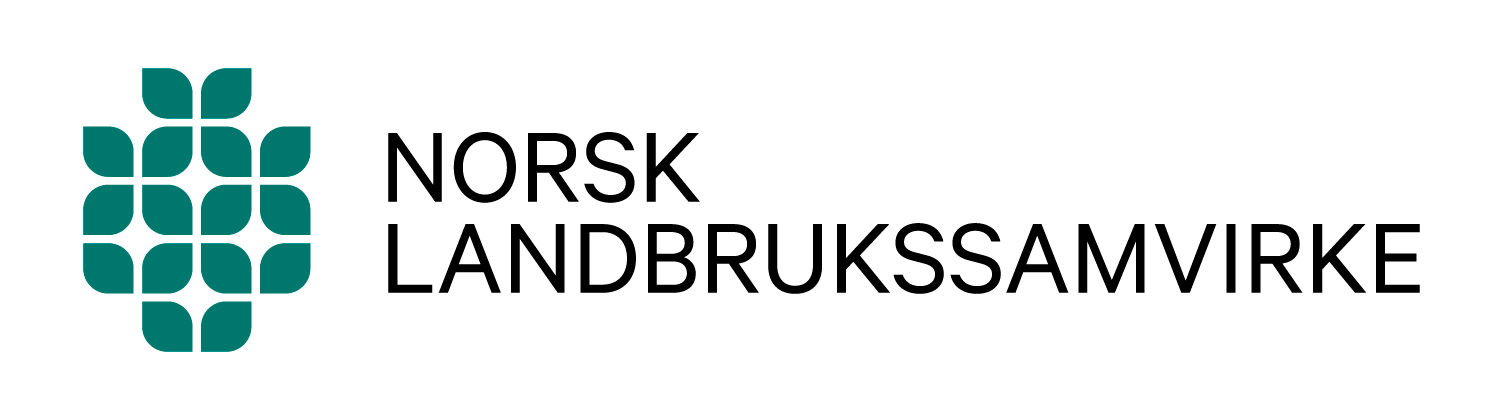 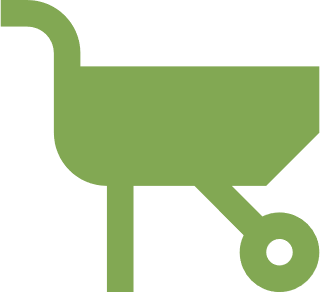 SAMVIRKE vs. AKSJESELSKAP
Ulike MÅL og ulikt FOKUS……..
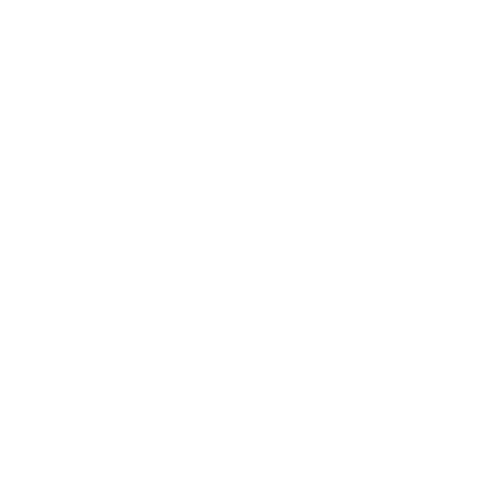 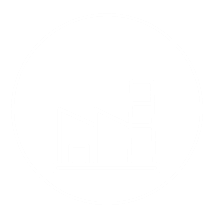 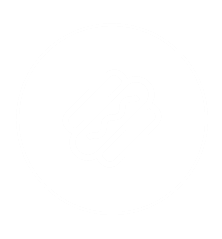 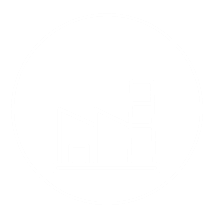 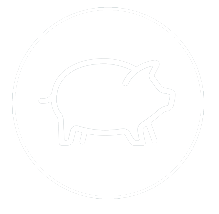 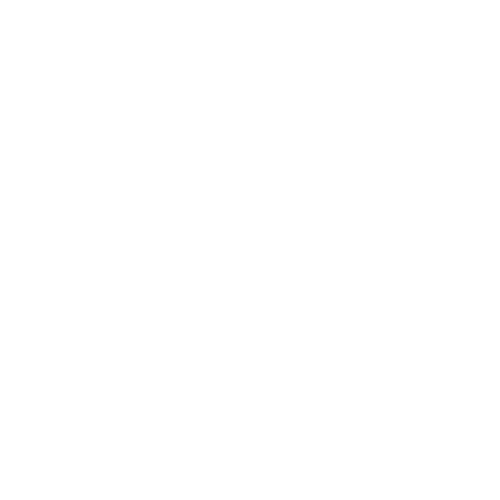 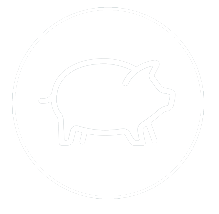 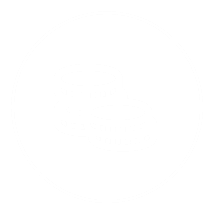 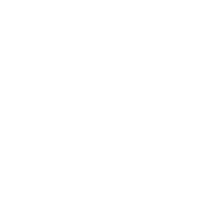 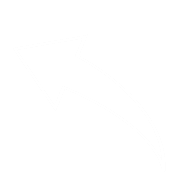 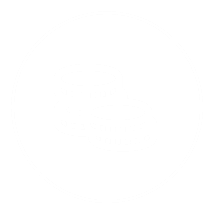 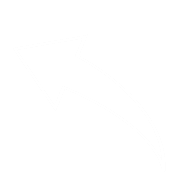 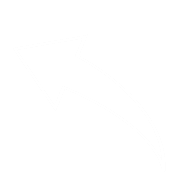 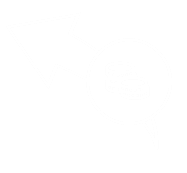 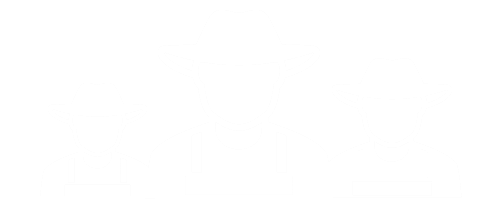 AKSJESELSKAP
SAMVIRKE
Betaler ut det de MÅ
Betaler ut det de KAN
18
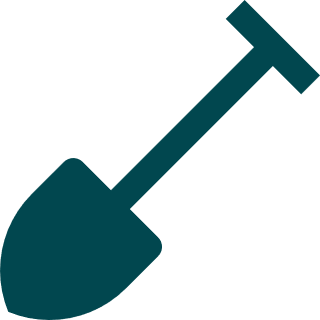 [Speaker Notes: Foretaksformen er helt avgjørende for en bedrift sitt fokus.]
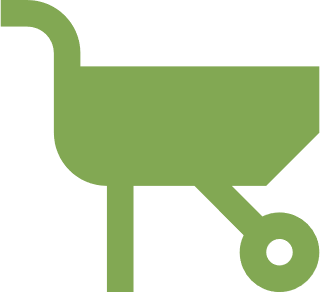 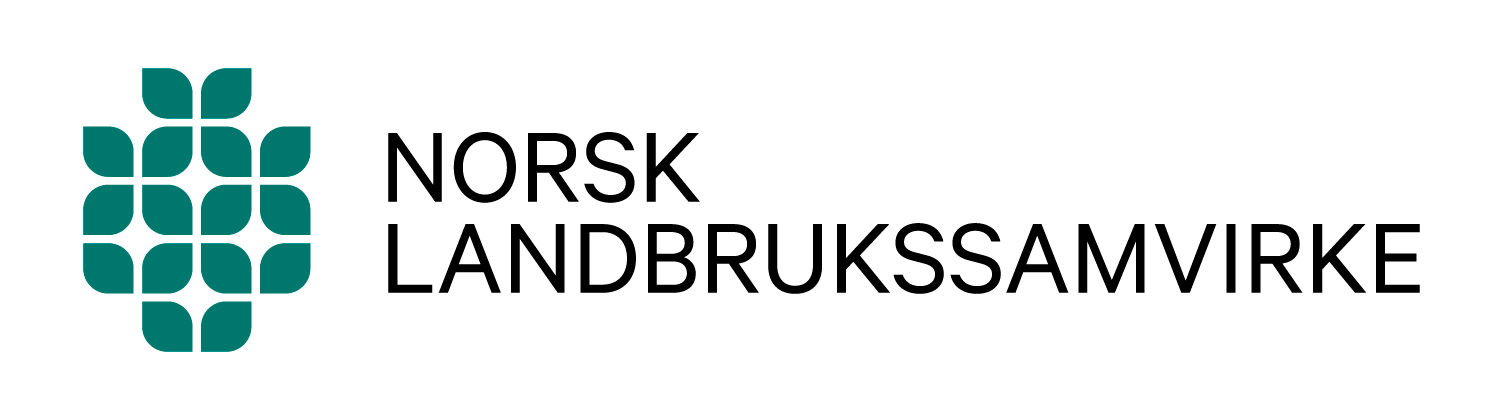 Brukereid
Brukerstyrt
Kan ikke kjøpes opp
Ledelse via demokratiske prosesser
Inntekt gjennom deltakelse (medlemsnytte)
Andelseiere lik innflytelse
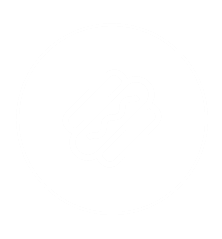 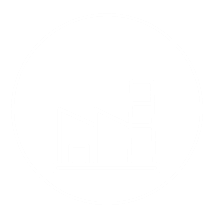 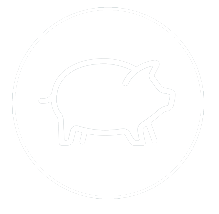 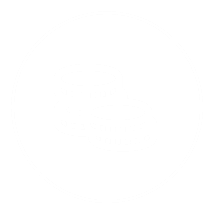 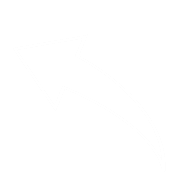 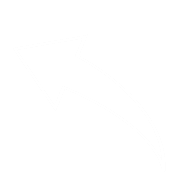 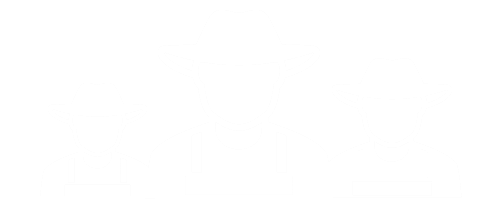 SAMVIRKE bedrift
Sikre bonden sin rettmessige del av fellesskapet
Et landbrukssamvirke har BRUKERNYTTE som formål, der formålet er å oppnå så HØYE RÅVAREPRISER som mulig.
19
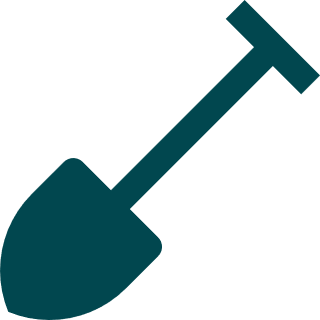 [Speaker Notes: Landbrukssamvirkene vil hele tiden jobbe for så høye råvarepriser som mulig for at bonden skal få god inntjening for varene sine.]
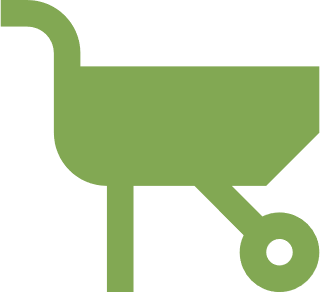 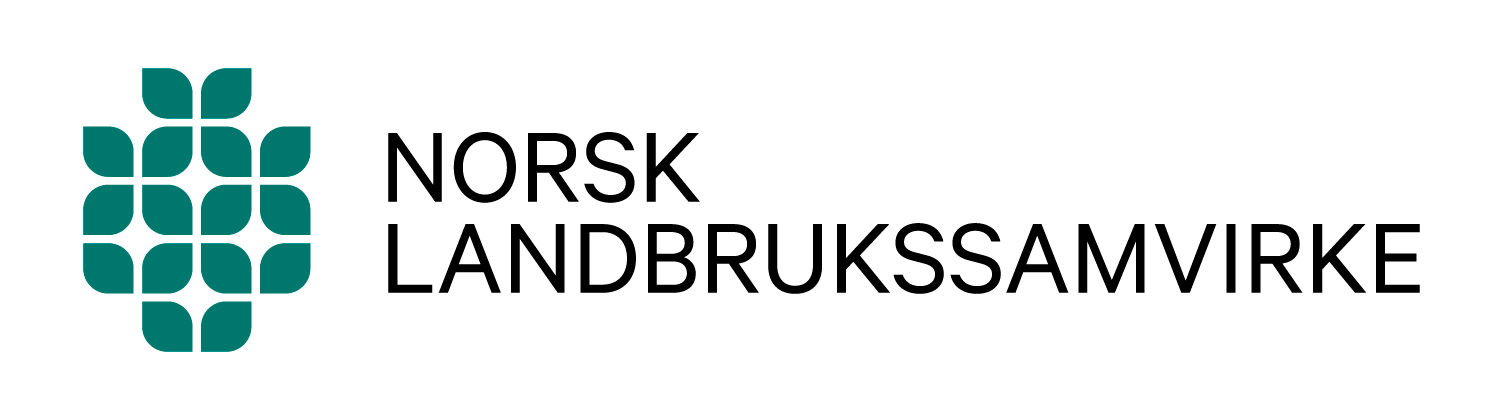 Investoreid
Investorstyrt
Inntekt gjennom avkastning på innsatt kapital (kapitalutbytte)
Ulik innflytelse, etter innskutt kapital
Ledelse har vide fullmakter
Aksjer kan omsettes, selskap kan kjøpes opp
AKSJE selskap
«vi betaler ikke mer enn vi må, det er vår oppgave»
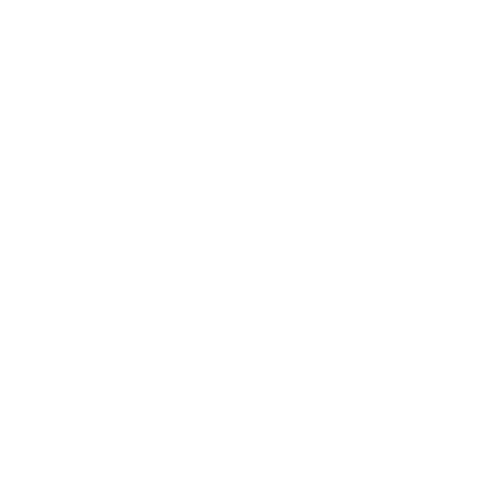 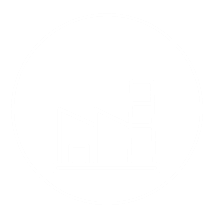 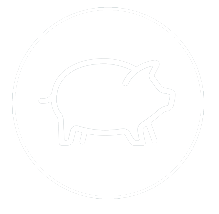 Et aksjeselskaps drivkraft er å maksimalisere avkastningen på innsatt kapital. Innkjøp av RÅVARER vil være selskapets største kostnad, de jobber derfor for at denne blir LAVEST mulig.
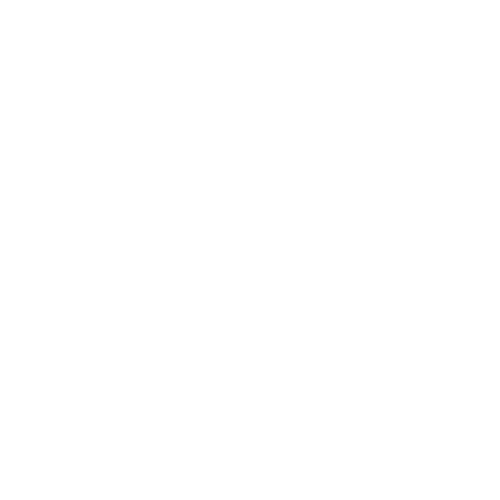 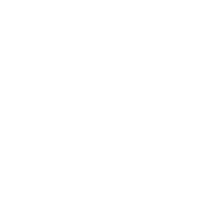 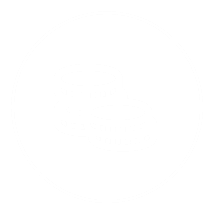 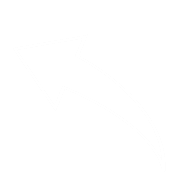 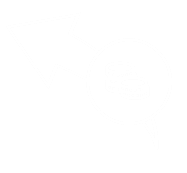 20
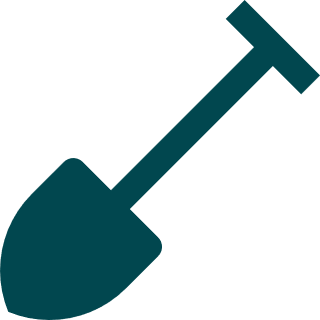 [Speaker Notes: Aksjeselskap vil hele tiden jobbe for lavest mulig råvarepriser for at investorer skal sitte igjen med størst mulig resultat og dermed høye utbetalinger til aksjeeiere. De ønsker f. eks. at jordbruksforhandlingene skal bidra til at råvareprisene må ned.]
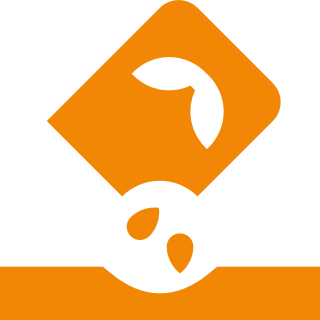 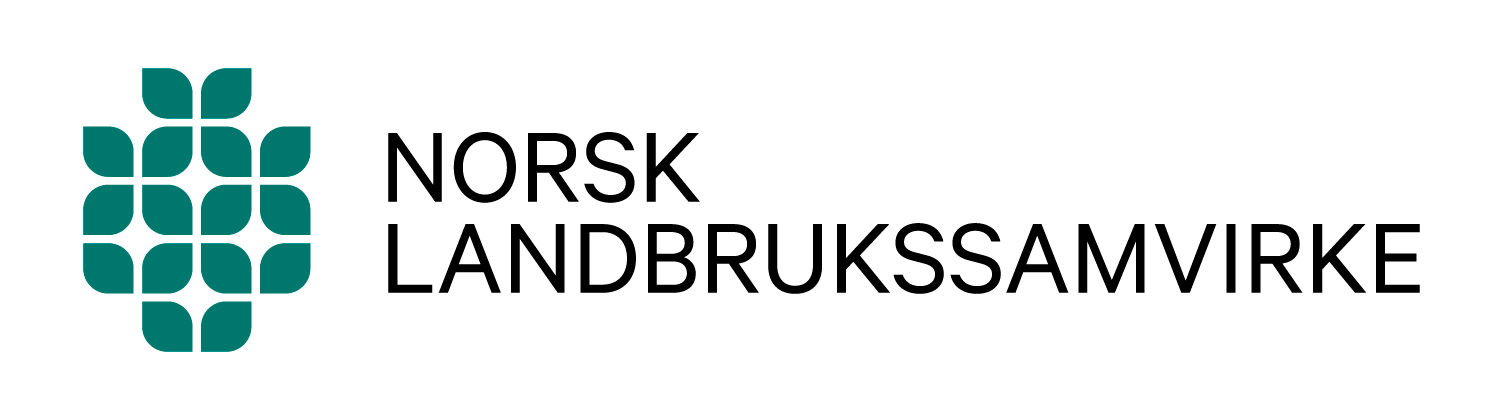 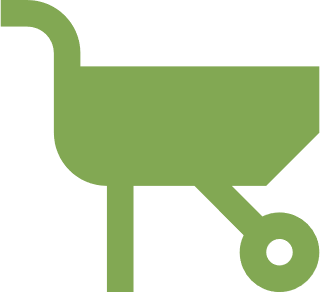 Mye er likt, men ikke alt!
Målsettingen til landbrukssamvirkene og aksjeselskapene kan i utgangspunktet se lik ut: BEST MULIG ØKONOMI TIL EIERNE.

Da er det viktig å huske at i landbrukssamvirkene er det BONDEN som er eier!
21
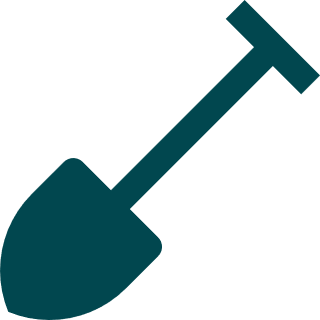 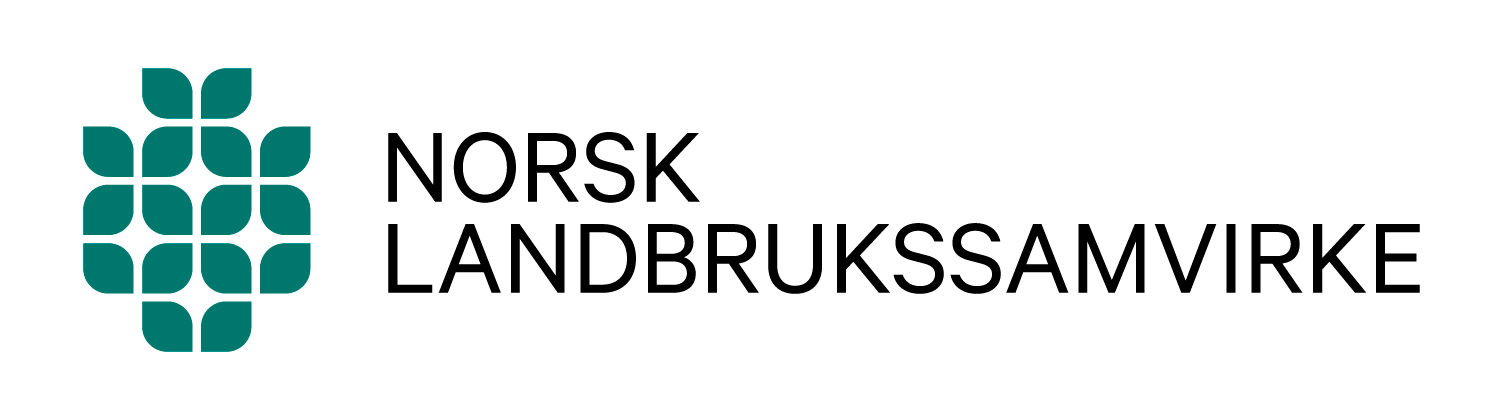 Verdikjeden for norsk mat
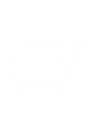 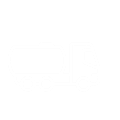 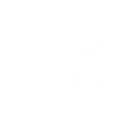 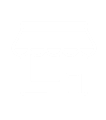 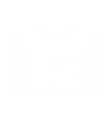 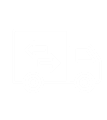 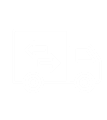 Innkjøp
grossist
Råvare
mottaker
Butikk
Distribusjon
Distribusjon
Forbruker
Bonde
Foredling
0
22
[Speaker Notes: Det er mange ledd mellom bonden som produserer råvaren til maten og til forbruker som handler og spiser den. Alle disse leddene kalles verdikjeden for mat og her foregår det en stor kamp om størst mulig makt over flest mulige ledd.

Kan høre om elevene vet hvor mange ledd landbrukssamvirkene tar del i og tilsvarende for matvareaktørene?]
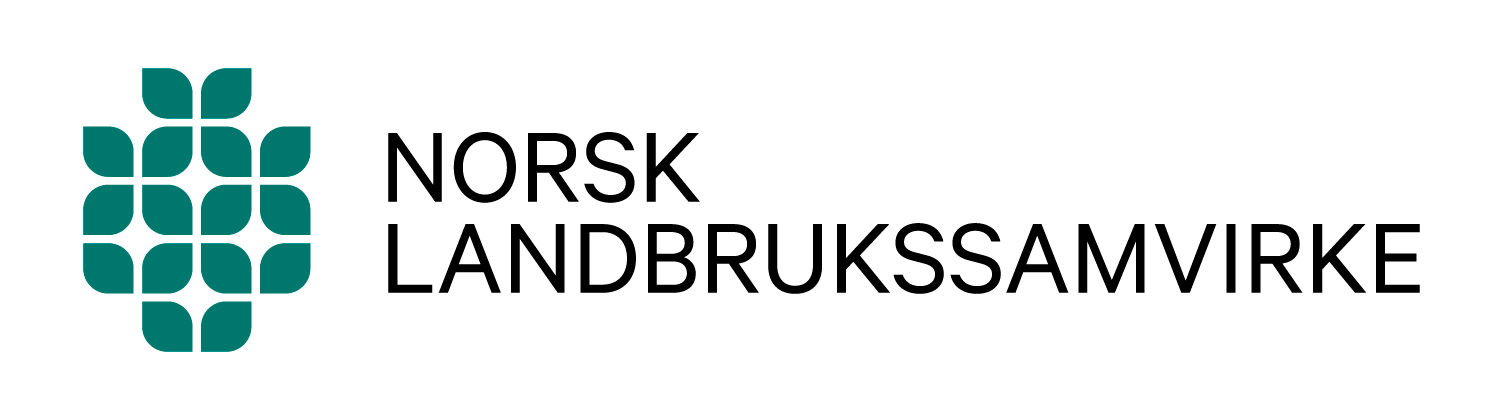 Styrkeforhold 
	i VERDIKJEDEN
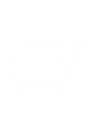 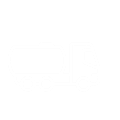 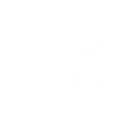 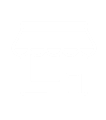 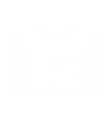 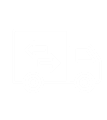 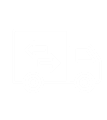 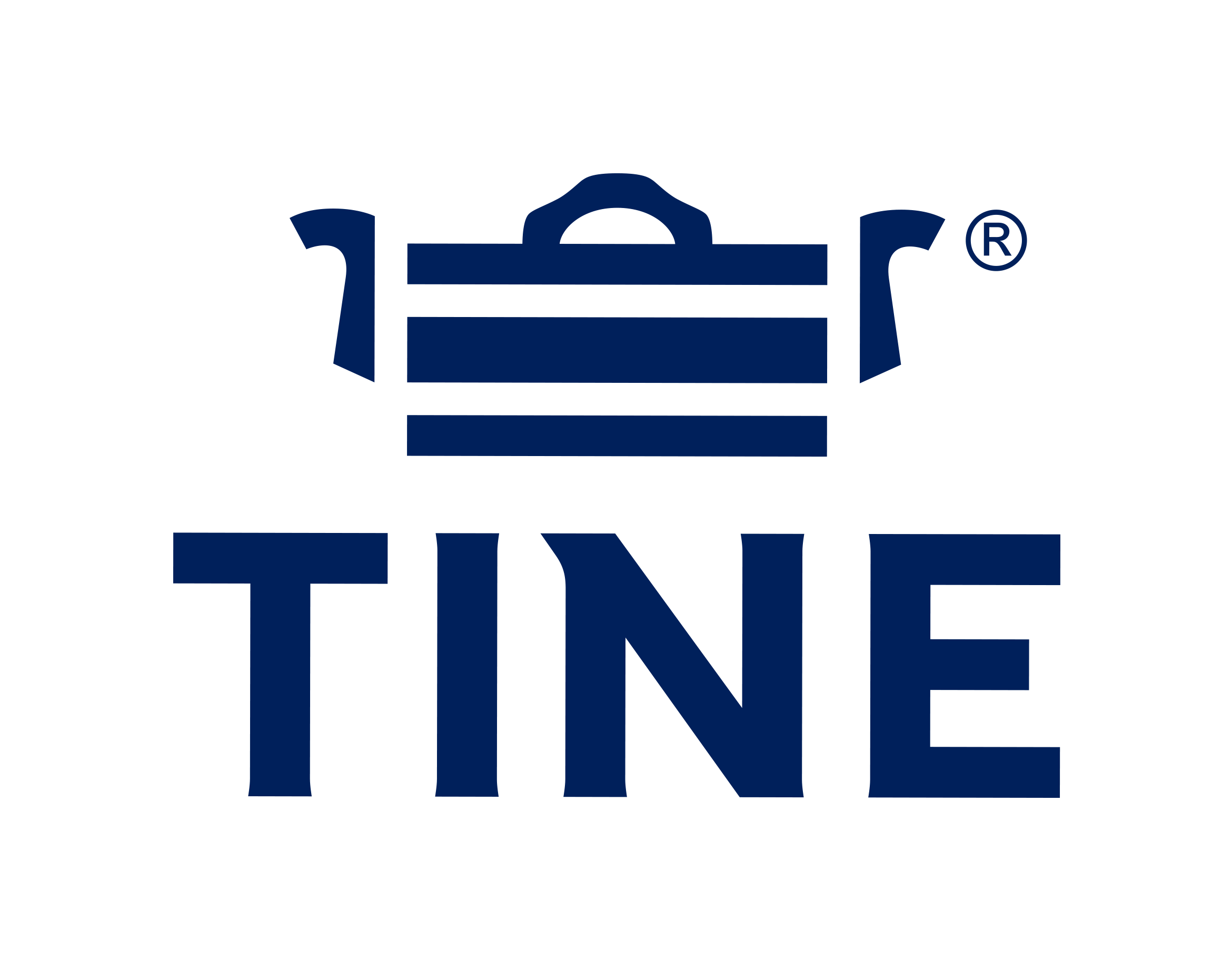 Forbruker
45 000 bønder
Innkjøp
grossist
Butikk
Bonde
Råvare
mottaker
Distribusjon
Distribusjon
Foredling
5 mrd. forbrukere
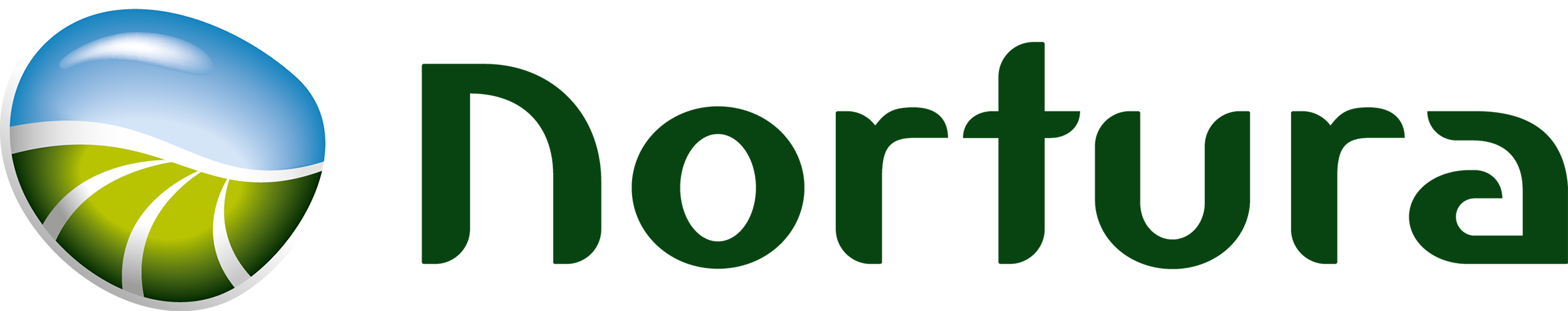 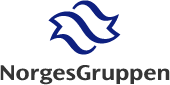 0
23
[Speaker Notes: Matkjedene (NorgesGruppen, Rema 1000 og Coop) har fått større innflytelse bakover i verdikjeden på bekostning av leverandørene og produsentene.

Her kan en også komme inn på EMV-varer og utviklingen som har skjedd her de siste årene. Hvilke konsekvenser har denne utviklingen? EMV-andelen i butikkene er i rask vekst og utgjør nå en stor prosentandel av alle varene i butikkhyllene.

Kan nevne at markedsbalanseringen styrker bøndenes posisjon i verdikjeden.]
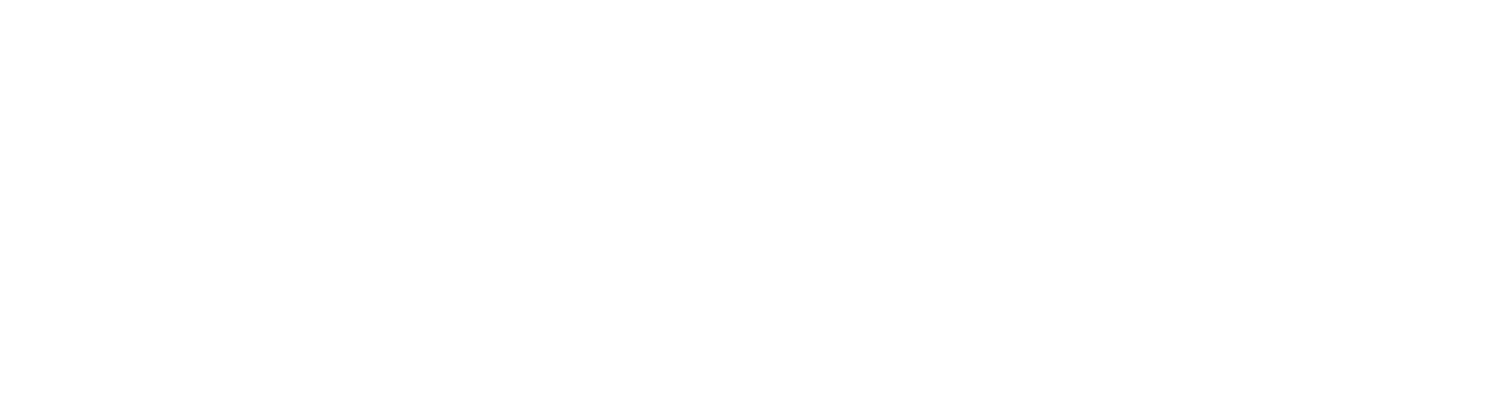 Oppgave!
Diskuter med dem rundt deg: 
Betyr det noe hvordan en bedrift er organisert?
Hvilken betydning har landbrukssamvirkene for norsk landbruk og matindustri?
24
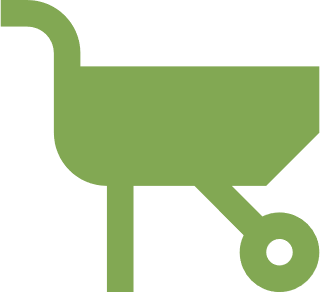 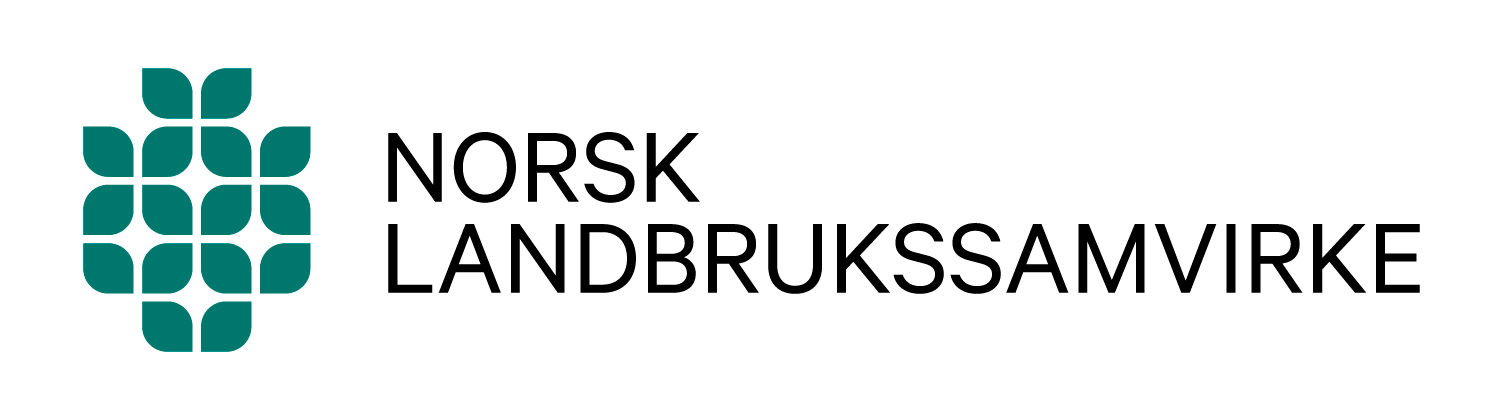 Verdien i 
	et SAMVIRKE
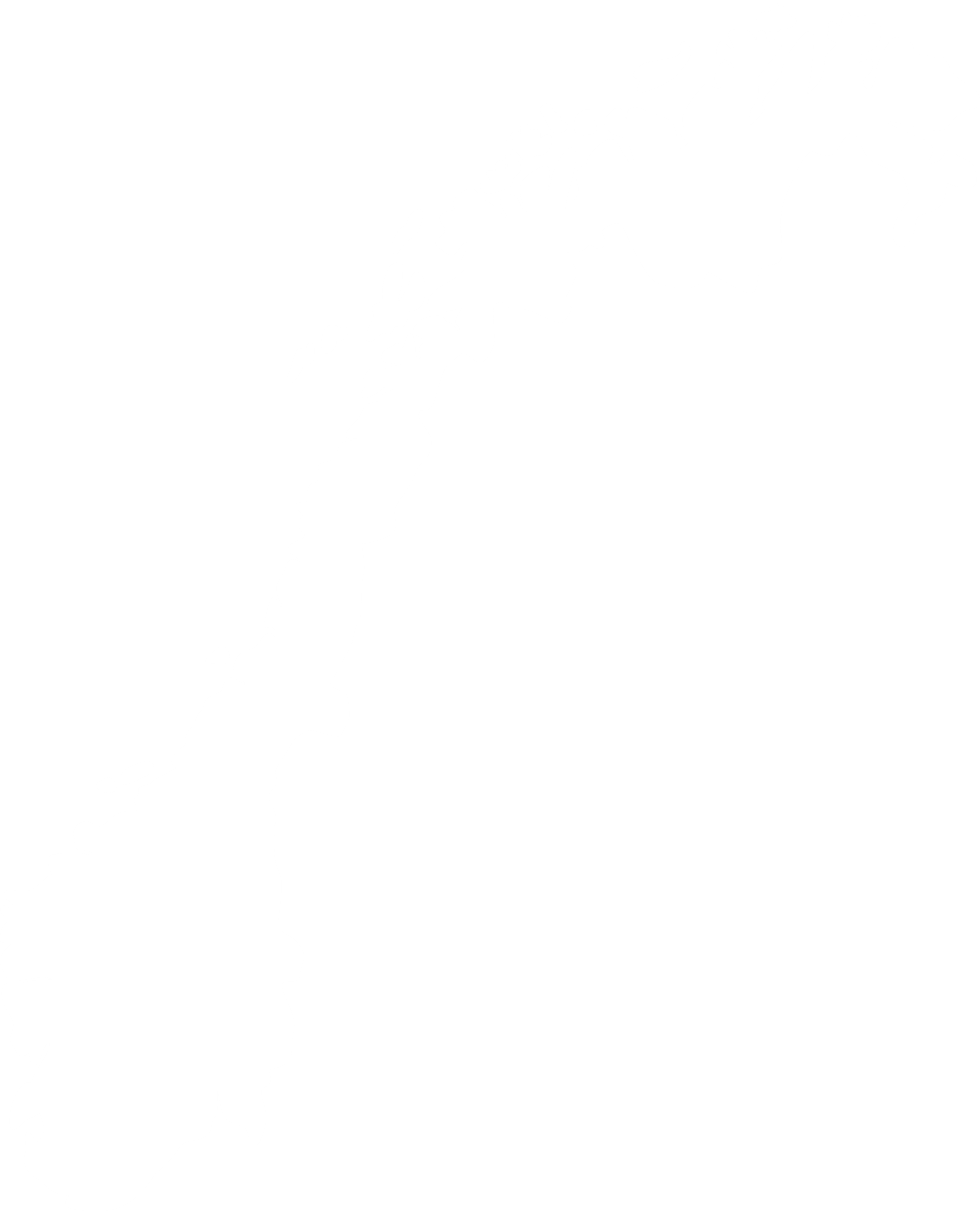 Sikkerhet
for levering
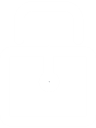 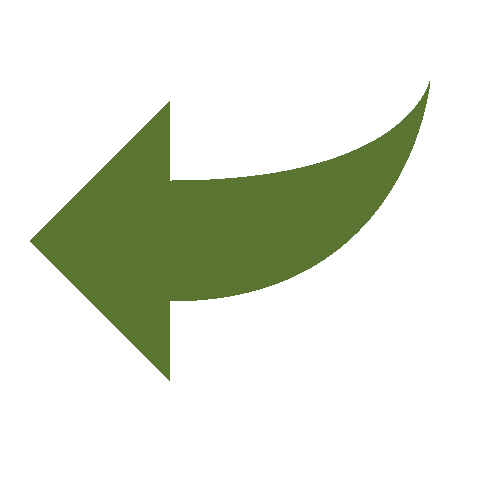 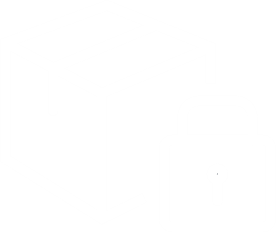 Stabil og
forutsigbar pris
Landbrukssamvirkenes ROLLE og VERDI
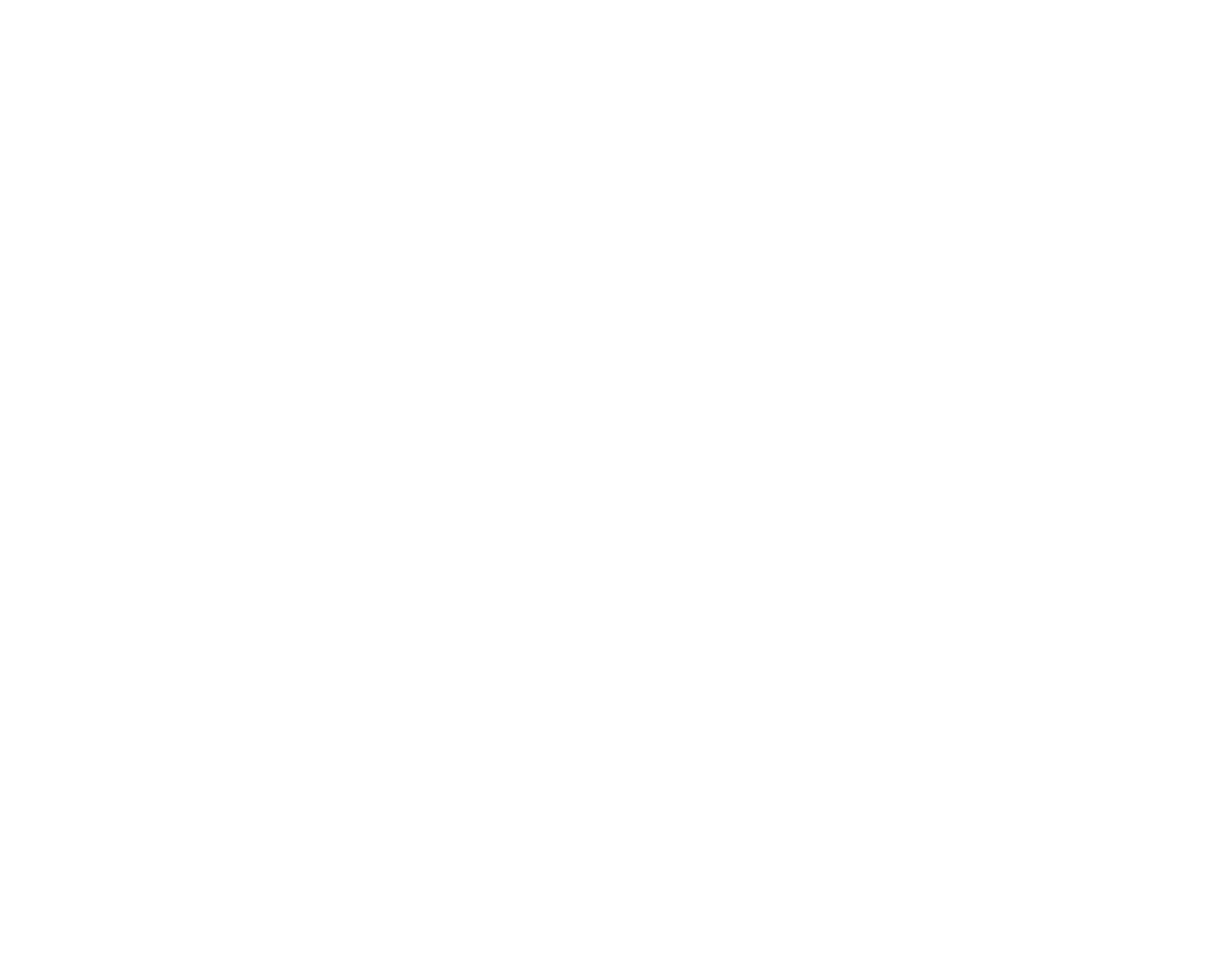 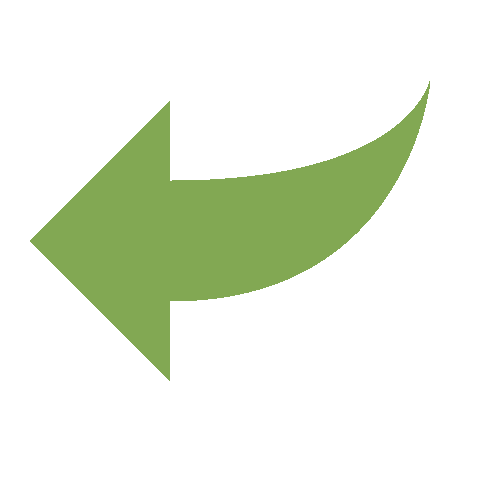 KR
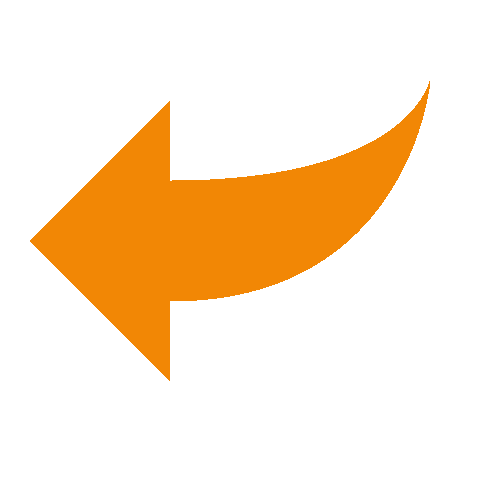 Fellesoppgaver
Langsiktighet
Andel 
av overskudd
Nasjonalt
eierskap
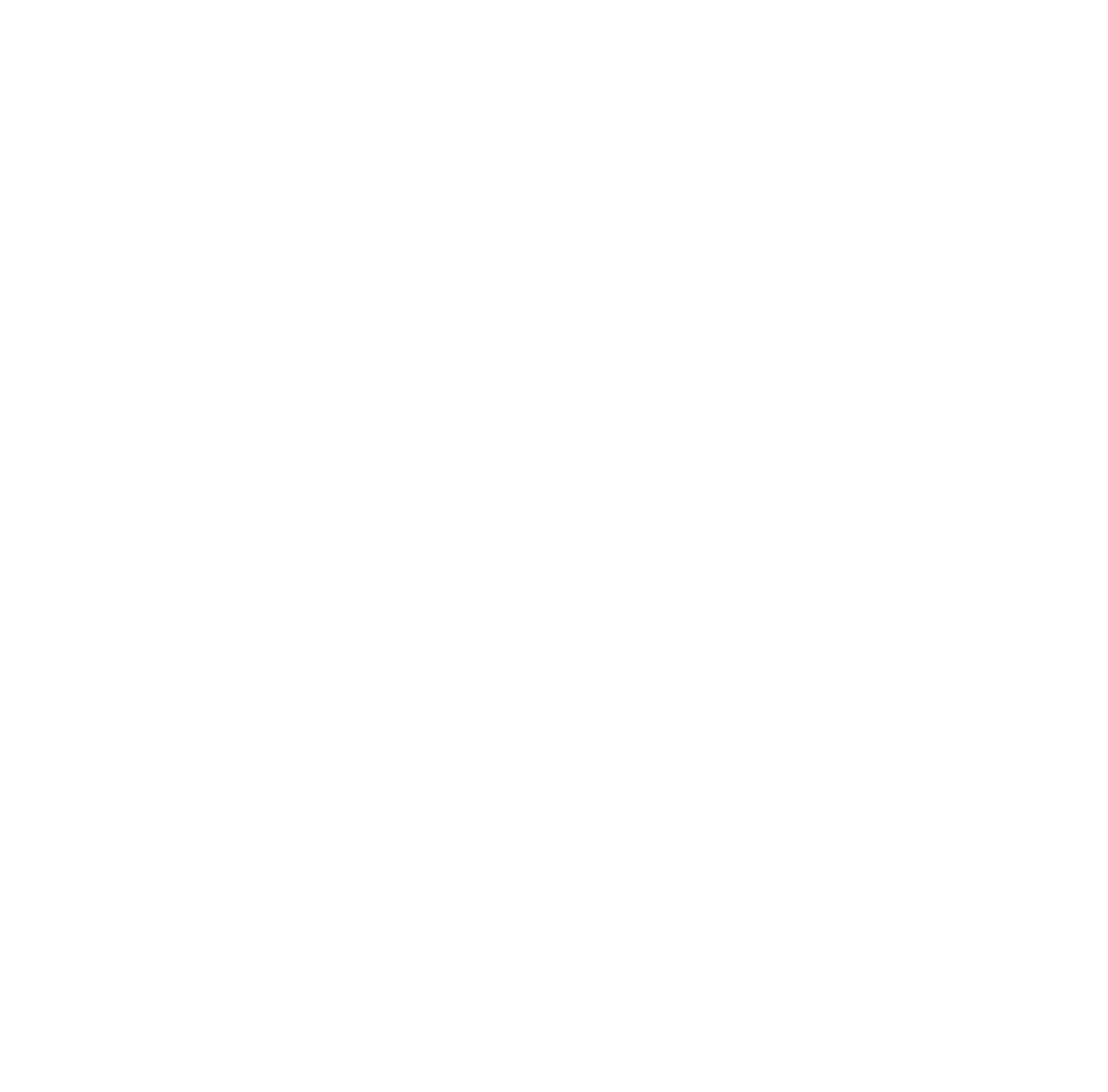 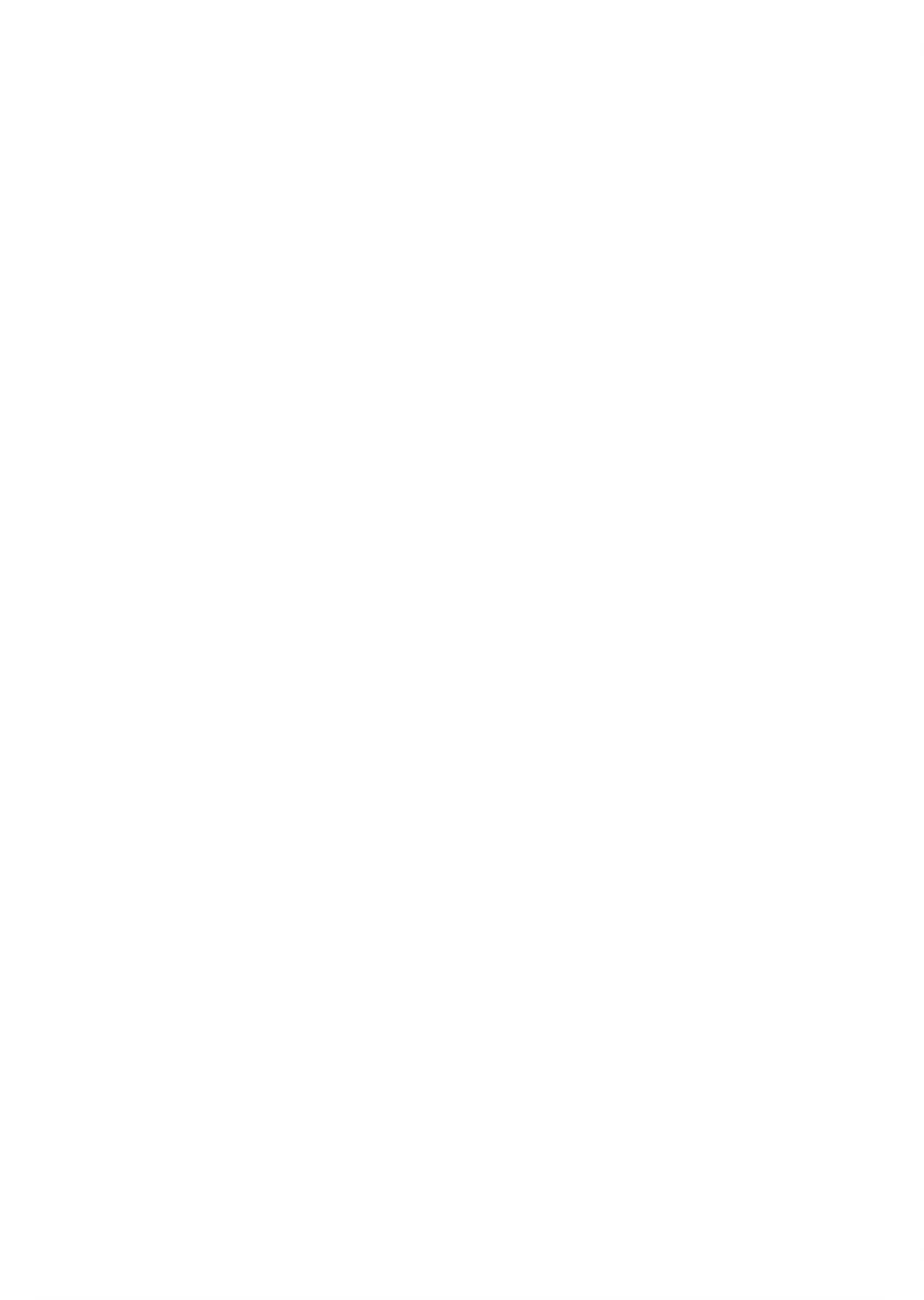 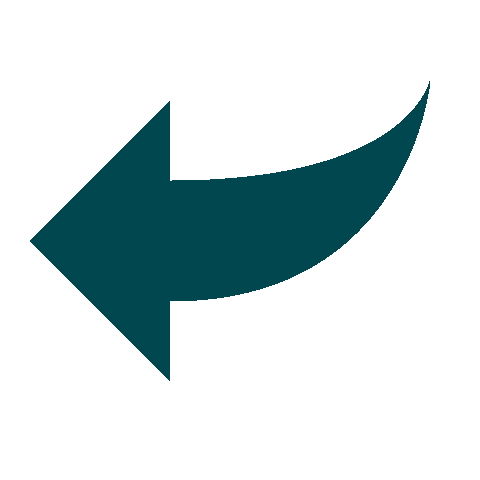 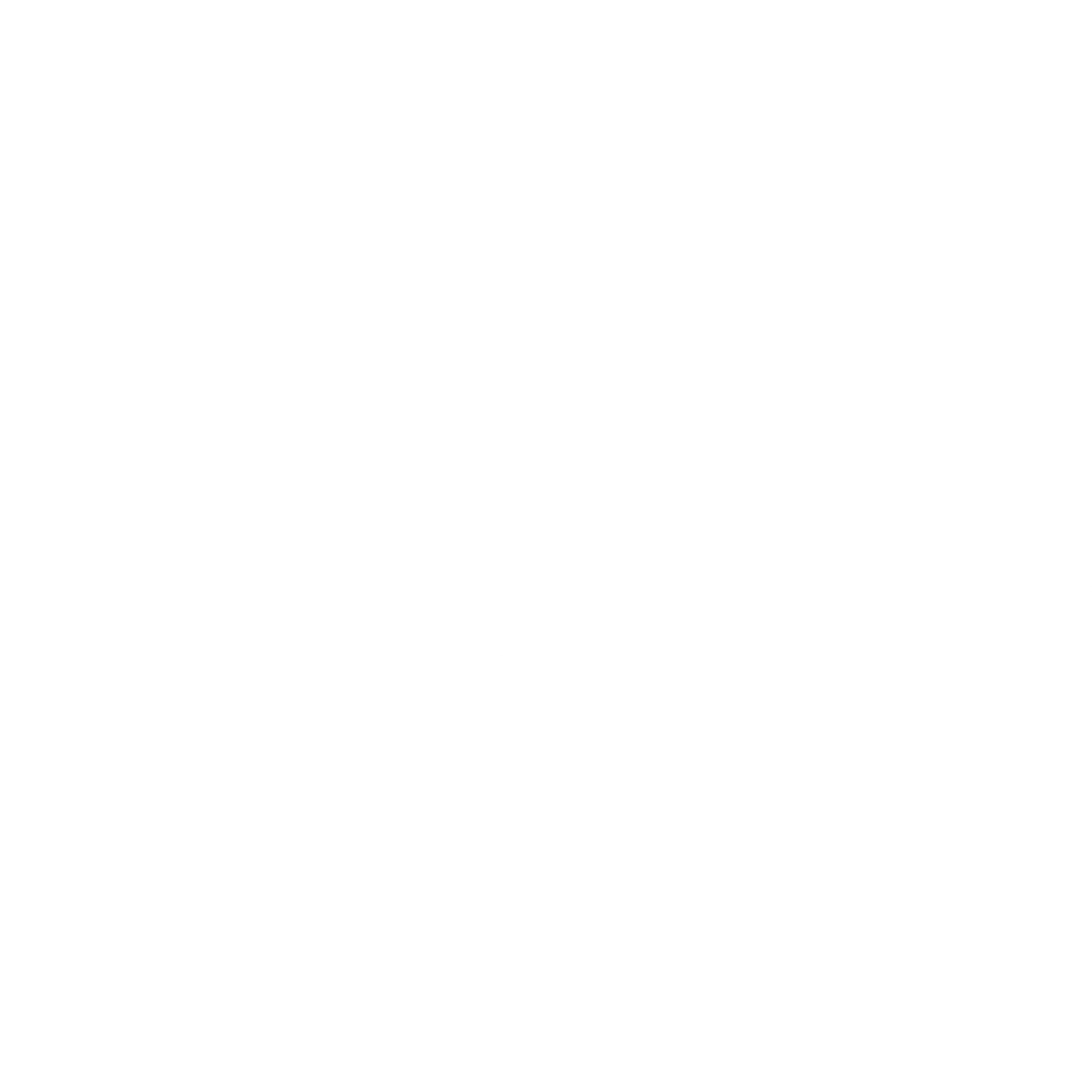 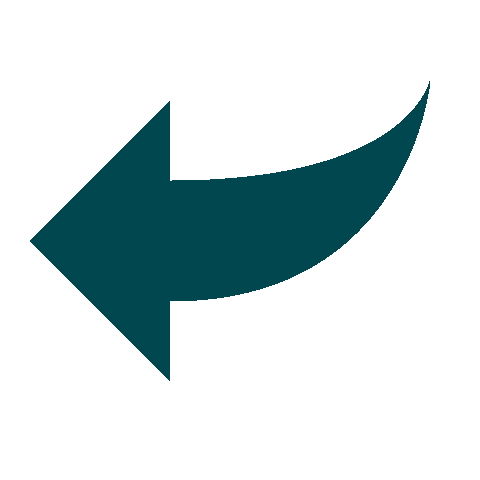 25
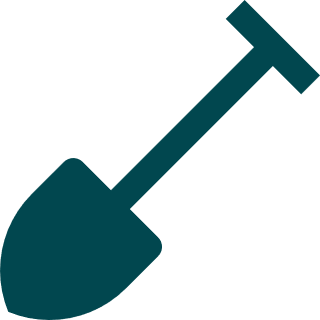 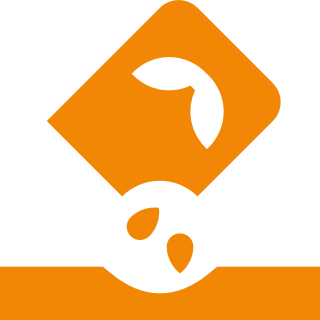 [Speaker Notes: Neste plansjene fokuserer på hvorfor bonden velger å eie og levere til landbrukssamvirkene, hvilke goder bonden har gjennom det. 

Viktig å huske på at bonden ikke bare er medlem i landbrukssamvirkene, men eier av en økonomisk organisasjon.]
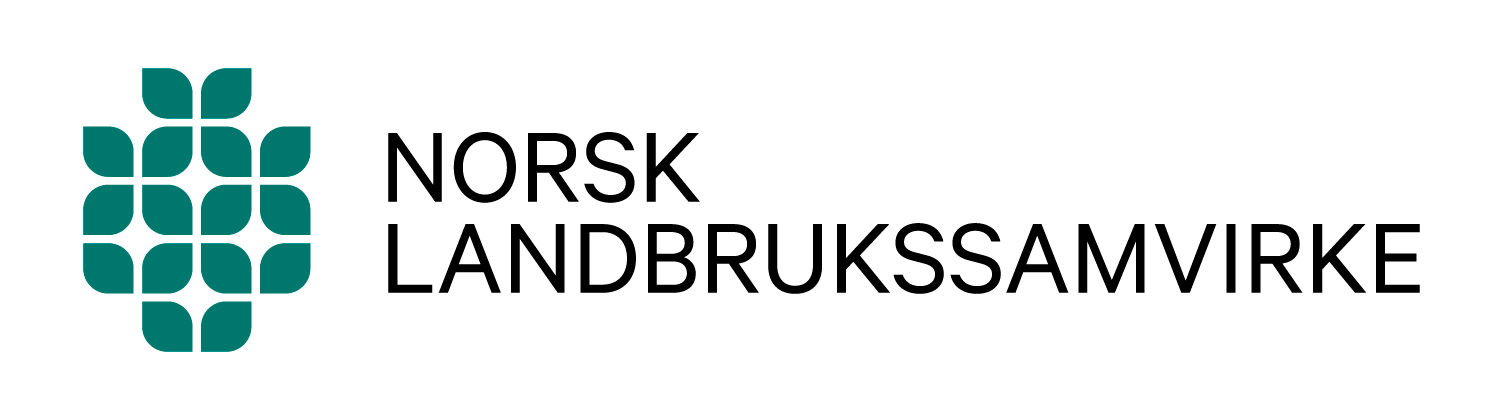 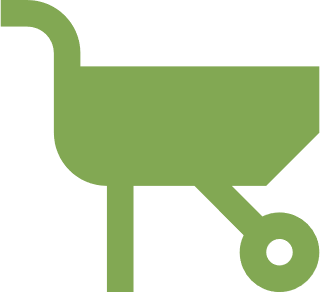 Sikkerhet
	for LEVERING
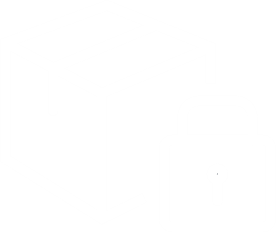 Viktig å gi sikkerhet for MOTTAK av råvarer fra landbruket
Viktig å gi sikkerhet for INVESTERINGER på gården
Viktig å gi sikkerhet for nye BØNDER inn i næringen
SAMVIKE fungerer som en kollektiv FORSIKRING for bønder når de i fellesskap EIER og har KONTROLL over foredling og industri.
26
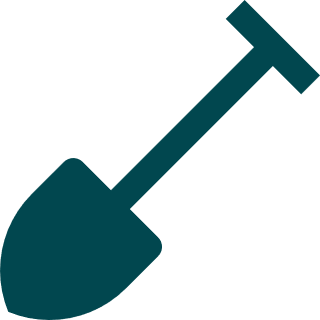 [Speaker Notes: Sikkerhet for levering er viktig for at bonden skal kunne investere og gjerne pådra seg høy gjeldsgrad. Da er du for eksempel som melkebonde avhengig av at noen kommer for å hente melken din flere ganger i uken – at du får avsetning for råvaren du produserer for å kunne betjene gjelden din. Dette gjelder for så vidt både for melk, korn, kjøtt etc.]
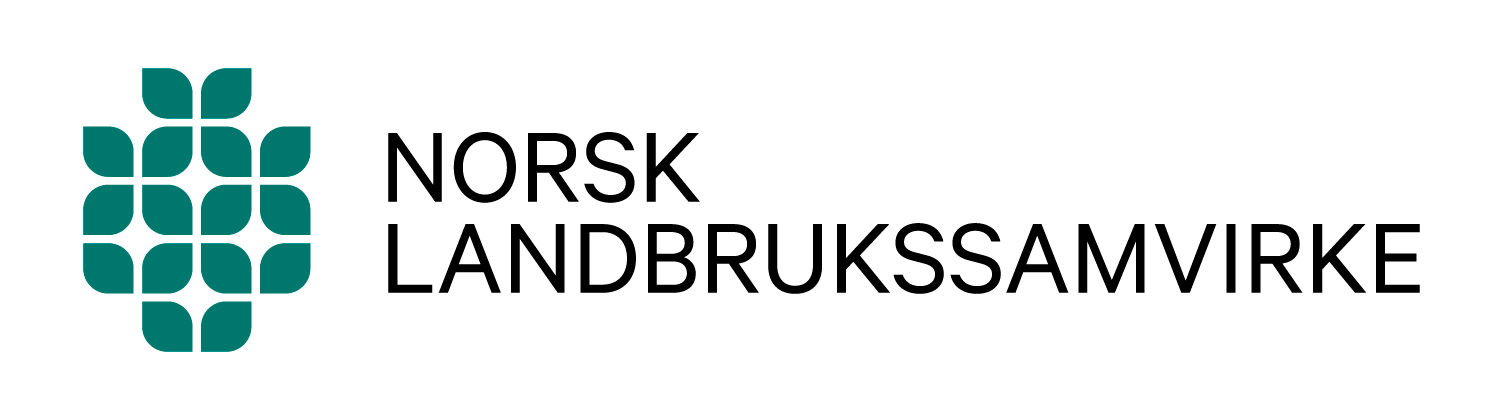 UTVIKLING RÅVAREPRIS
Stabil
PRIS
STABIL KOSTNADSPRIS
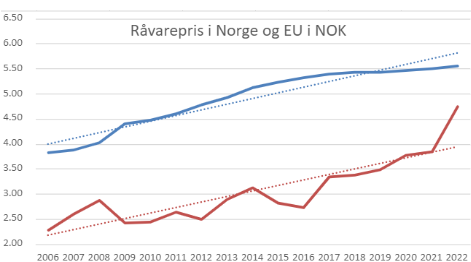 STABIL KOSTNADSPRIS
Norge
Innkjøpssamvirkene stabiliserer innkjøpskostnader og holder kostnadene nede!
EU
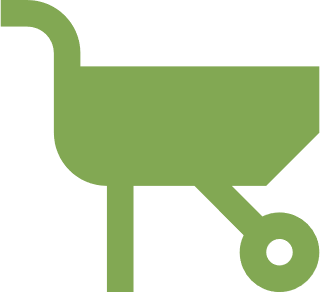 LANDBRUKSSAMVIRKENE
Reduserer prisvariasjoner
Gir forutsigbare priser
Sikrer relativt like priser og kostander til ulike produksjoner og regioner
Skiller i liten grad på store og små gårdsbruk
Stabiliserer  innkjøpskostnader og holder prisene nede
STABILT MARKED
Produksjonssamvirkene reduserer prisvariasjoner. Dette sikrer en stabil og forutsigbar pris over tid!
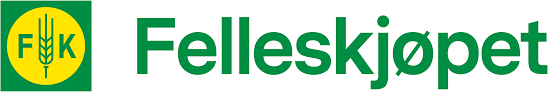 27
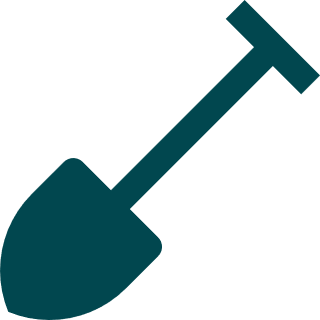 [Speaker Notes: Landbrukssamvirkene setter standarden i markedet. Sikrer bonden en avsetning på varene han/hun produserer, dette gir en forutsigbarhet som er viktig når en skal ta valg for driften fremover. Dette er også viktig for oss forbrukere, sikrer norskprodusert mat. 

Oppnår ikke nødvendigvis den beste prisen alltid, men i snitt en god og ikke minst forutsigbar pris for bonden (eier av landbrukssamvirkene).

Viktig å peke på ta prisen er stabil både i nedturer og oppturer. Dette gjelder både pris på leveranser (produksjonssamvirker) og på kostnader (innkjøpssamvirker). 

Kan ta eks. med markedets mangel på kunstgjødsel; hvordan ville prisen utviklet seg uten landbrukssamvirke? Kan en tenke seg at aktører hadde spekulert i mangelen i markedet og utnyttet dette ved å skru opp prisen?

Lik pris uavhengig av hvor du bor i Norge - likhetsprinsippet]
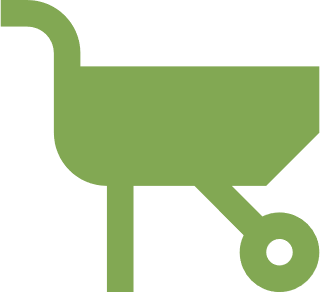 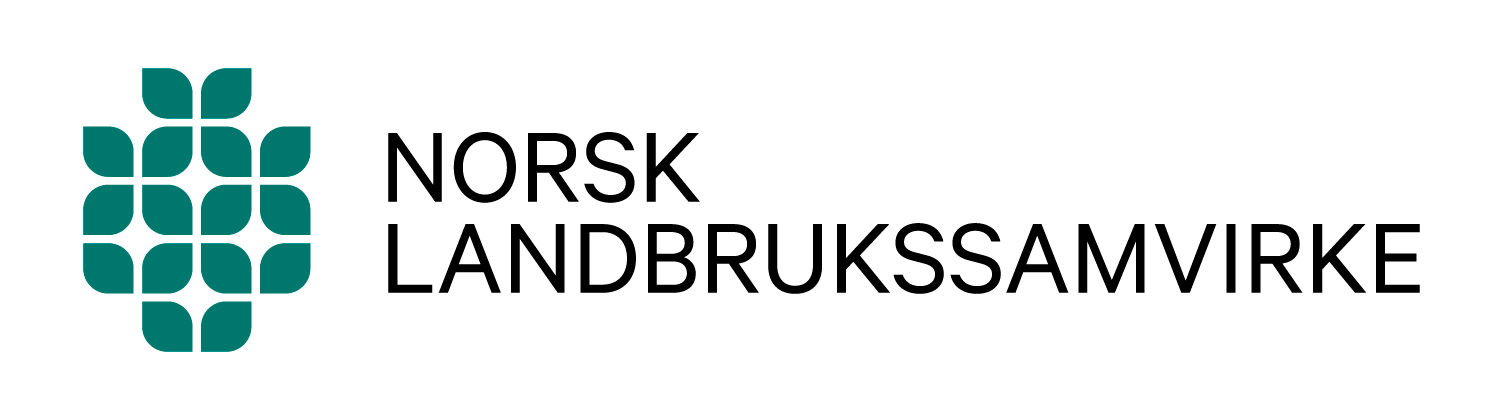 Andel av
OVERSKUDD
SAMVIKE beregner utbetaling av overskudd basert på OMSETNING
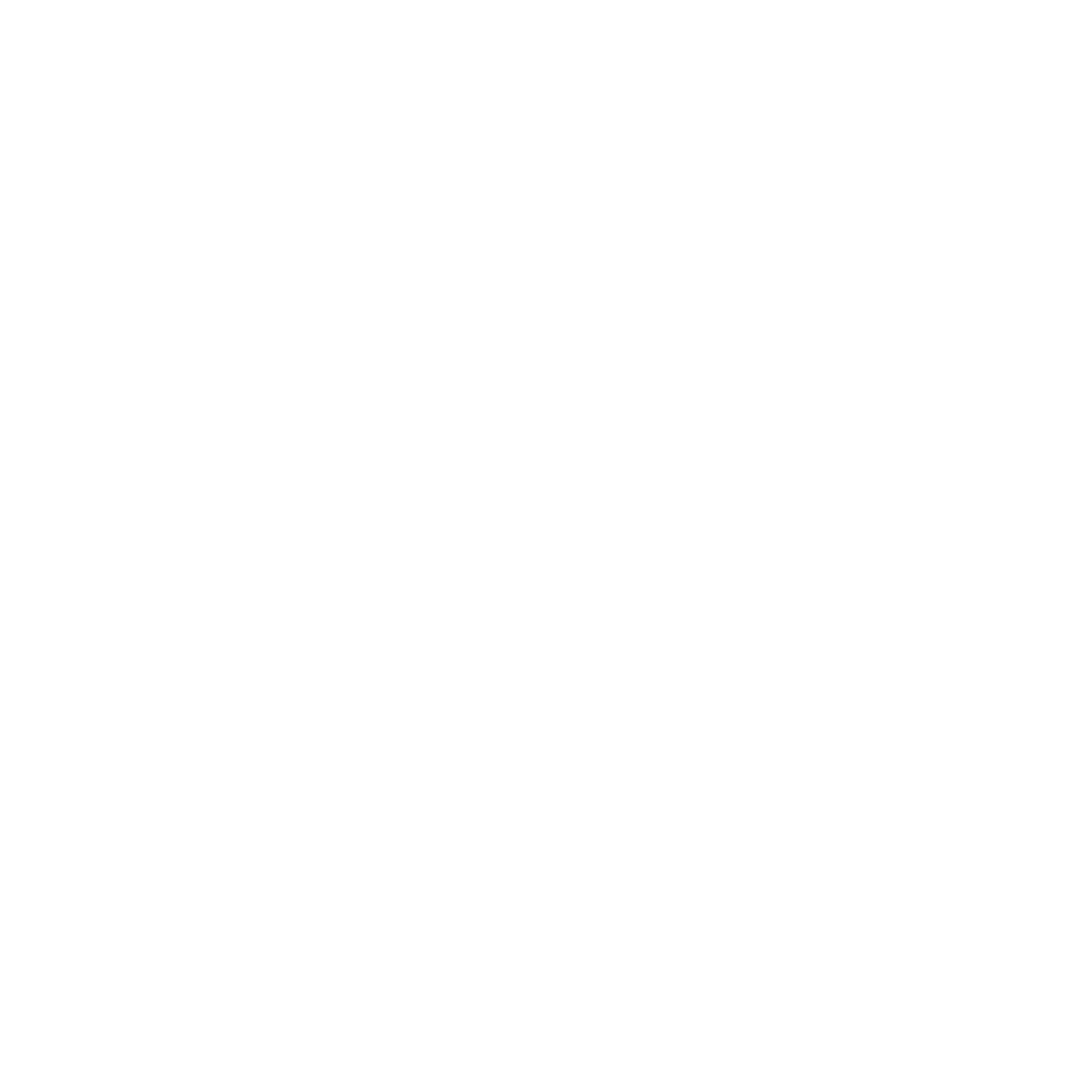 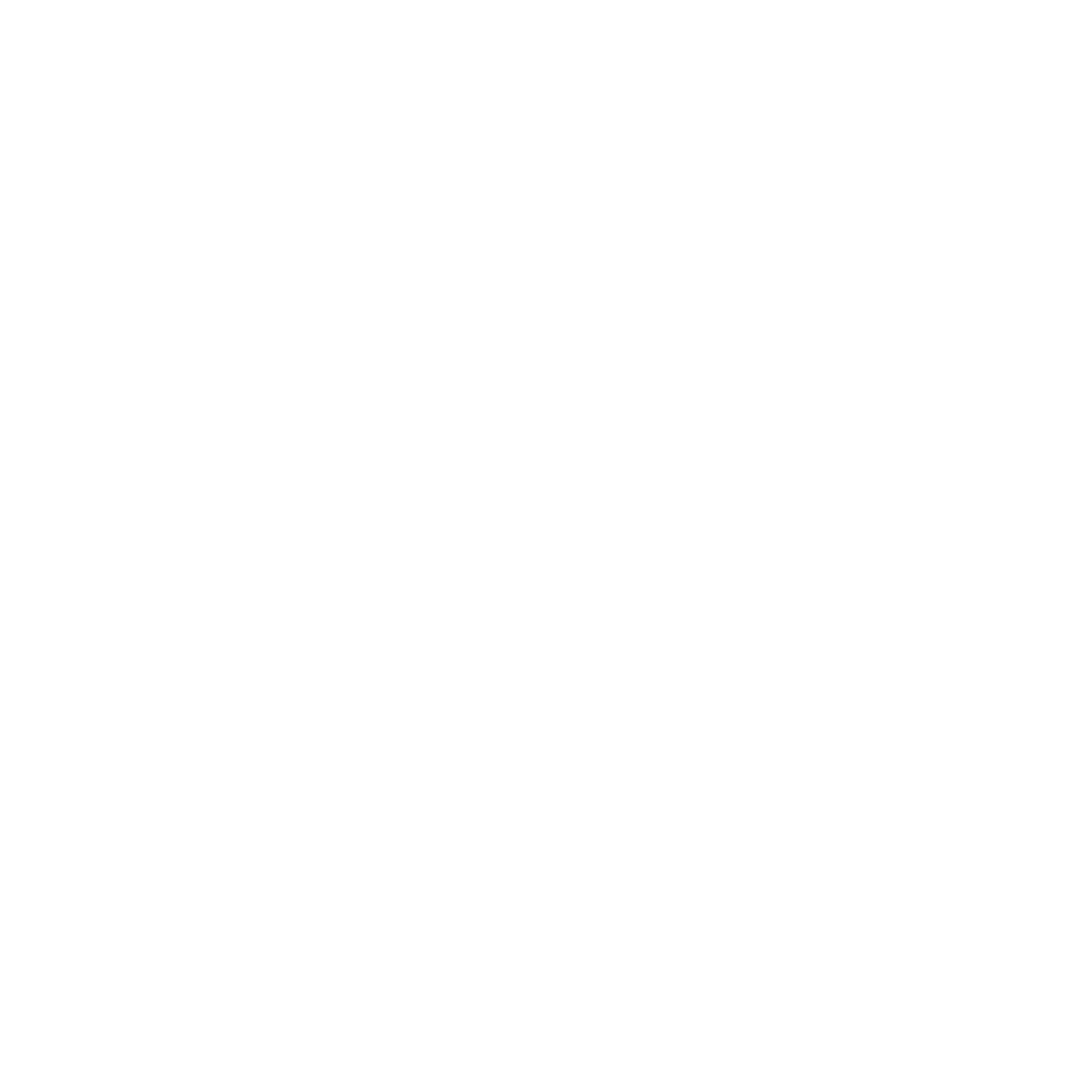 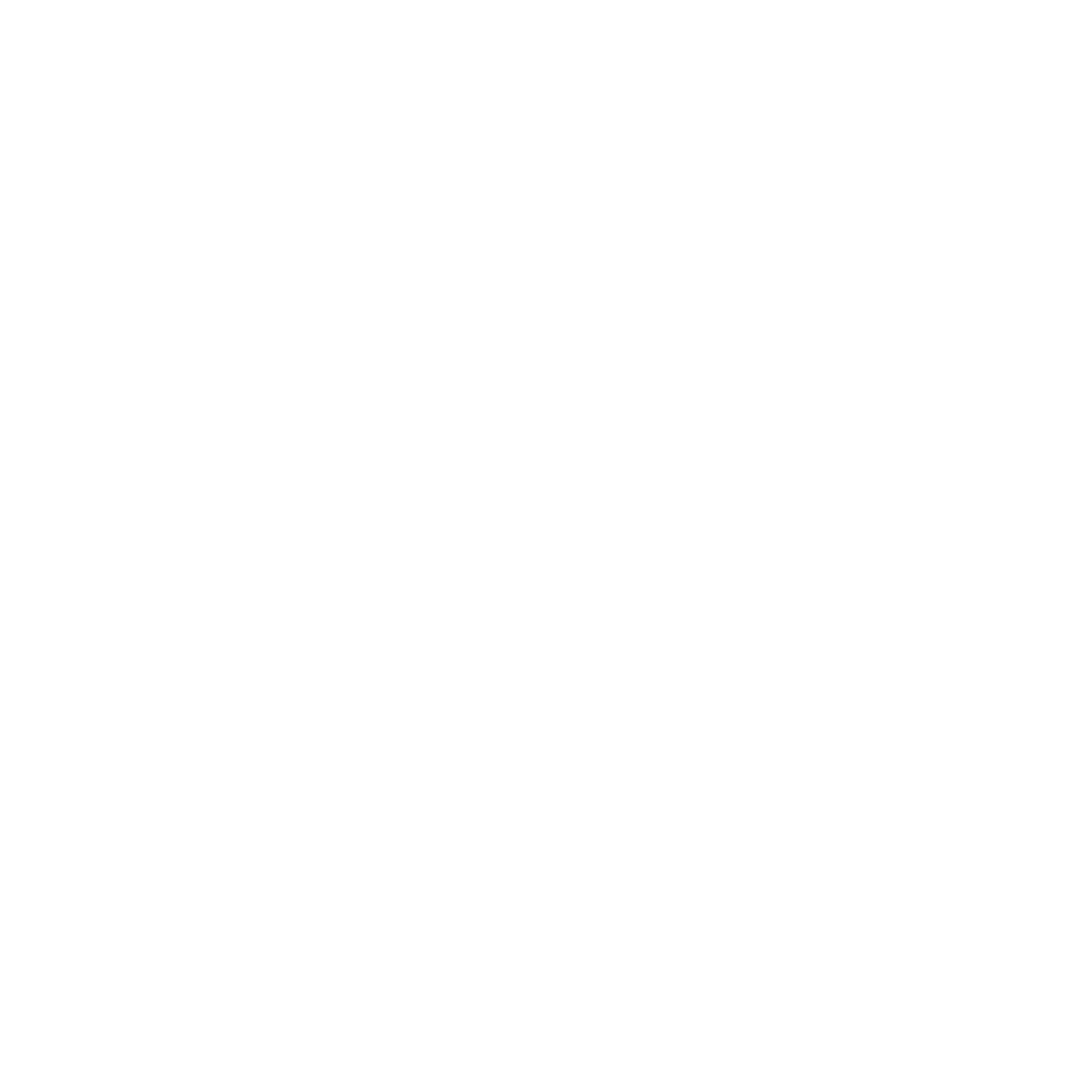 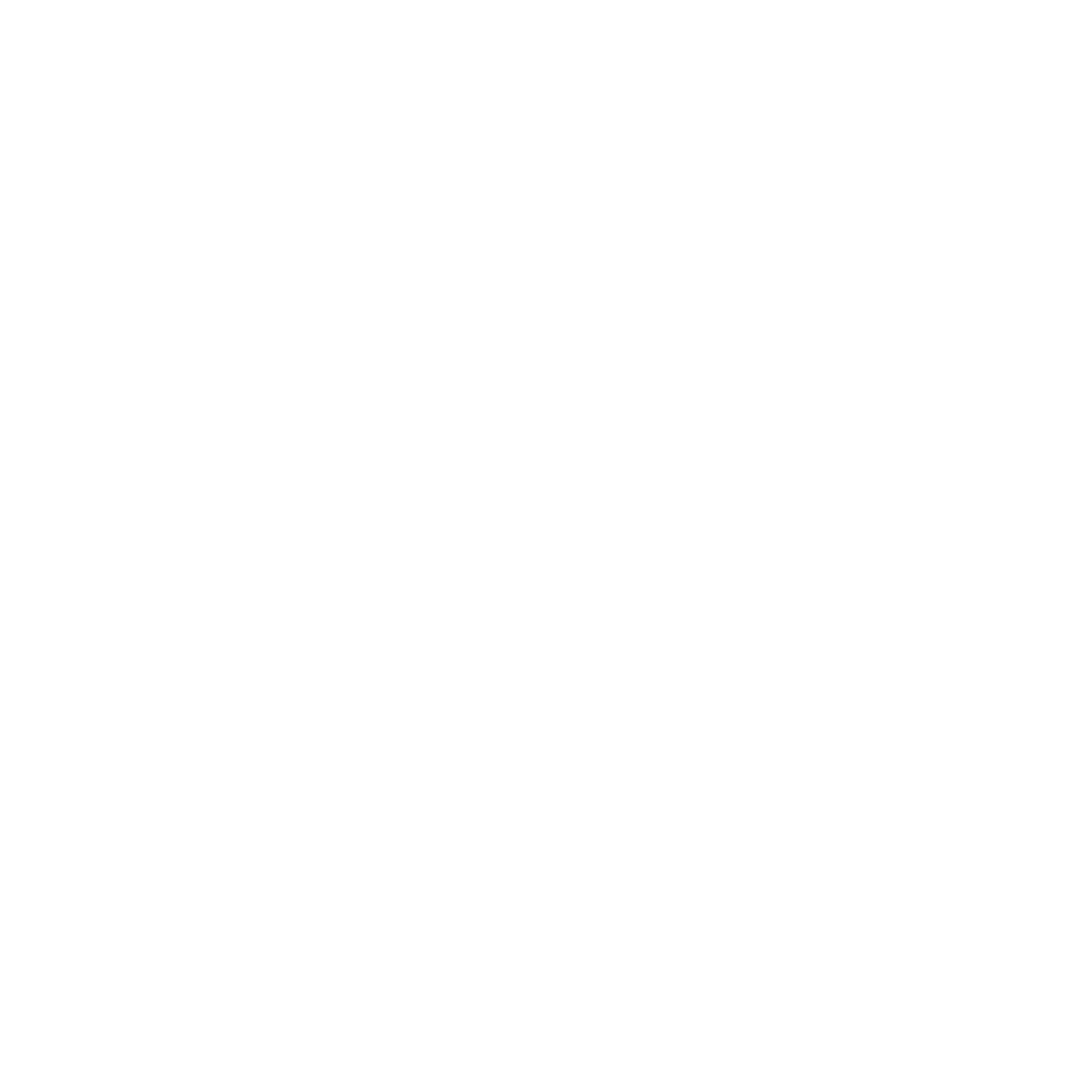 Stimulerer til aktivitet
Optimal medlemsnytte
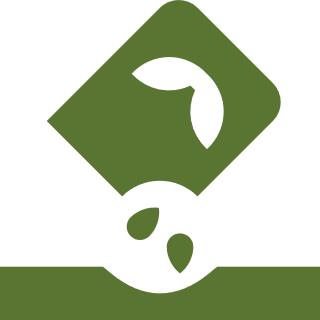 Nå økonomiske mål
Demokratisk kontroll i verdikjeden
28
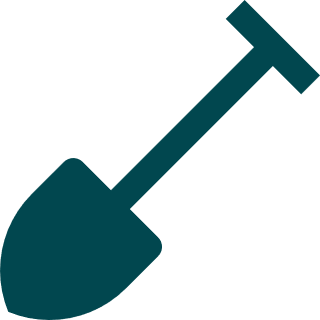 [Speaker Notes: At bonden selv har eierskap til foredling og industri stimulerer til aktivitet/engasjement – gir en trygghet!

Nå økonomiske mål: eierskap gjennom samvirker bidrar til dette

Ikke nødvendigvis maksimal avkastning på kort sikt, men optimal medlemsnytte innenfor flere områder

Demokratisk kontroll på neste ledd i verdikjeden. På årsmøter i landbrukssamvirkene bestemmes det også i fellesskap (hver eier har hver sin stemme) hvor mye som skal reinvesteres i selskapet og hvor mye som skal hentes ut og deles ut til hvert medlem som utbytte. Her har bøndene selv kontroll i diskusjonen, ikke et styre/få investorer som bestemmer dette alene.]
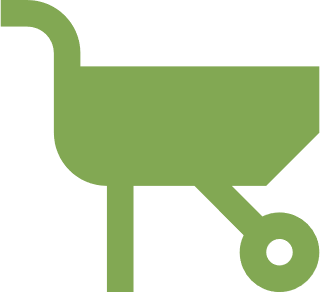 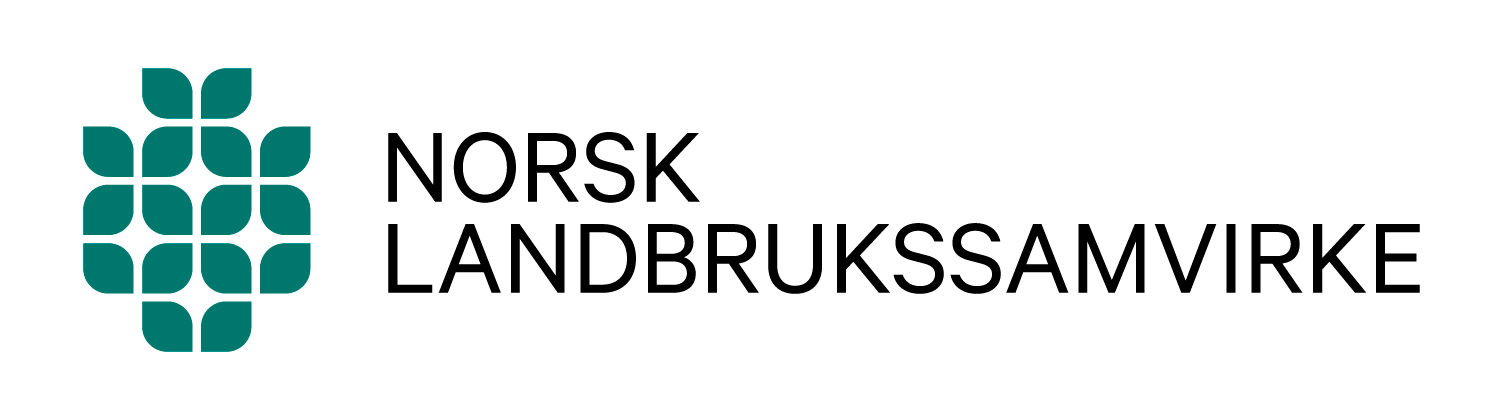 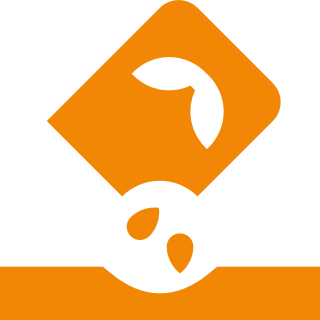 Fellesgoder
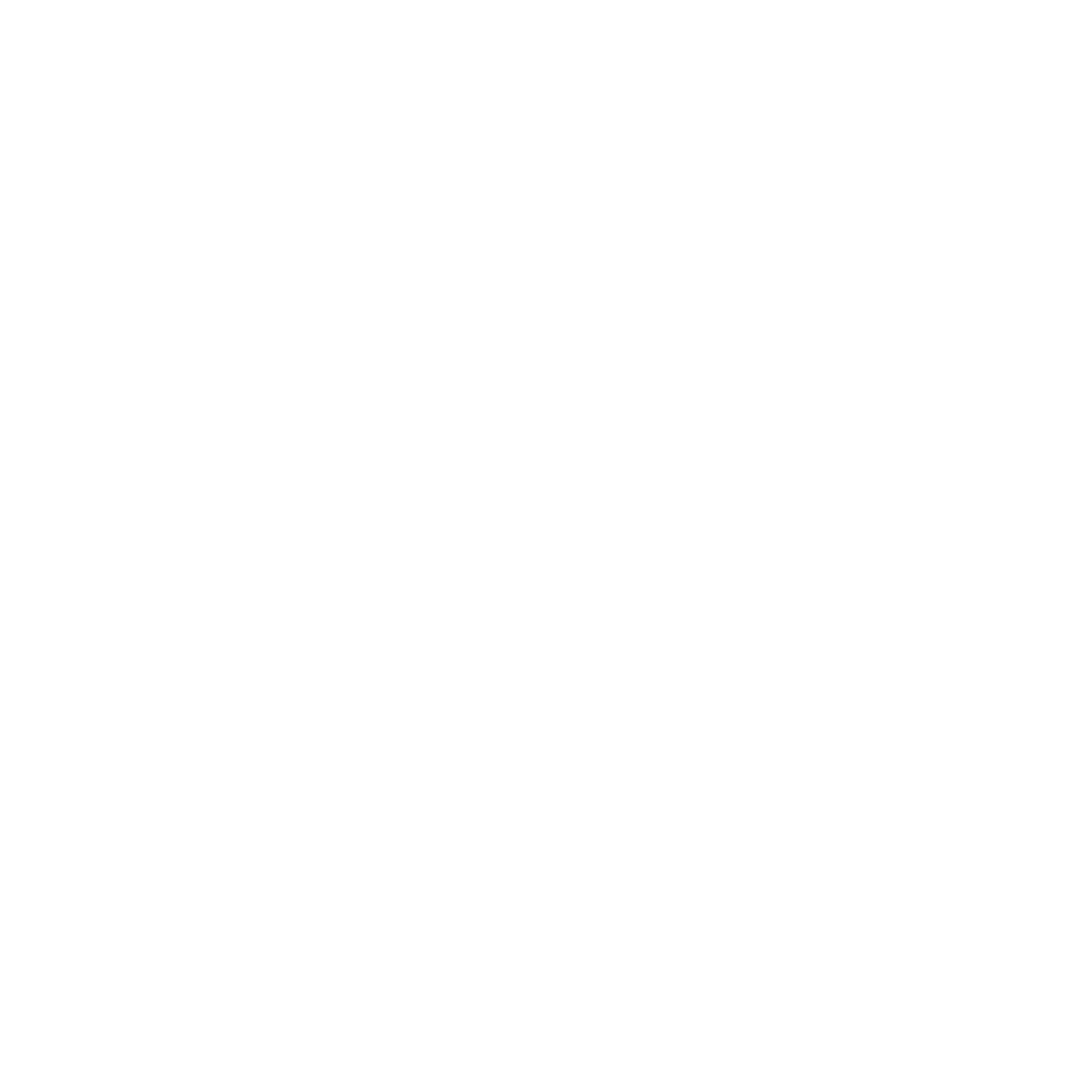 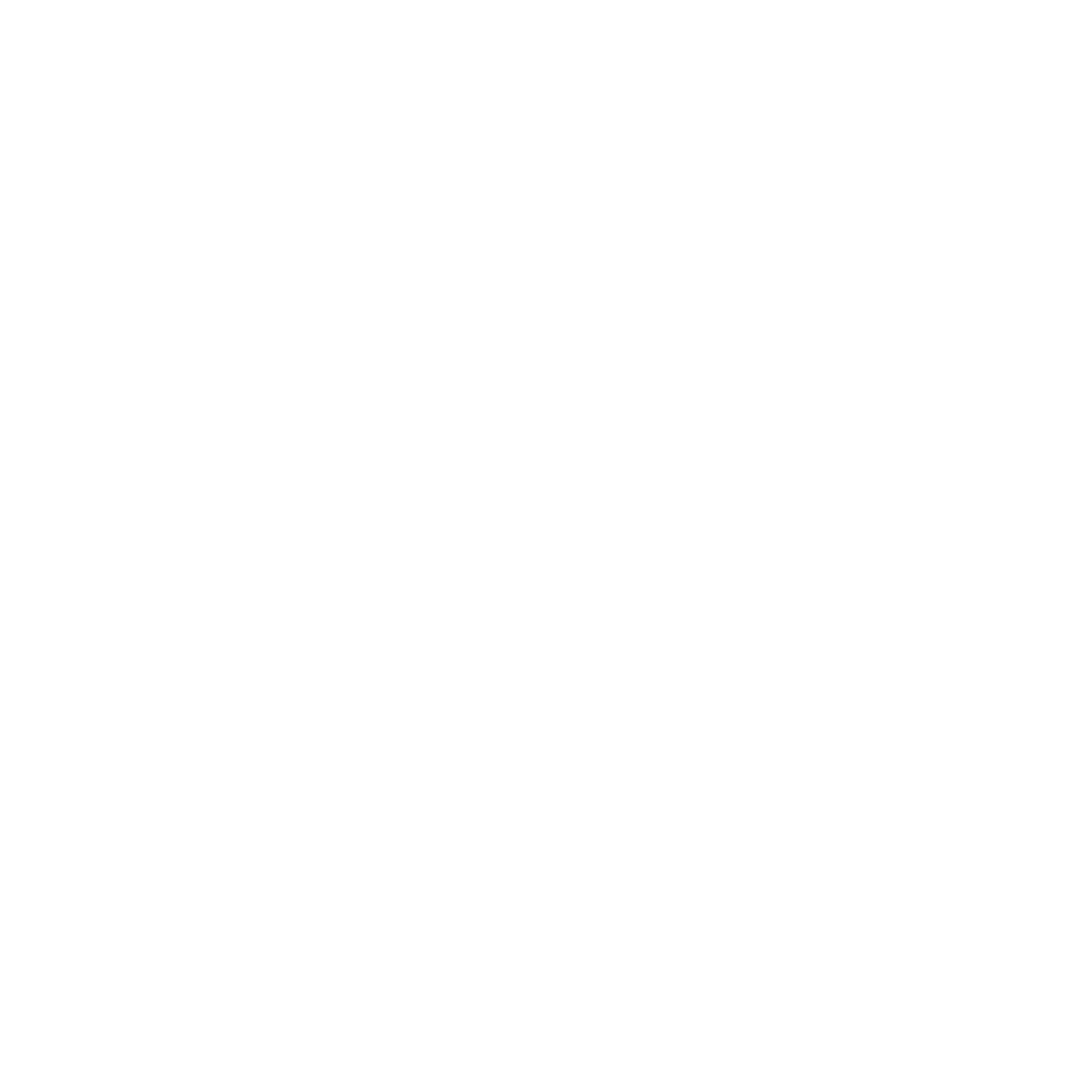 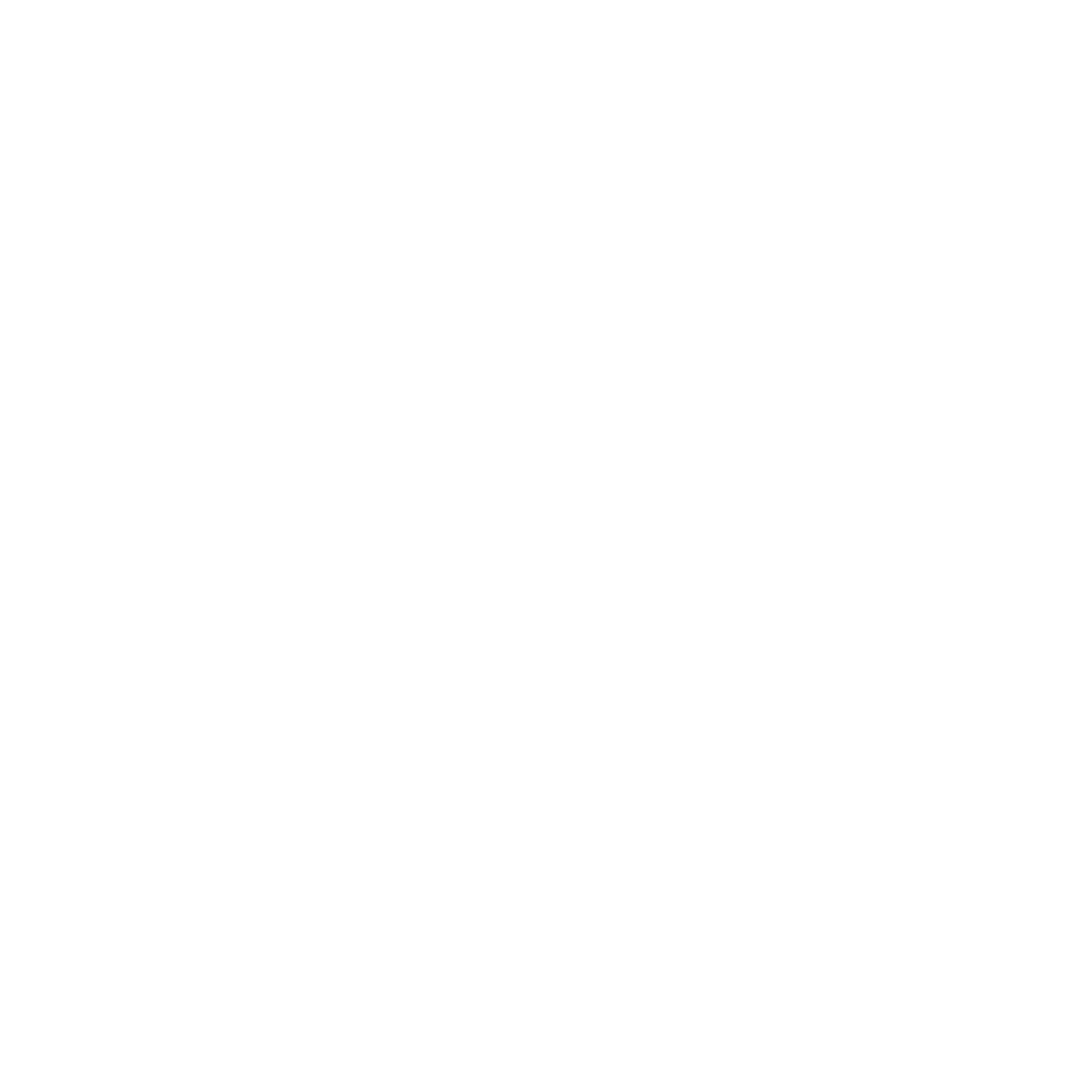 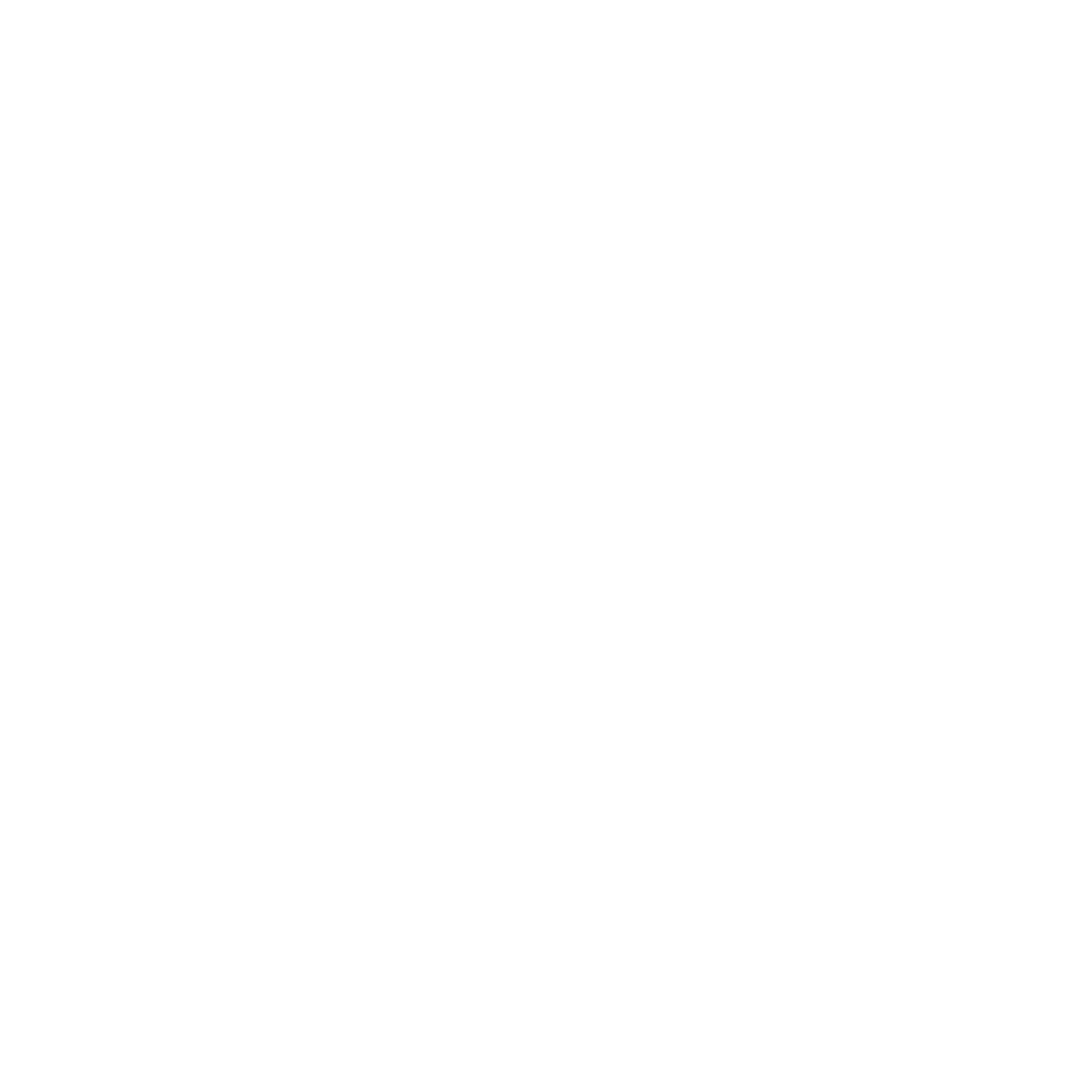 Fellesoppgaver
Medlemsnytten er å nå felles økonomiske mål for norske bønder
Bærekraft
Rådgivning
Forskning og utvikling
Medlemsdemokrati
Offentlig oppgave; markedsregulering
Fellesoppgaver
29
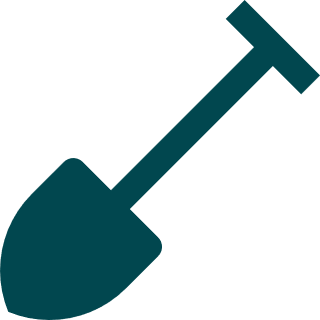 [Speaker Notes: Medlemsnytten: igjen henvise til formålsparagrafen til landbrukssamvirkene (TINE skal arbeide for at eierne får best mulig økonomisk resultat av sin melkeproduksjon, og i tillegg ivareta eiernes øvrige felles interesser)

Markedsreguleringen er et viktig og sterkt virkemiddel for bønder gjennom landbrukssamvirkene. At markedene er regulert gjennom det offentlige og at landbrukssamvirkene er utpekt av det offentlige til å betjene ordningen. At oppslutningen rundt landbrukssamvirkene er god (mange bønder tilknyttet) er viktig for at en er stor nok til å få denne rollen og dermed innflytelse til å ta ut prisene i markedene. 

Det er også viktig at eiere i samvirker får felles gode gjennom å trene seg i medlemsdemokrati, trene seg i å ta avgjørelser i fellesskap og i å se sammenhenger i det jordbrukspolitiske systemet.]
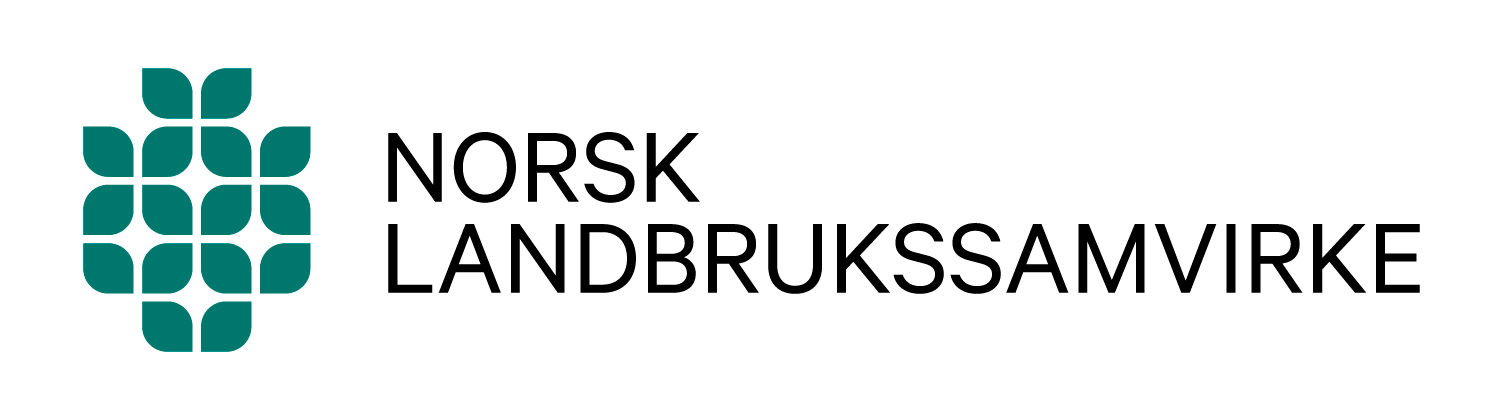 Langsiktighet i NÆRINGEN
En samvirkebedrift kan IKKE KJØPES opp. Bedriftsformen garanterer derfor for et LANGSIKTIG og NORSK EIERSKAP.
Hva vil skje dersom importvernet svekkes?
Blir selskaper som f.eks. Synnøve Finden (AS) kjøpt opp og etablert i andre land med billigere råvarer?
Kommer de til å lage ost på utenlandsk melk til det norske markedet?
Hva da med de norske melkebøndene?
30
[Speaker Notes: Landbrukssamvirkene reduserer risiko for alle aktører i landbruket  ved å være en stabil og langsiktig foretaksform.
Dette bidrar til at nye aktører tør å ta lån, etablere driftsbygninger og satse i landbruket. Landbrukssamvirkene er derfor bondens viktigste aktør i markedet.

Landbrukssamvirkene sikrer at eier og forvalter er den samme: har interesse av en bærekraftig produksjon, samt interesse av et langsiktig perspektiv på kapitalisering og industrialisering.

Trygghet om kapital i bedriften er der også i krevende perioder. Kapitalen kan ikke raskt flyttes over i andre selskaper og sektorer der det for øyeblikket kanskje er bedre avkastning. Bonden er dermed trygg på å kunne få avkastning på produsert råvare.]
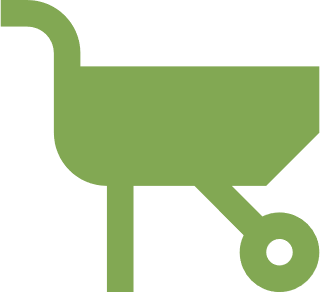 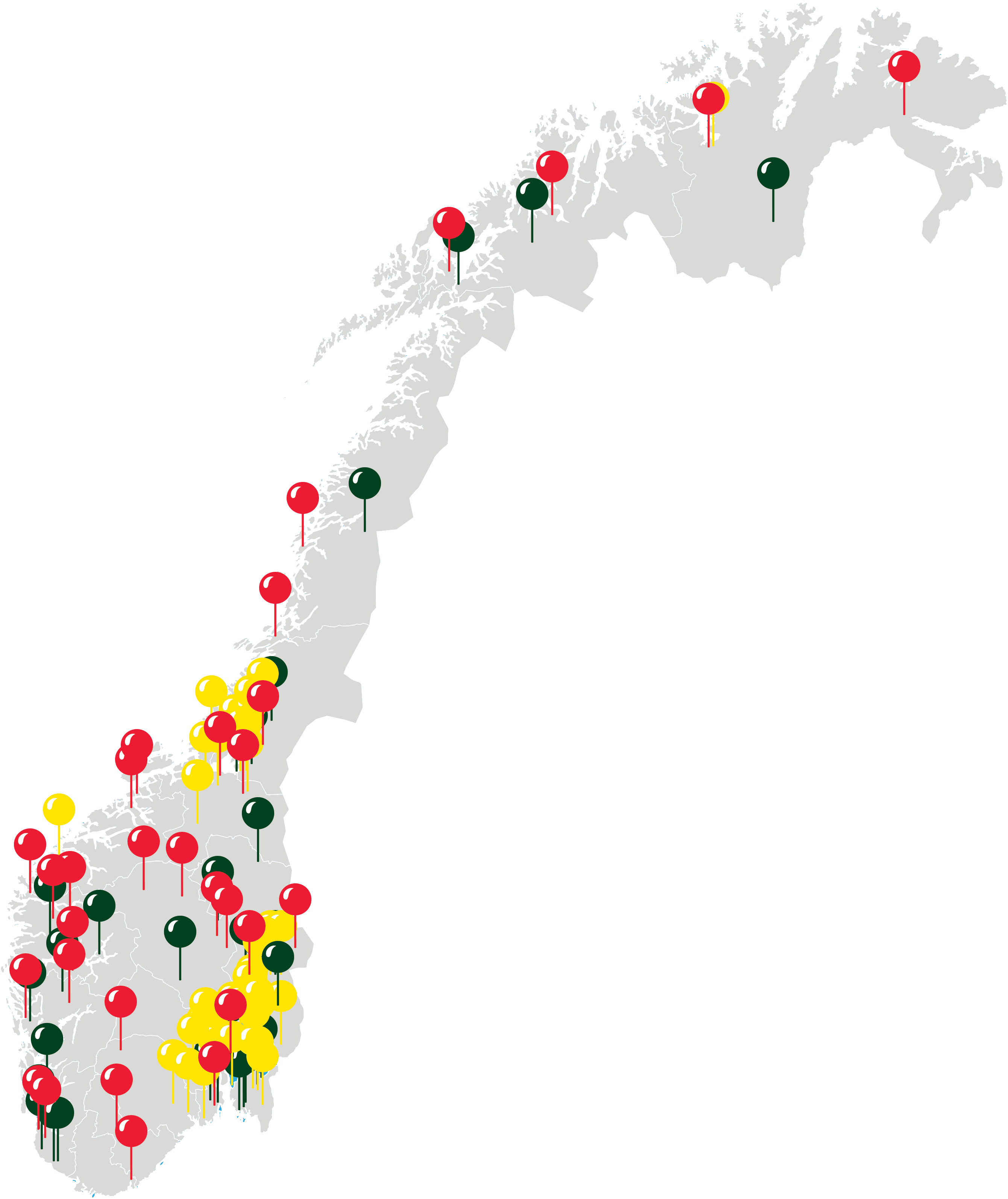 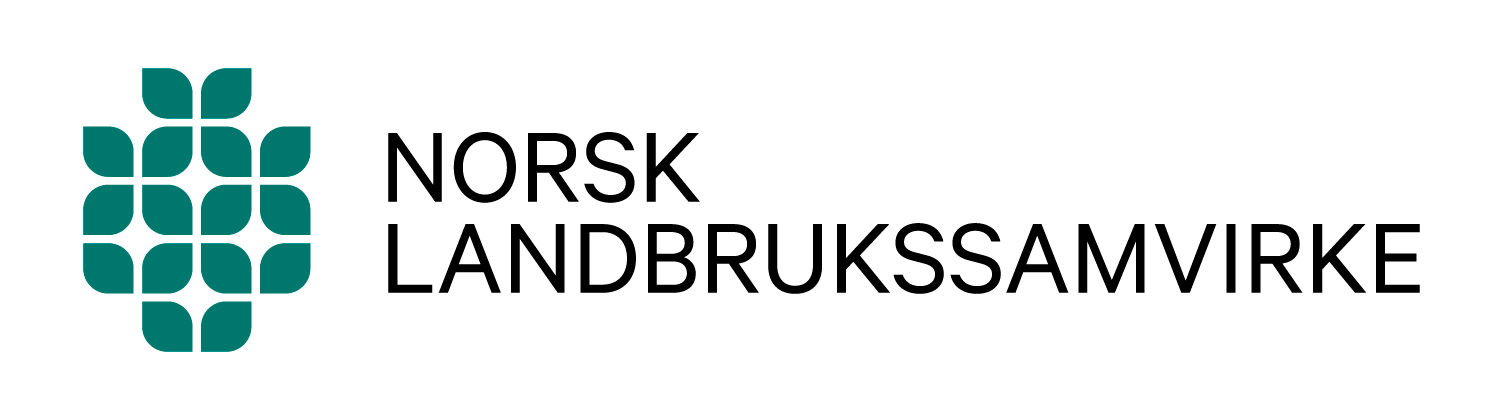 Nasjonalt
	EIERSKAP
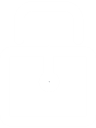 Verdiskapning
lokalt og nasjonalt
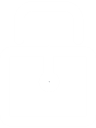 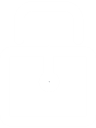 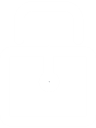 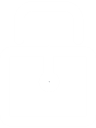 Nasjonal industri og arbeidsplasser
Lokal industri og arbeidsplasser
Kapitalen blir i Norge
Kornmottak
Meieri
Slakteri
Sentrale aktører for nasjonal forsyningssikkerhet og beredskap
31
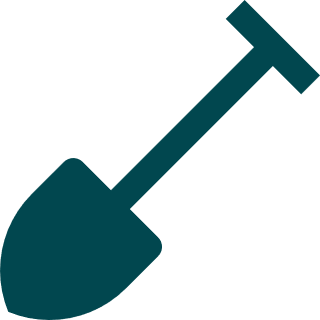 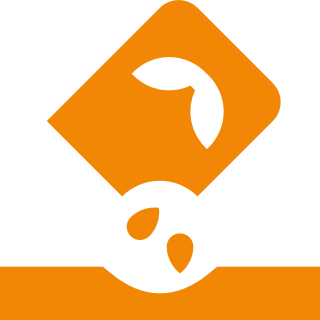 [Speaker Notes: Fordi bønder over hele landet eier de ledende industribedriftene i næringsmiddelindustrien, går ikke inntekter herfra til investorer og aksjonærer, men tilbake til landbruket. Dette bidrar til at lokal verdiskaping opprettholdes. 

Nasjonalt eierskap gir en oversikt og kontroll, husk eks. med Synnøve Finden i plansje 27. 

Industristrukturen er også et resultat av landbrukssamvirkene og langsiktig fokus.]
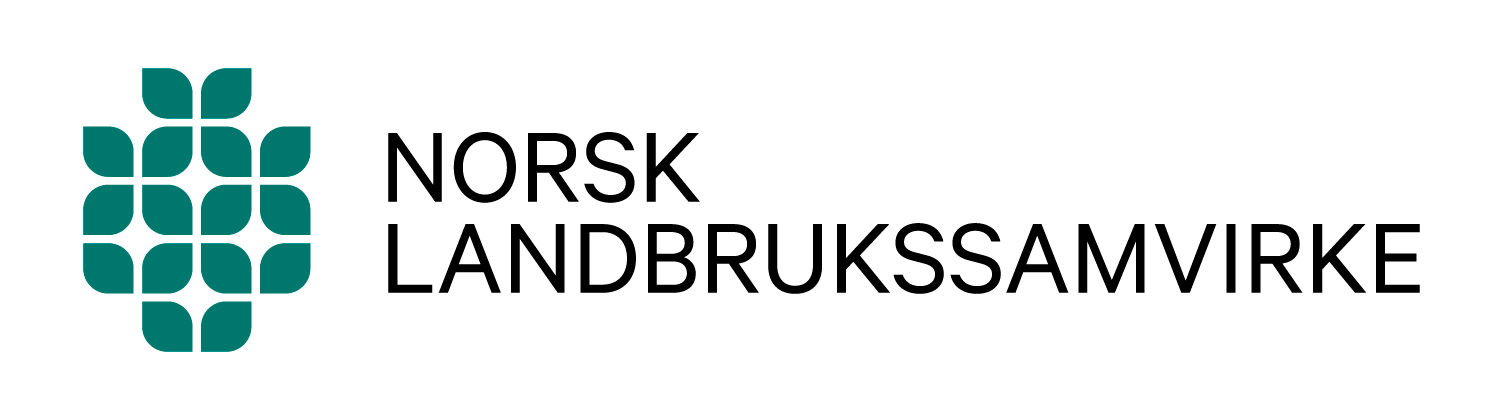 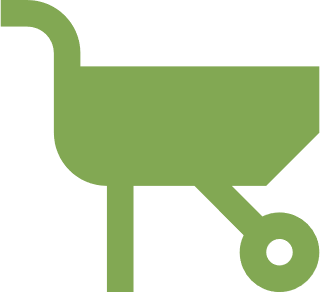 Kan være at samvirke noen ganger driver godt nok
Formålet til samvirke er totalt sett best økonomi for bonden over lengre tid
Skal treffe målpris (korn) eller PGE (gjennomsnittlig engrospris, kjøtt) som er en maksimumspris
Samvirke har flere ansvar å ivareta, skal prøve å gi lik pris
Geografiske fordeler for konkurrenter i sine nærområder
Konkurrenter «plukker» bare det de vil ha der det er mest rasjonelt. Trenger ikke ta ansvar for de andre
Kan tilpasse hvor mye de kjøper inn i forhold til behov og tid
De andre må gi bedre pris for å få solgt, samvirke setter prisen
De fleste trenger litt konkurranse for å bli bedre.
Ikke alltid best på pris?
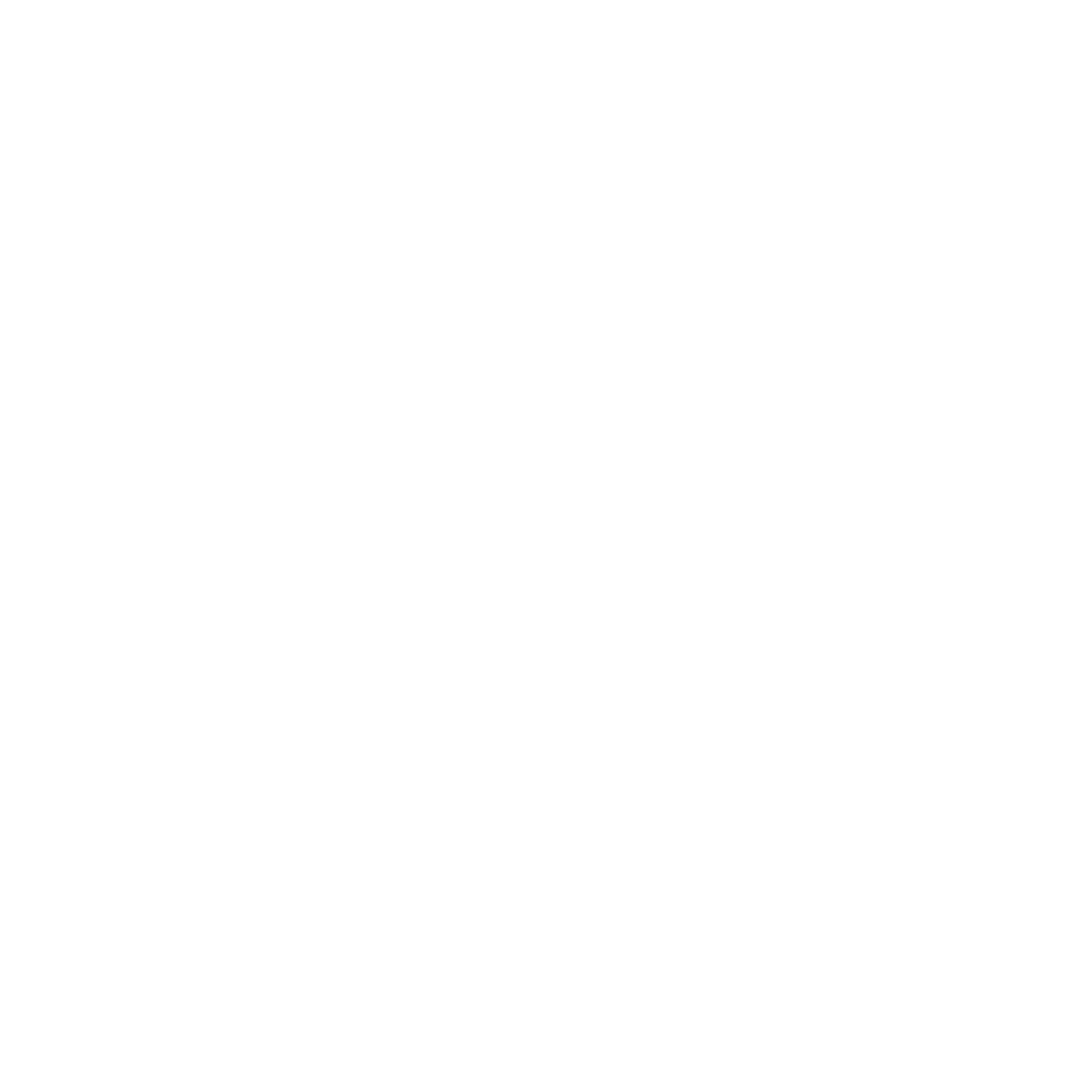 Hvorfor er ikke samvirke bestandig best på pris over alt alltid?
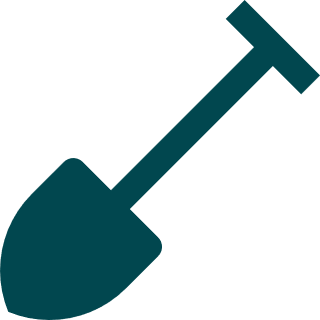 32
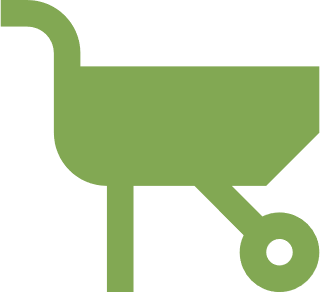 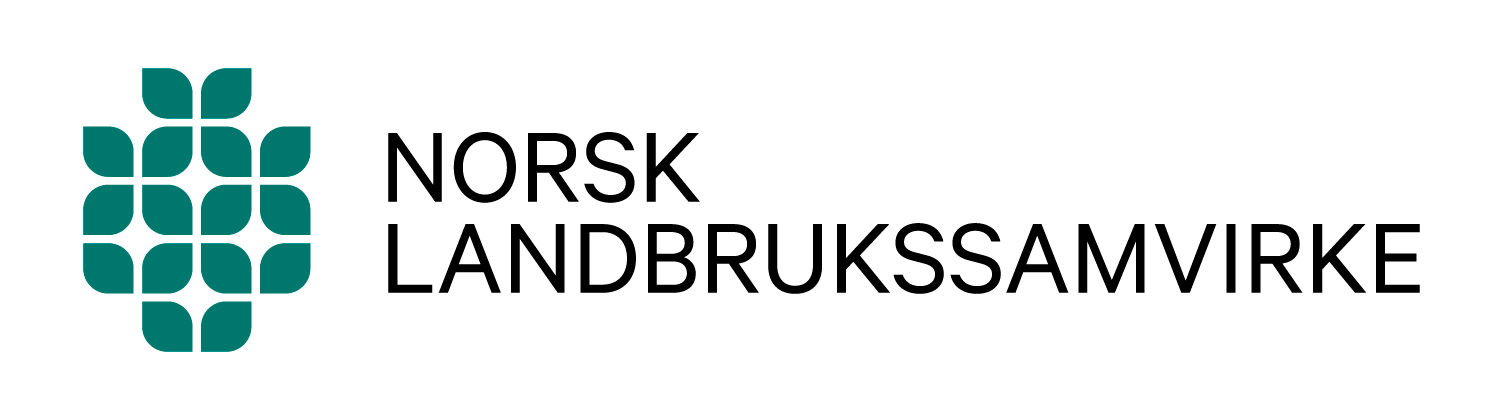 Hvordan kan 
du som eier påvirke?
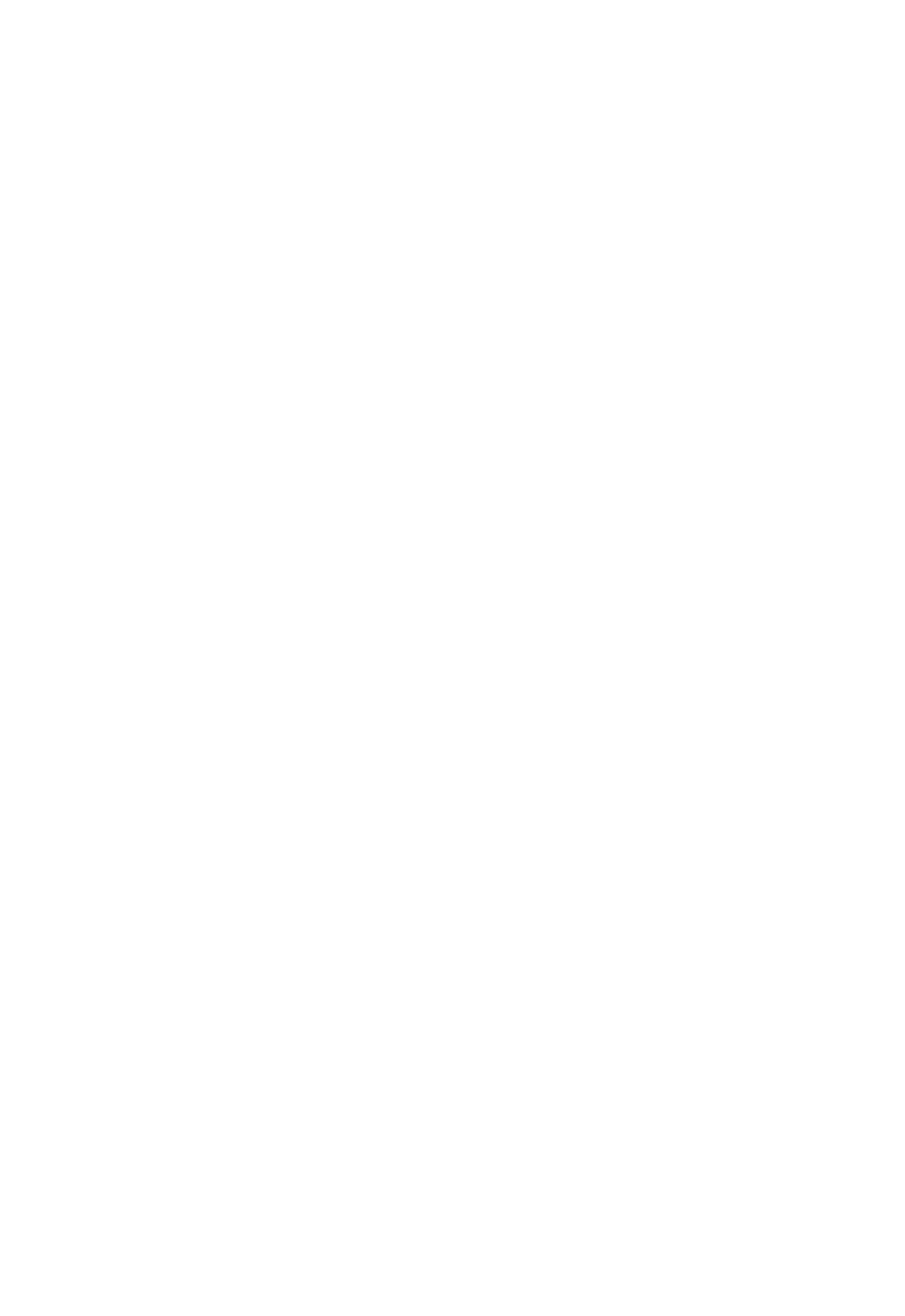 Hold deg oppdatert!
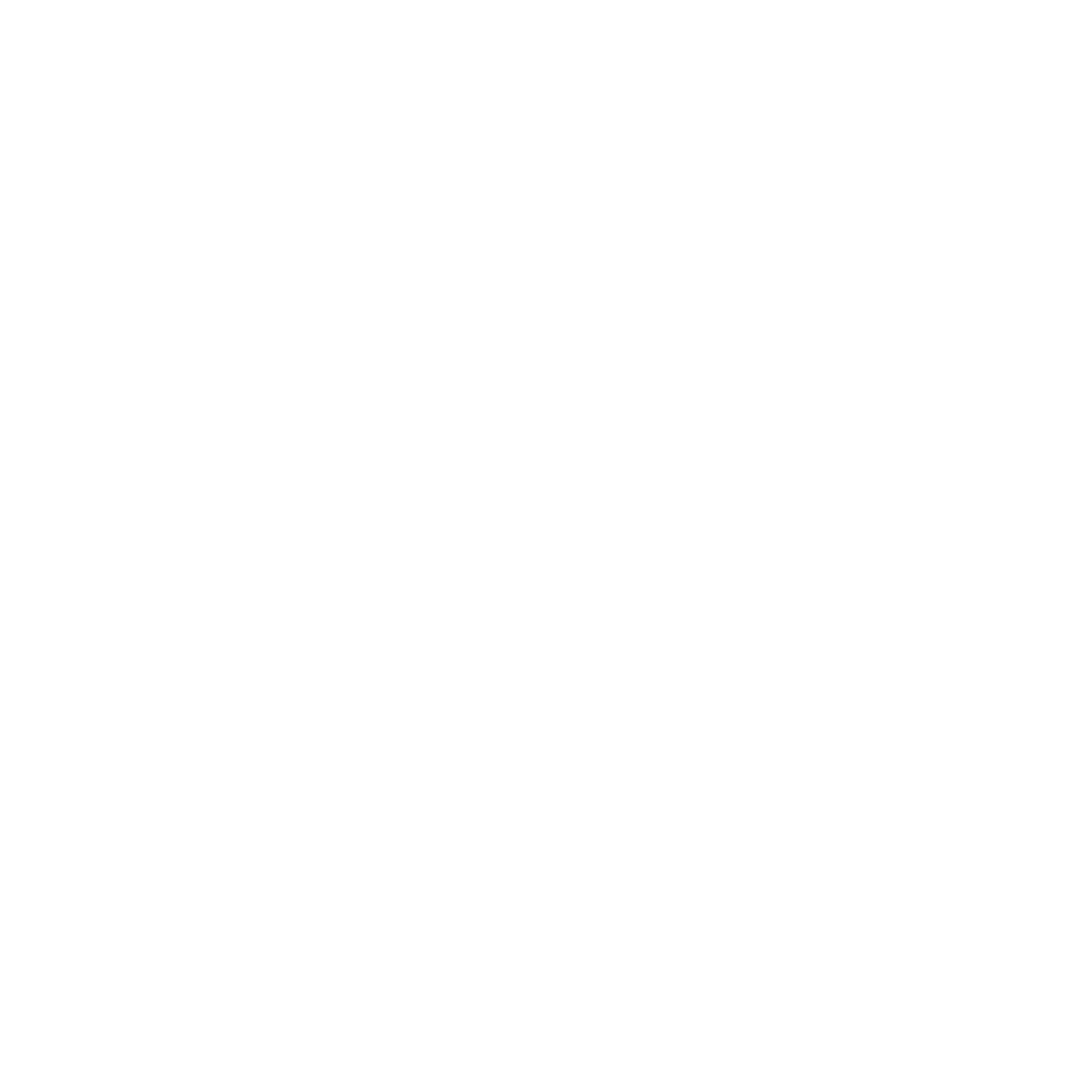 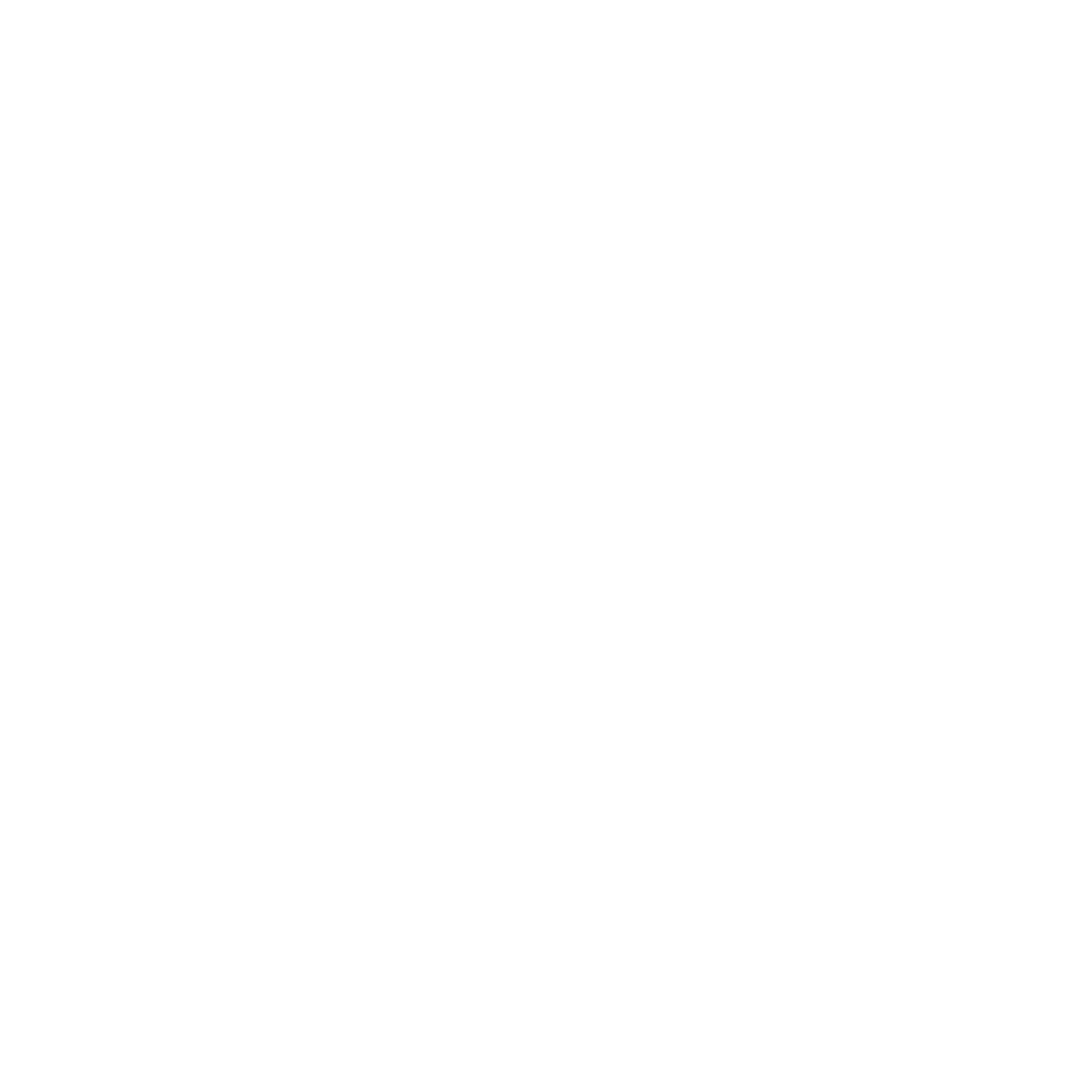 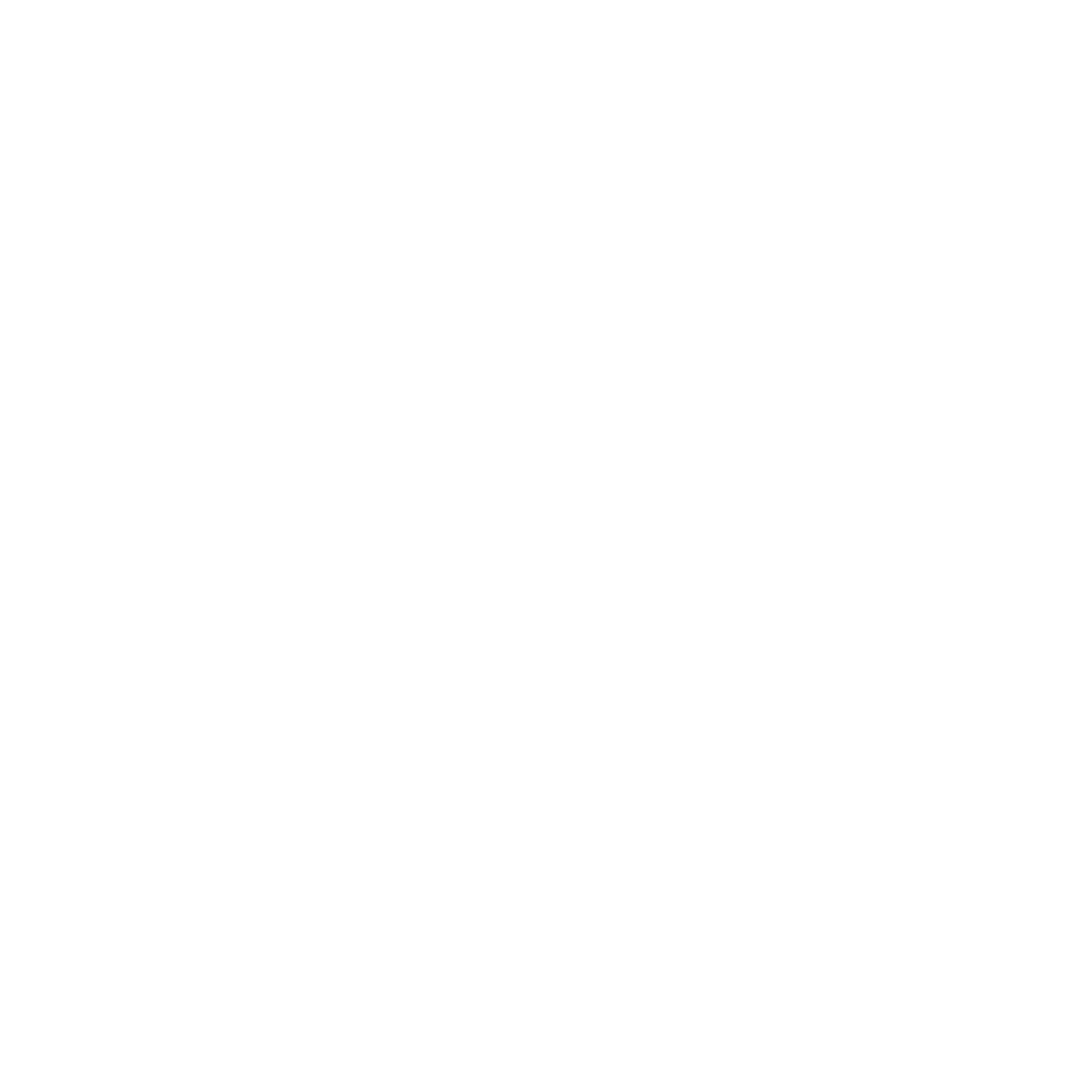 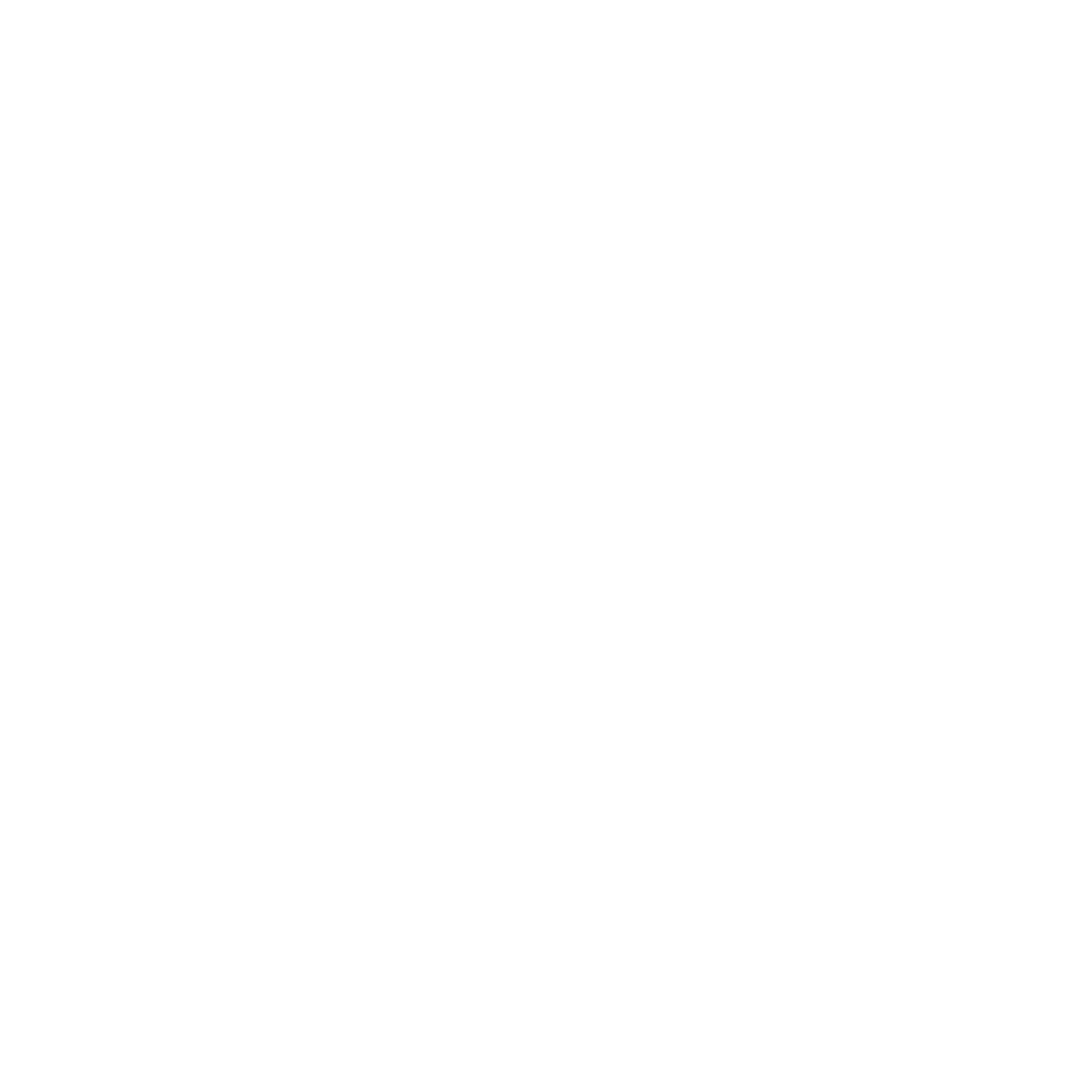 Gi tilbakemelding til dine tillitsvalgte!
Still opp på medlemsmøter!
Meld i fra om du er interessert i å påta deg tillitsverv!
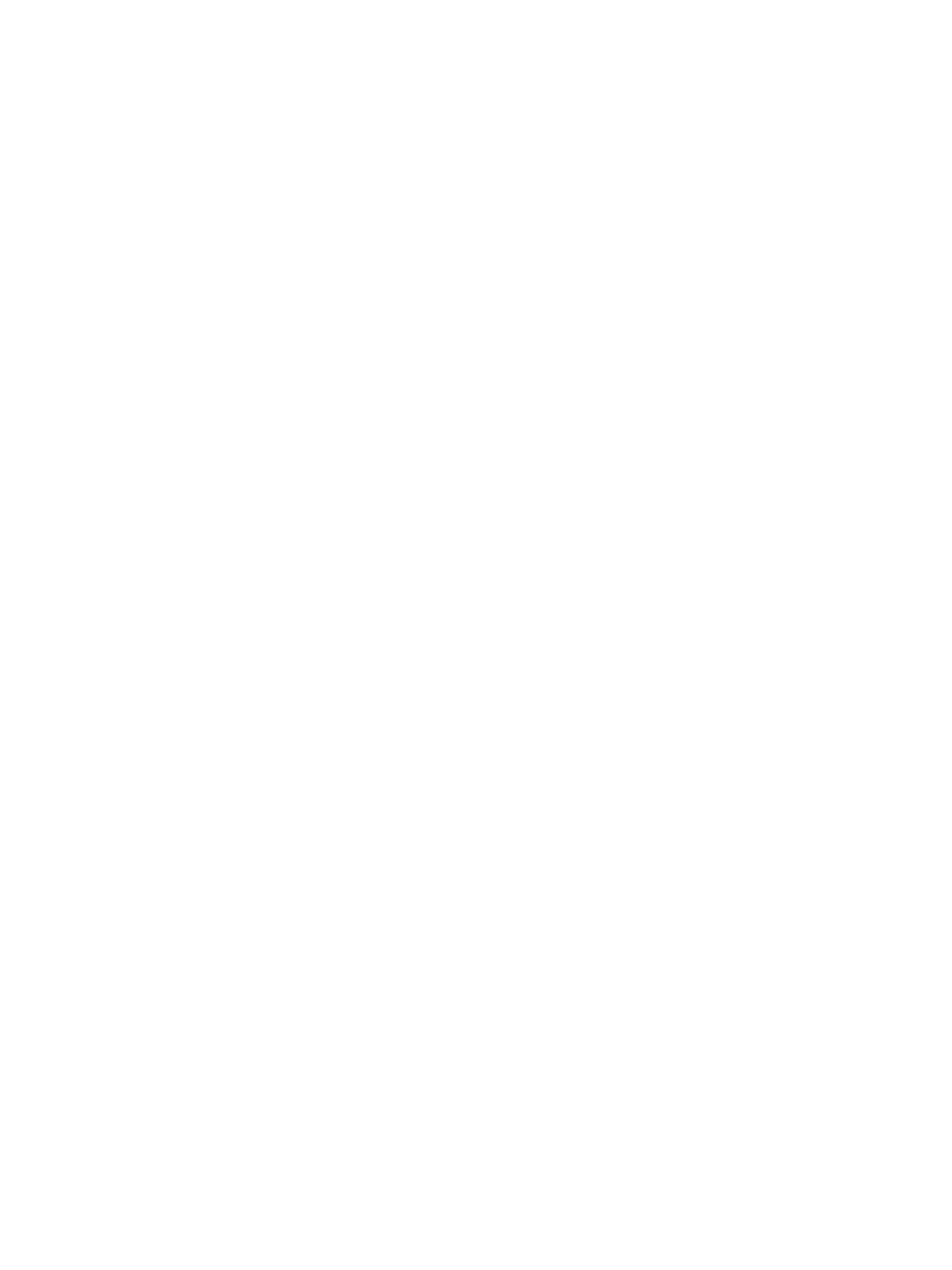 33
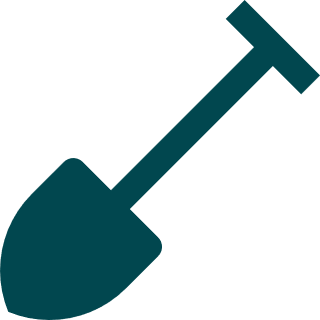 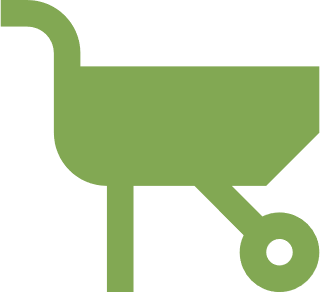 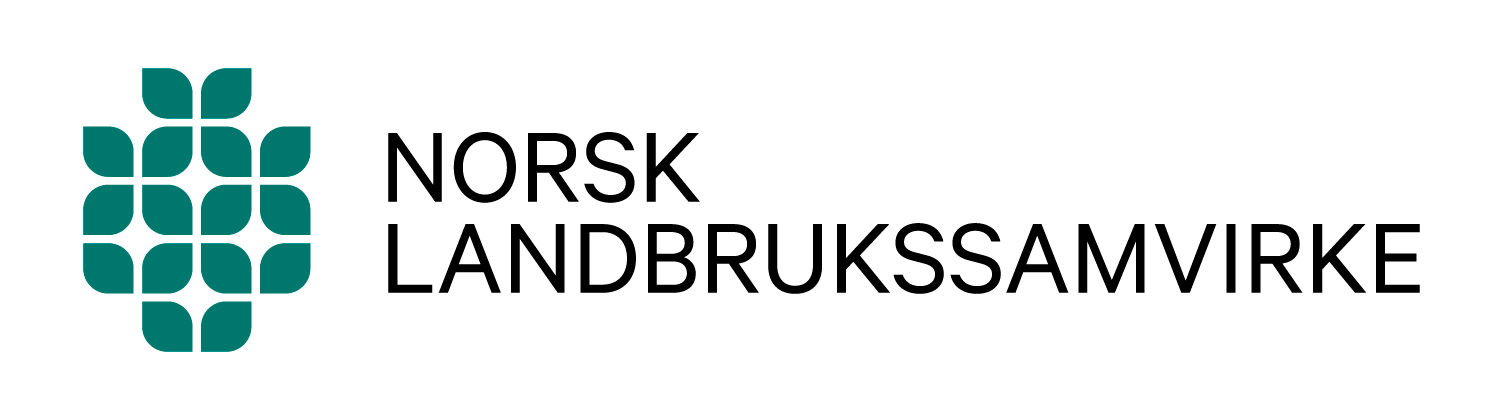 Hvorfor påta
deg tillitsverv?
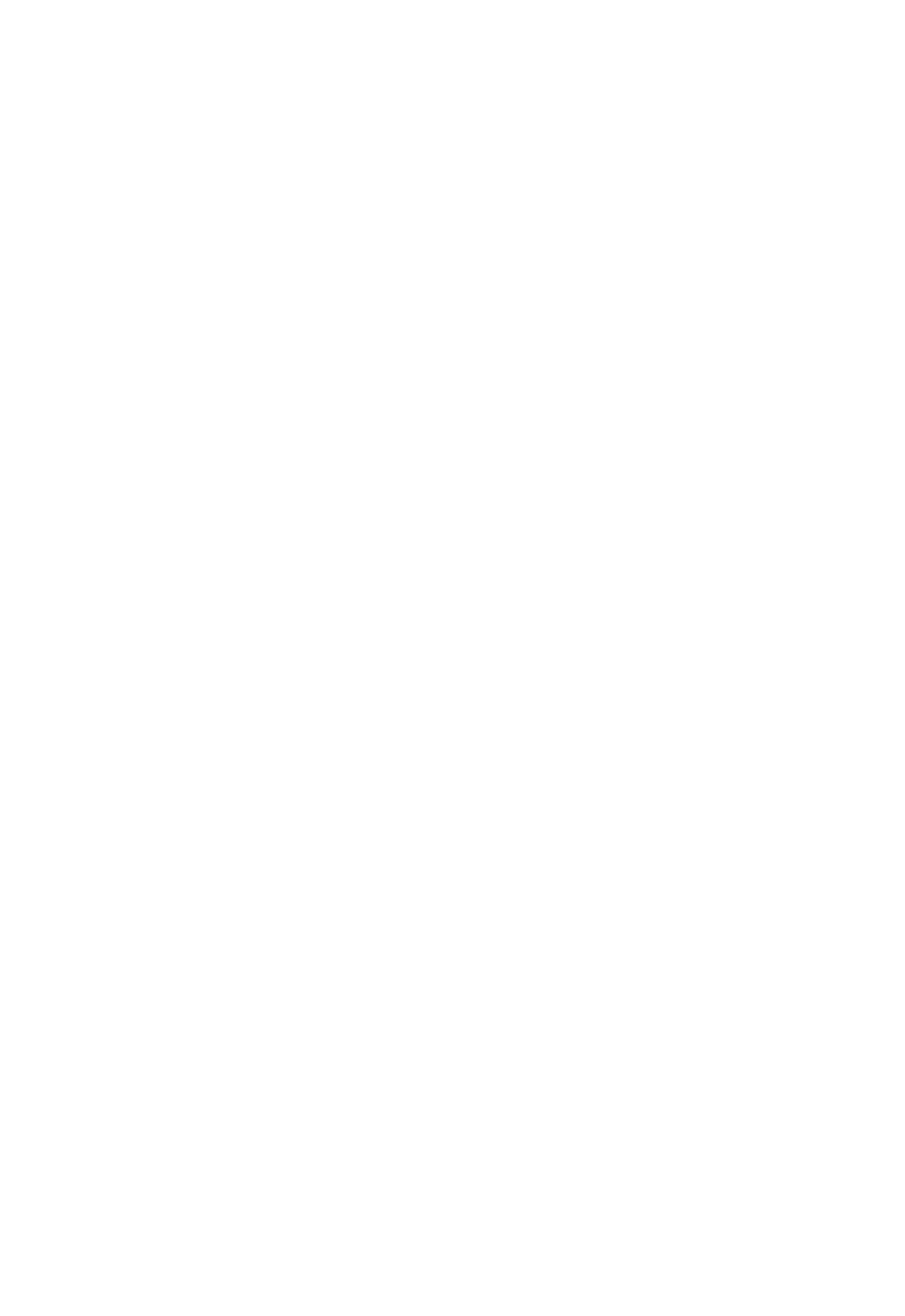 Gir mulighet til å påvirke egen og andre bønders rammebetingelser
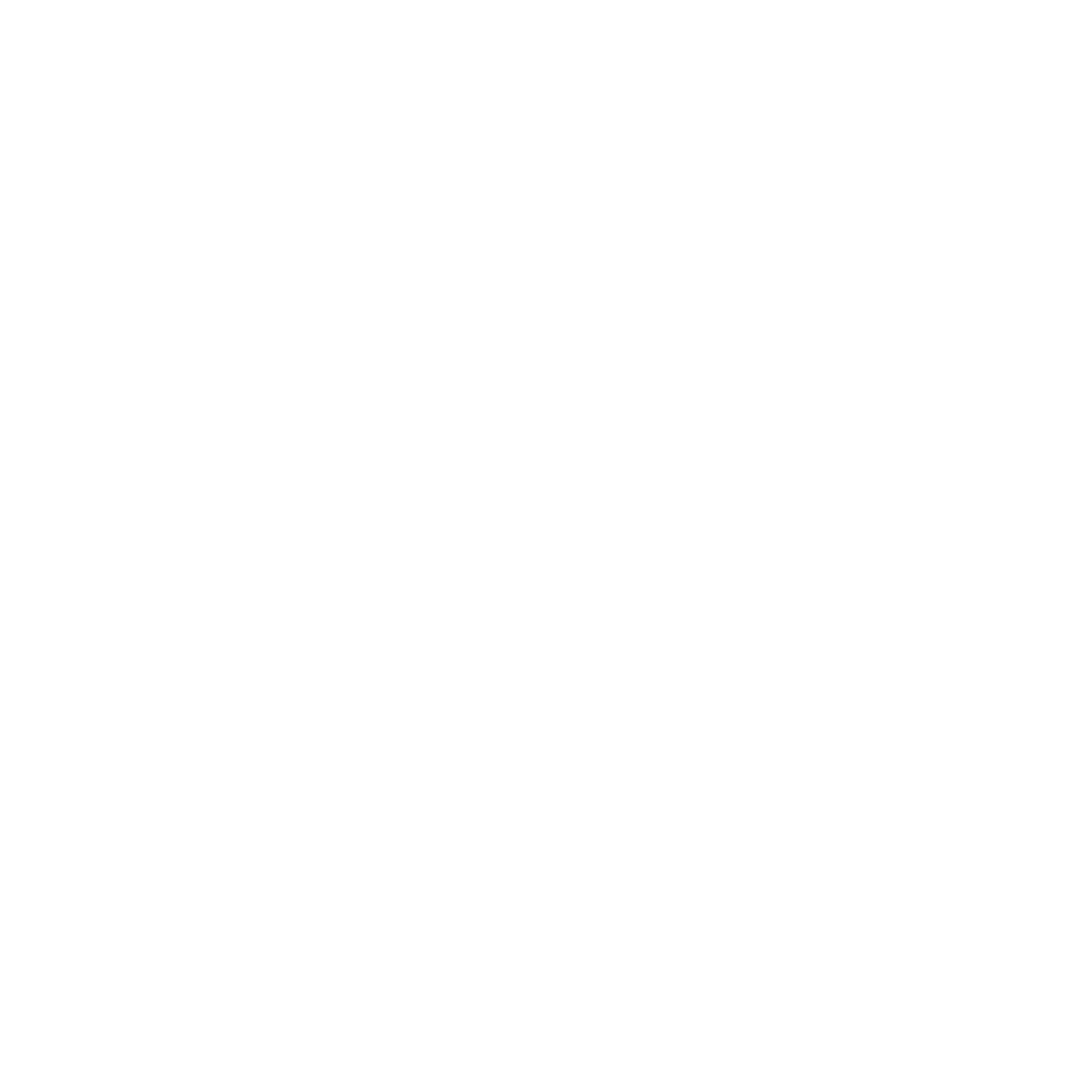 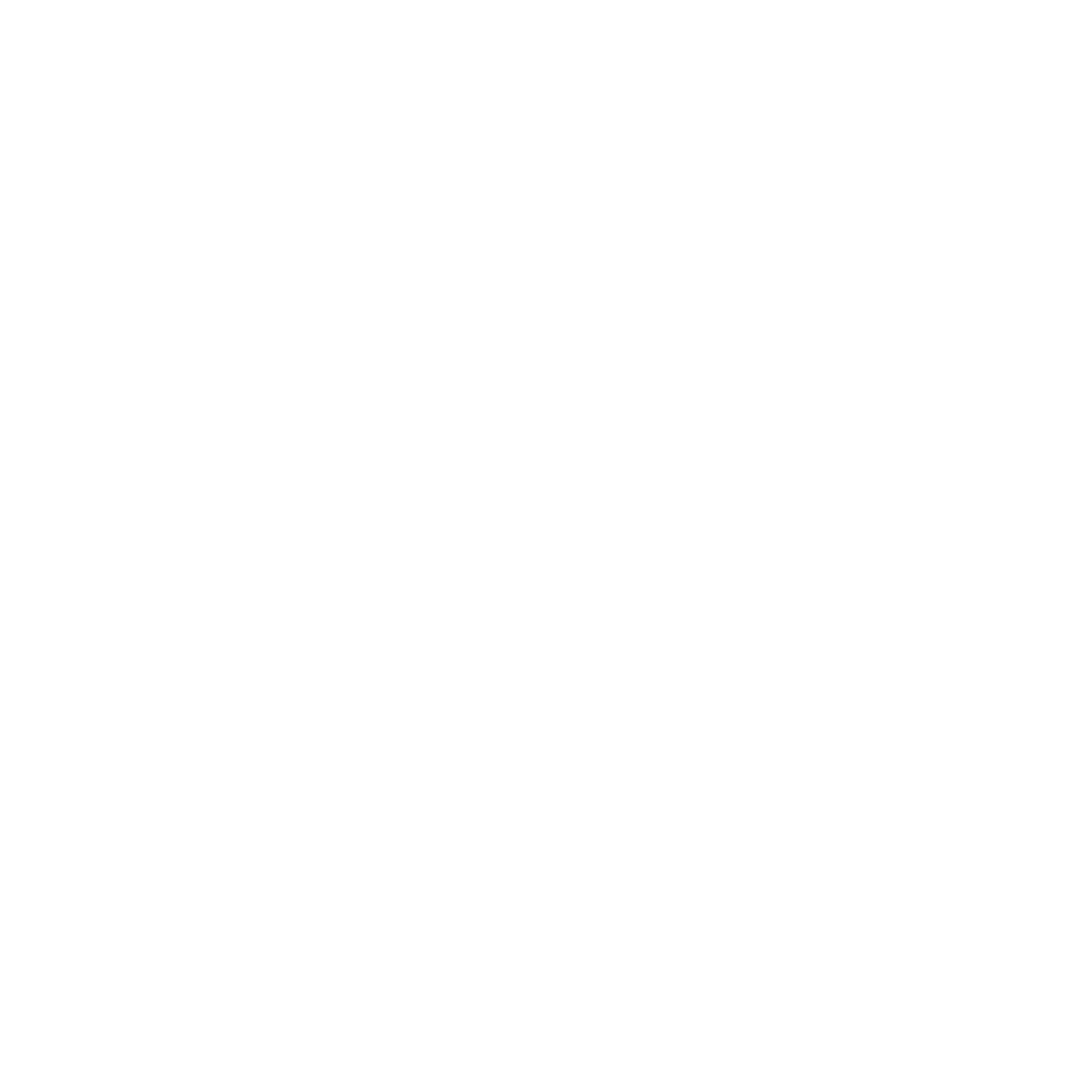 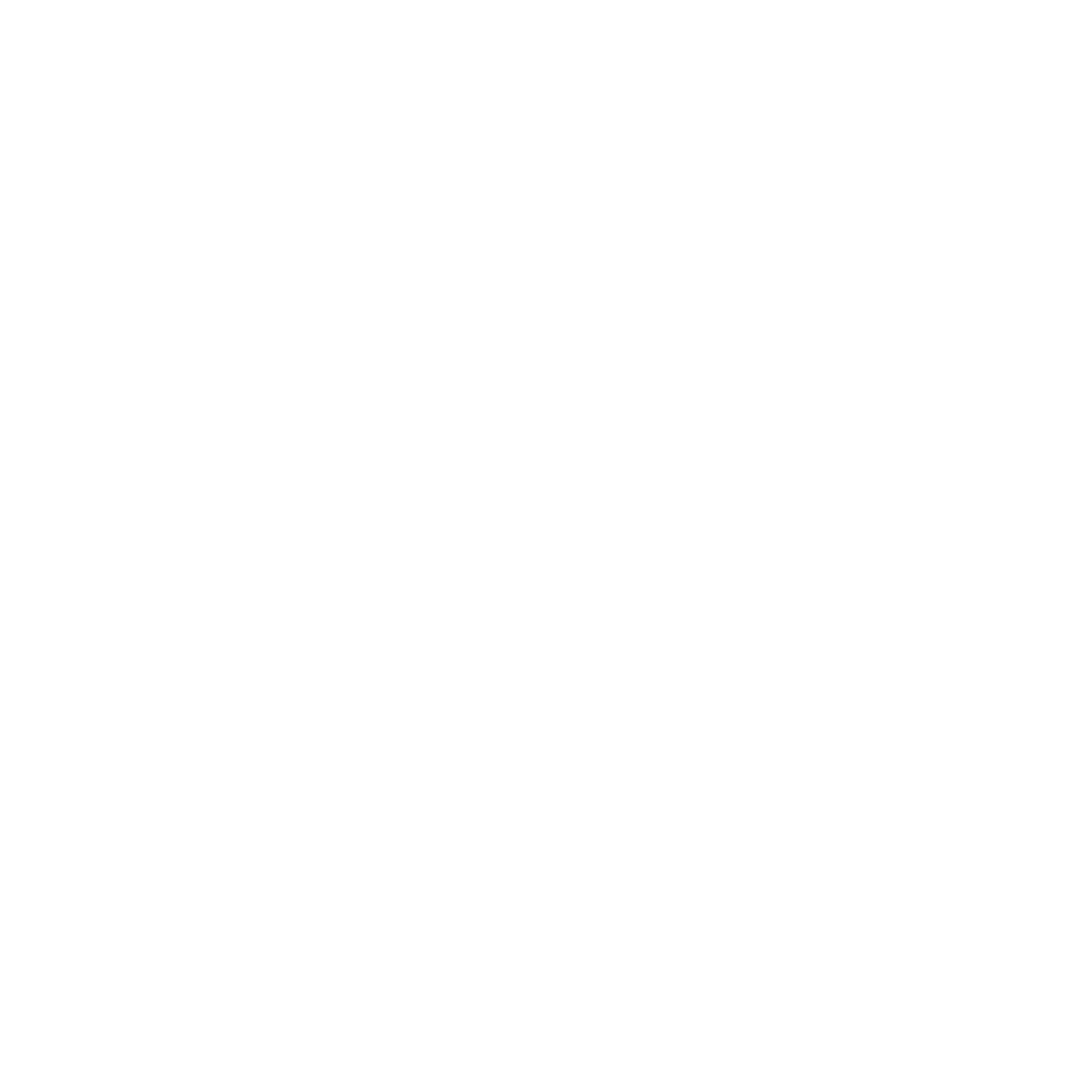 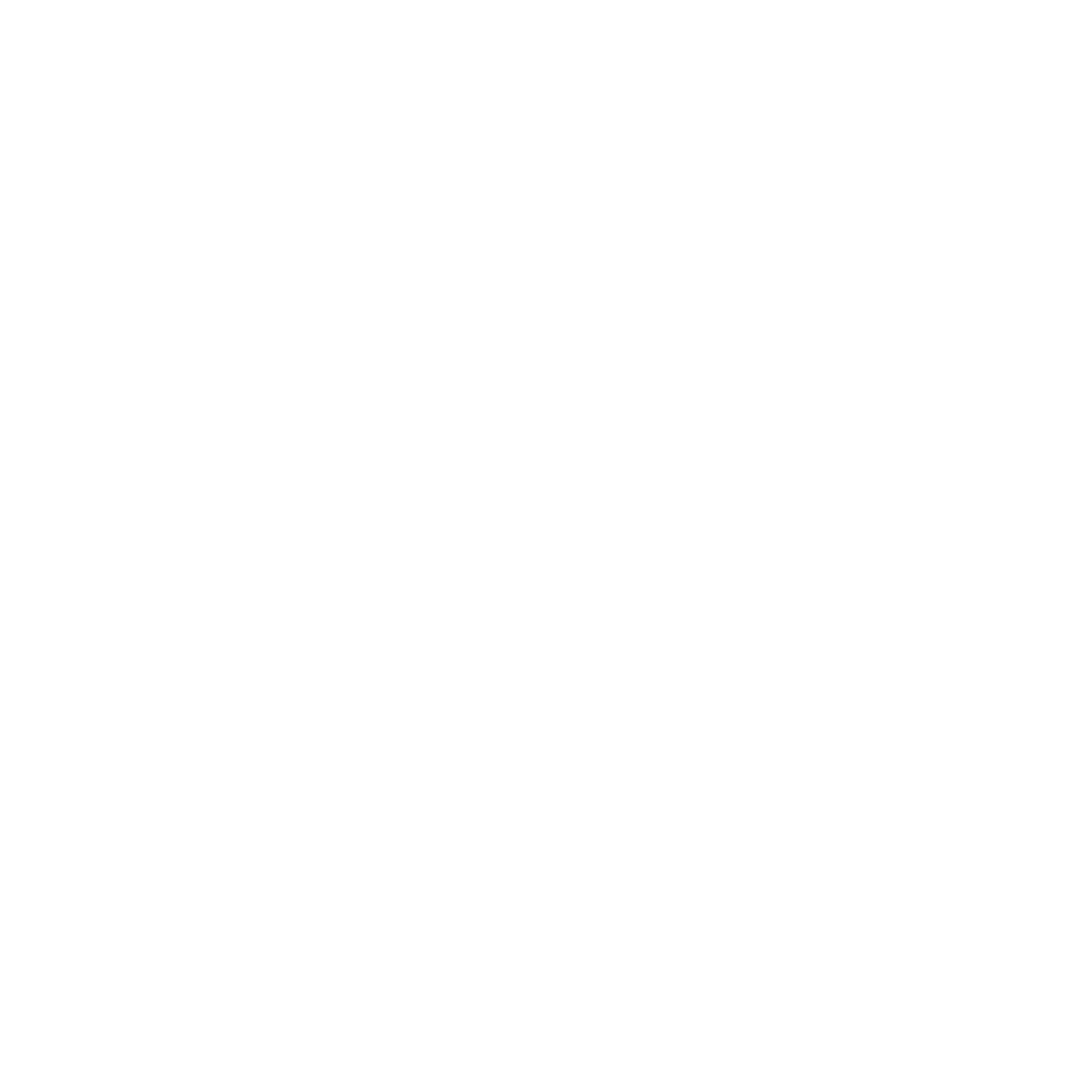 Motiverende og spennende å lede store komplekse organisasjoner
Gir mulighet for nettverksbygging og faglig og personlig egenutvikling
Verv kan være del av egen karriereplan
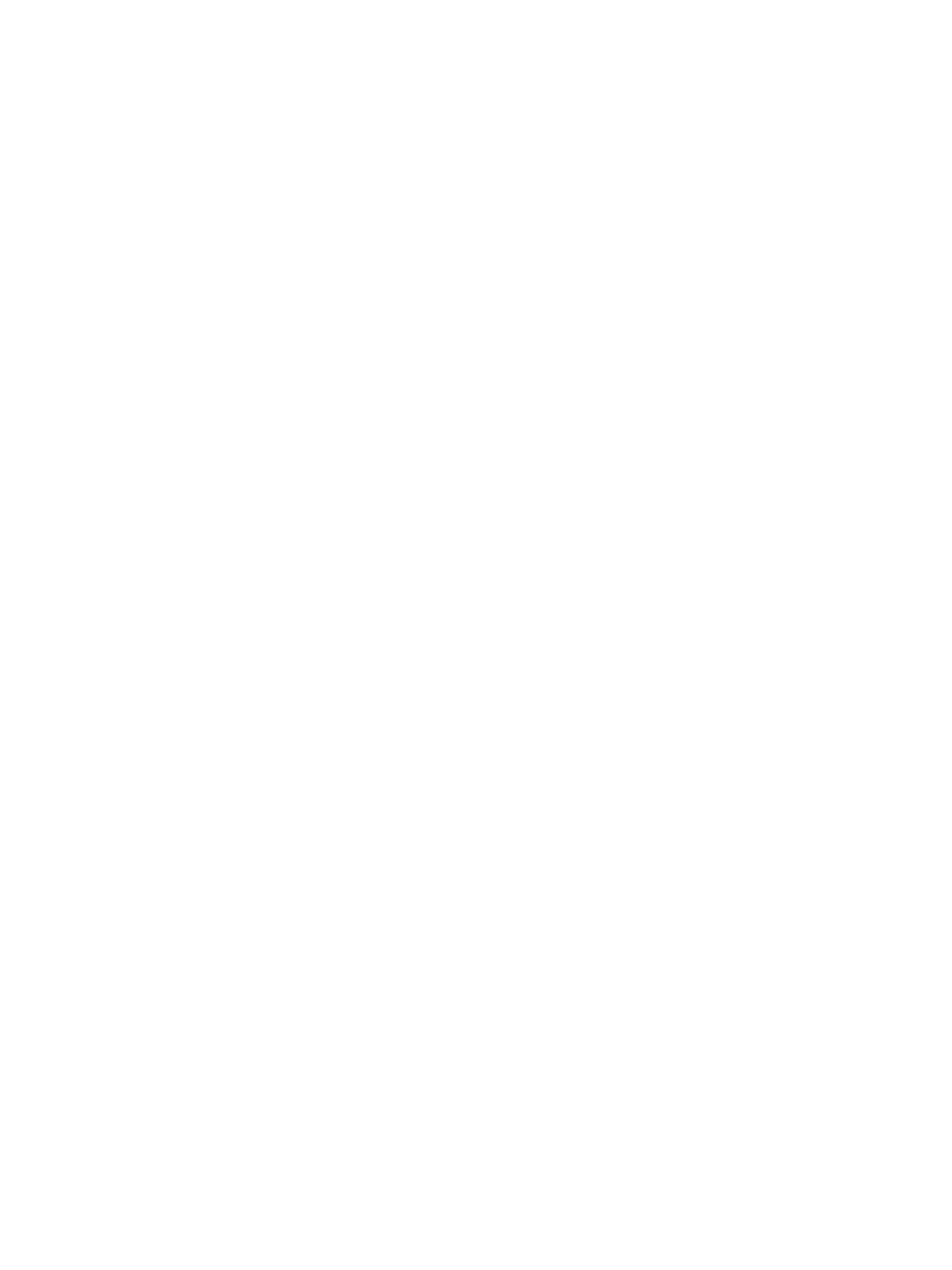 34
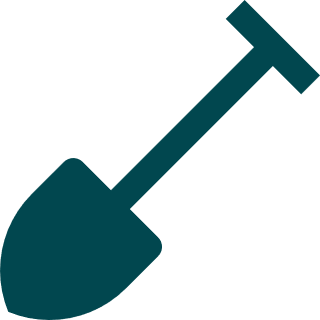 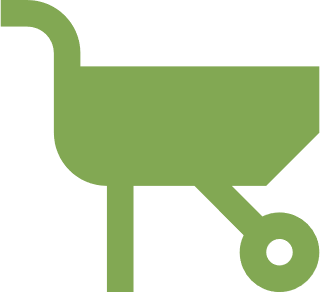 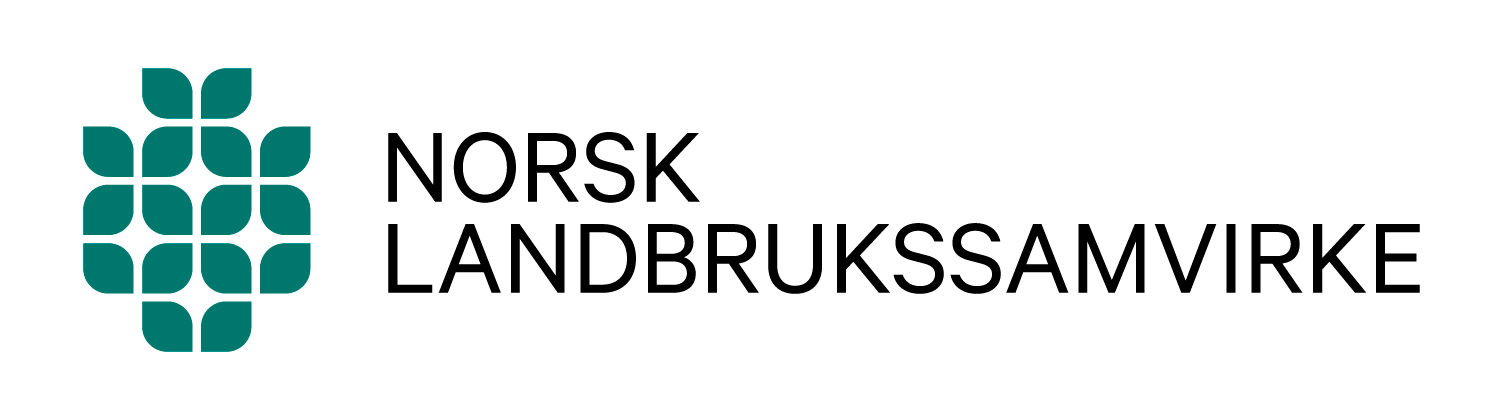 Det naturlige valget!
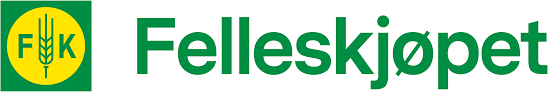 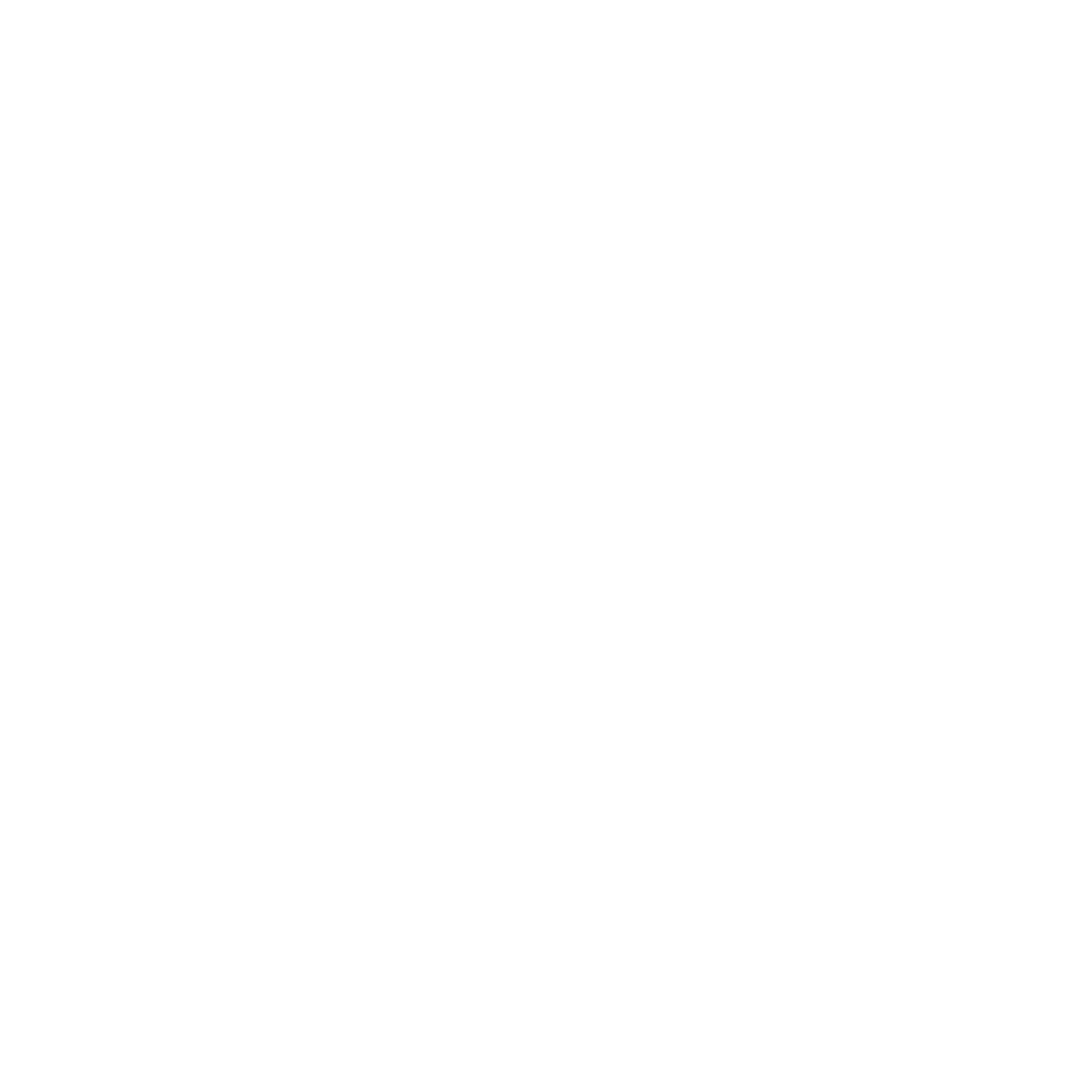 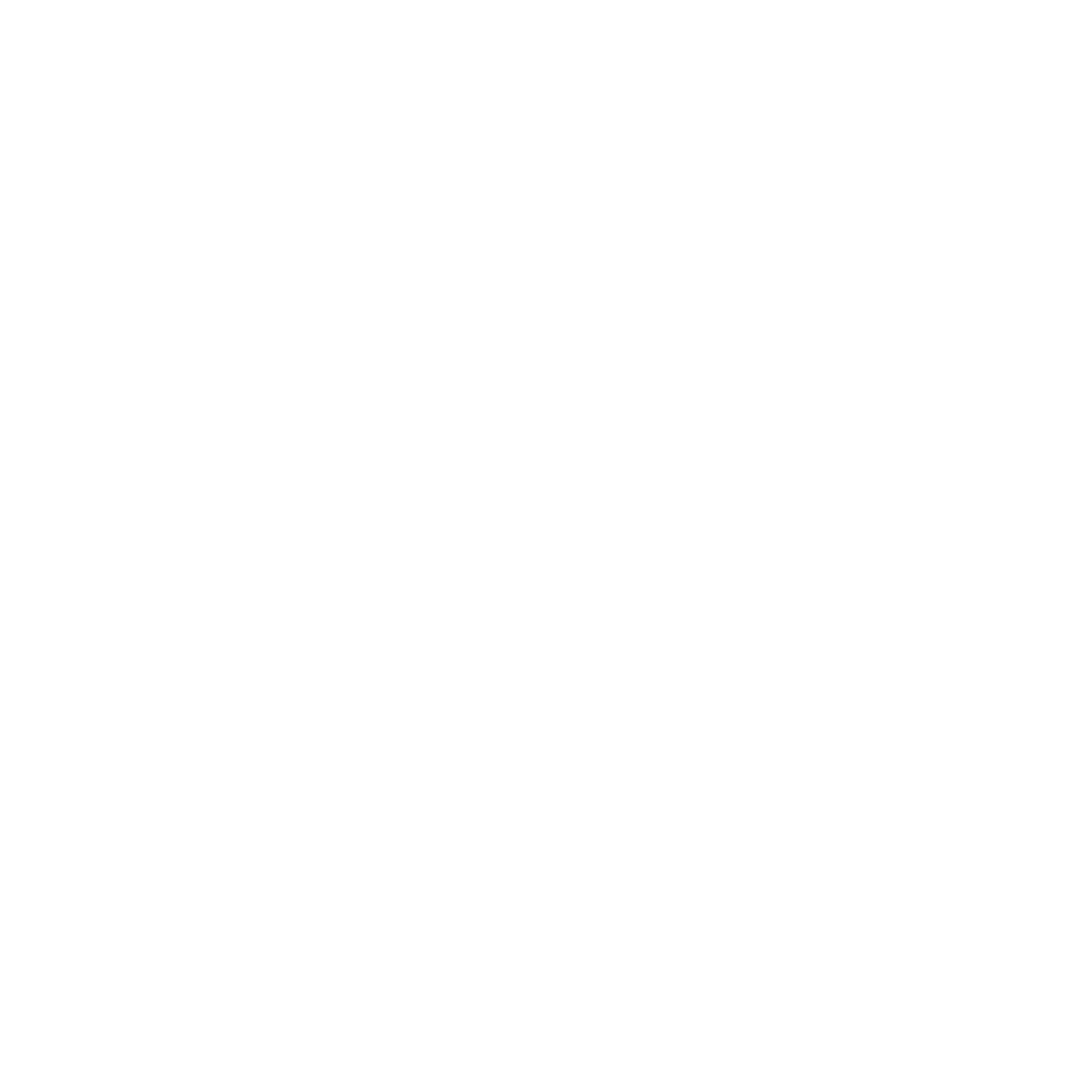 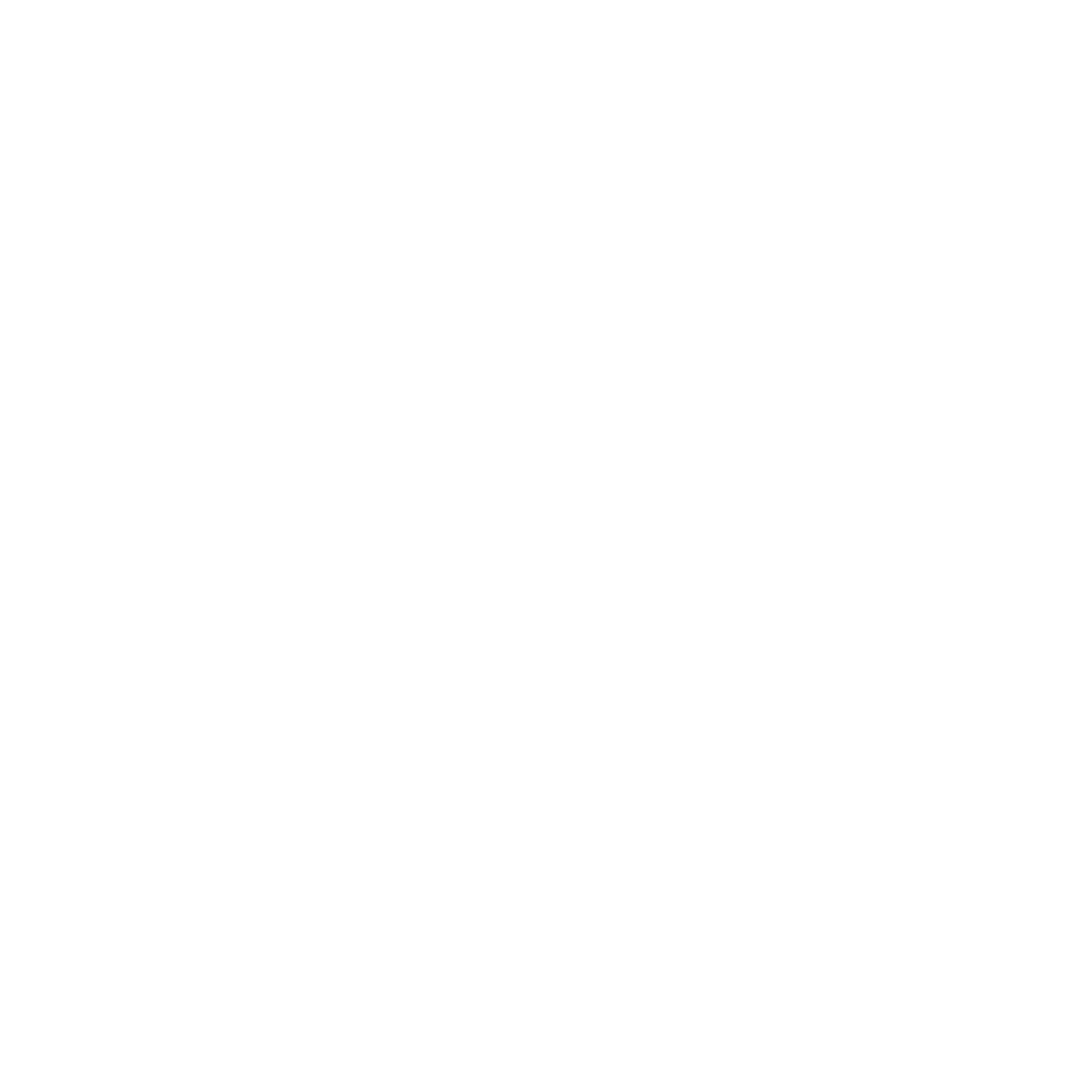 Hva har Felleskjøpet AGRI å tilby deg som ny eier?
Lokal tilstedeværelse – vi er der du er!
Styrke eieres økonomi på kort og lang sikt
Medlemsfordeler som ung/ny bonde
Medlems- og etableringsbonus
Mentorordning
Forskning og utvikling, digitale løsninger
35
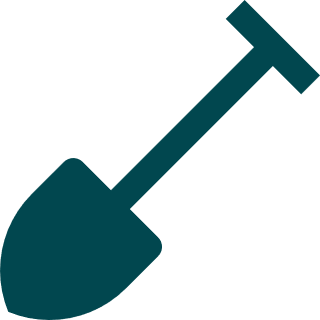 [Speaker Notes: Lokal tilstedeværelse: over 100 avdelinger og samarbeidende lag over hele landet med felles mål: å betjene bonden.

Mentorordning: søke støtte hos en mentor og få en «ekstra hånd på rattet» den første tiden

Forskning og utvikling: viktig område der forskningsprosjekt jobber for å få frem nye norske proteinråvarer til kraftfôr 

Digitale løsninger: «Min gård» er en digital løsning der bonden kan bestille varer, se egen status for bestillinger, egne kornleveranser, bestille kornoppgjør etc.]
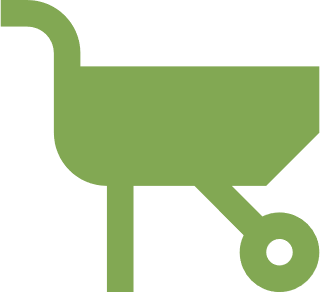 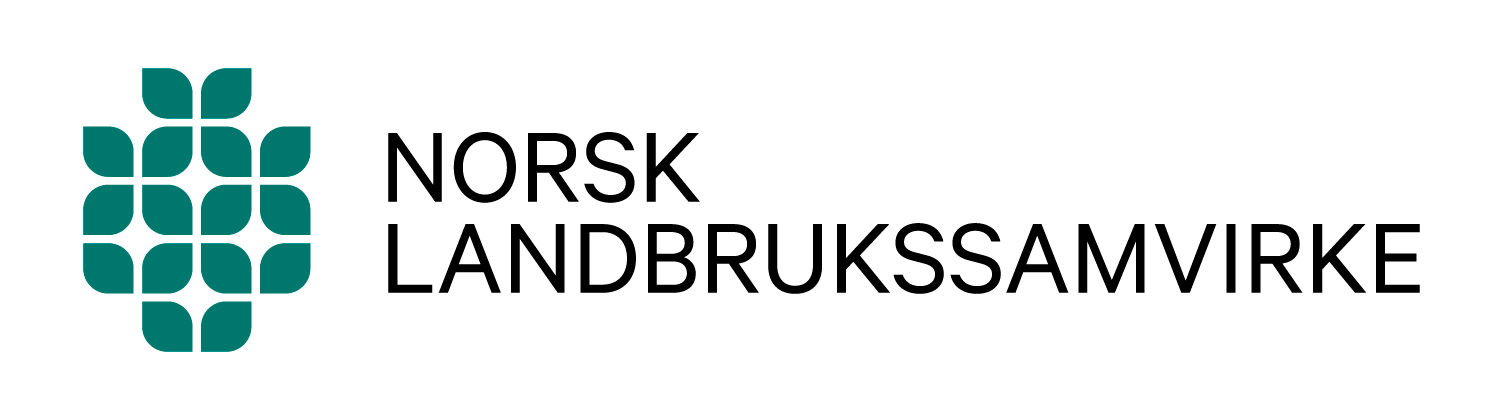 Det naturlige valget!
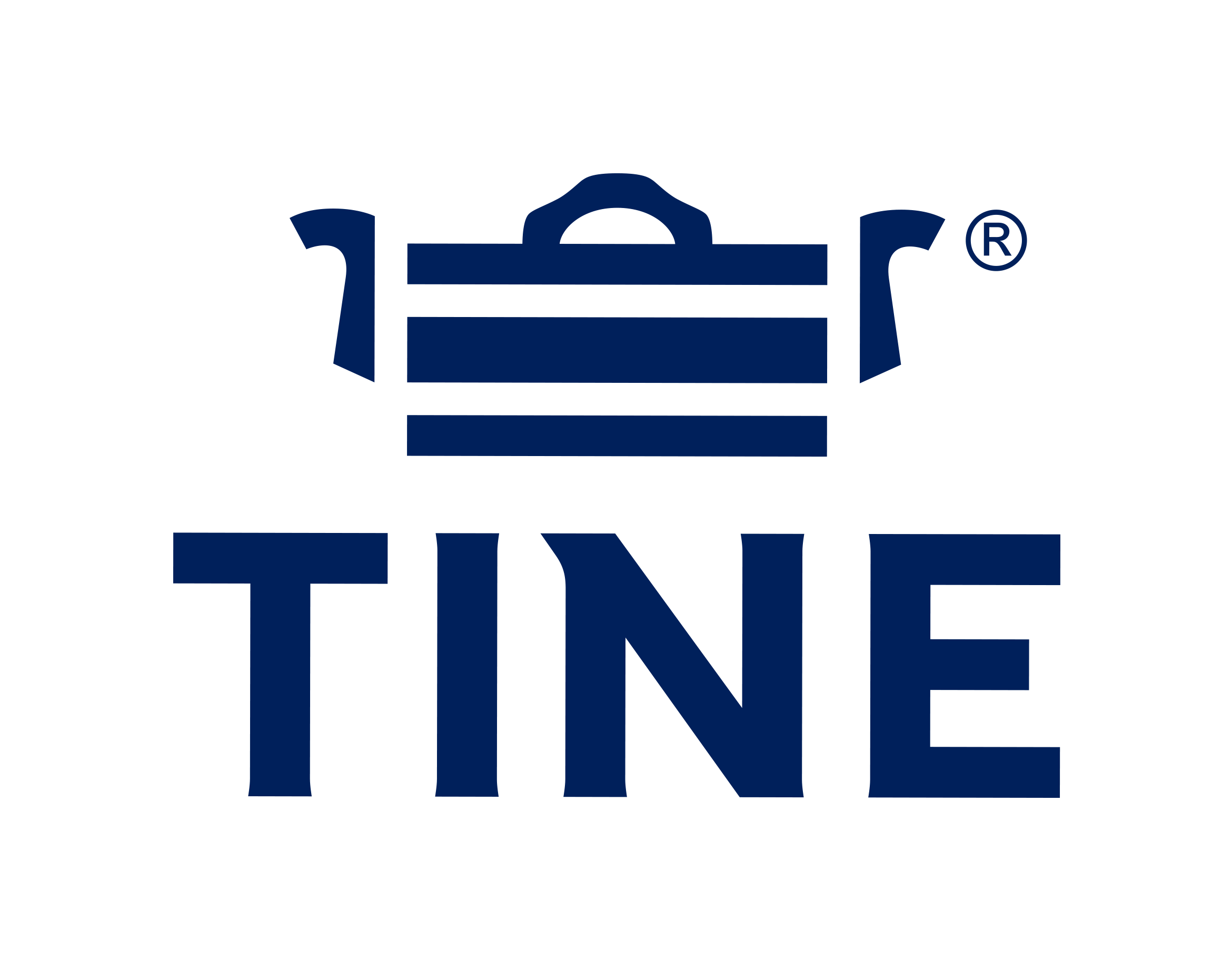 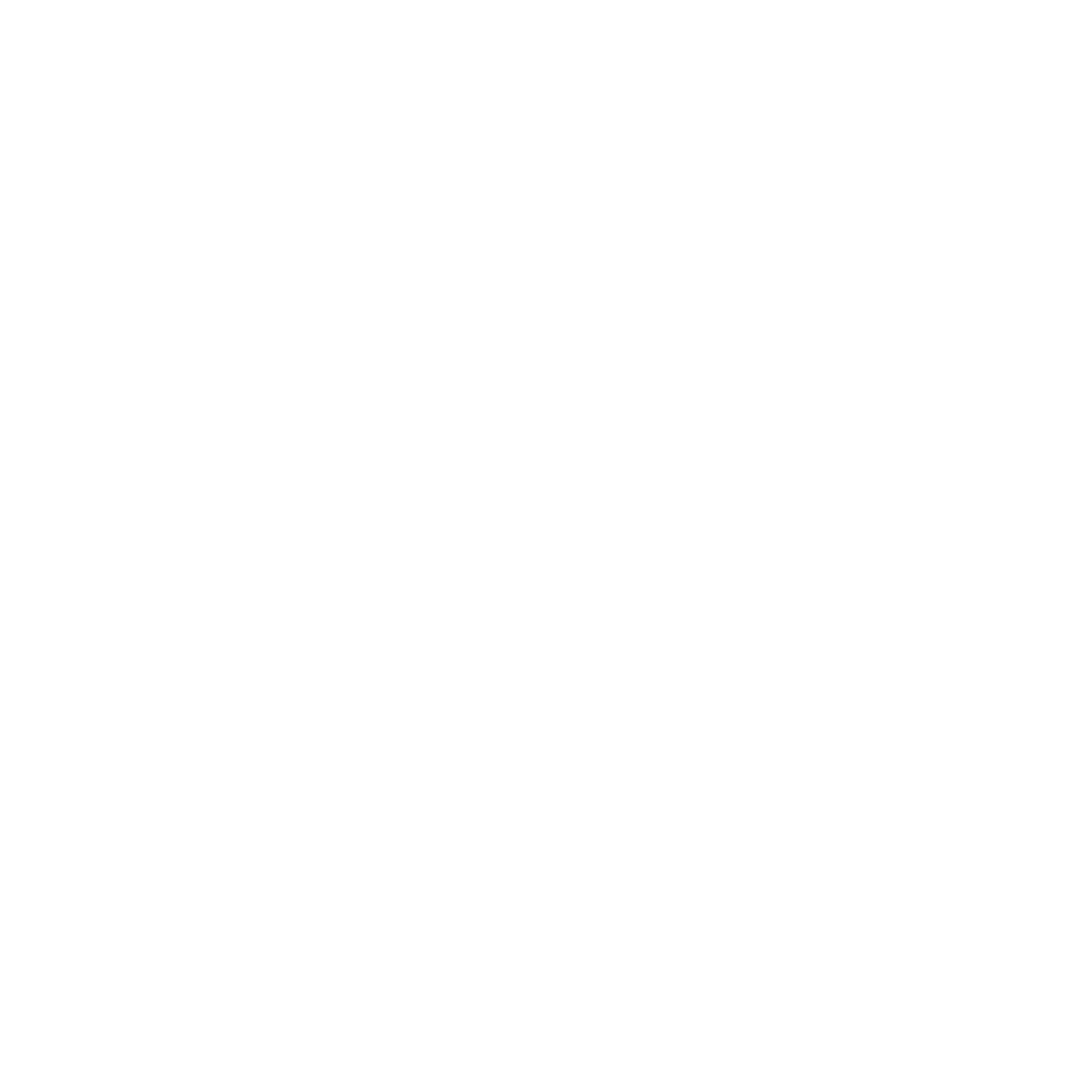 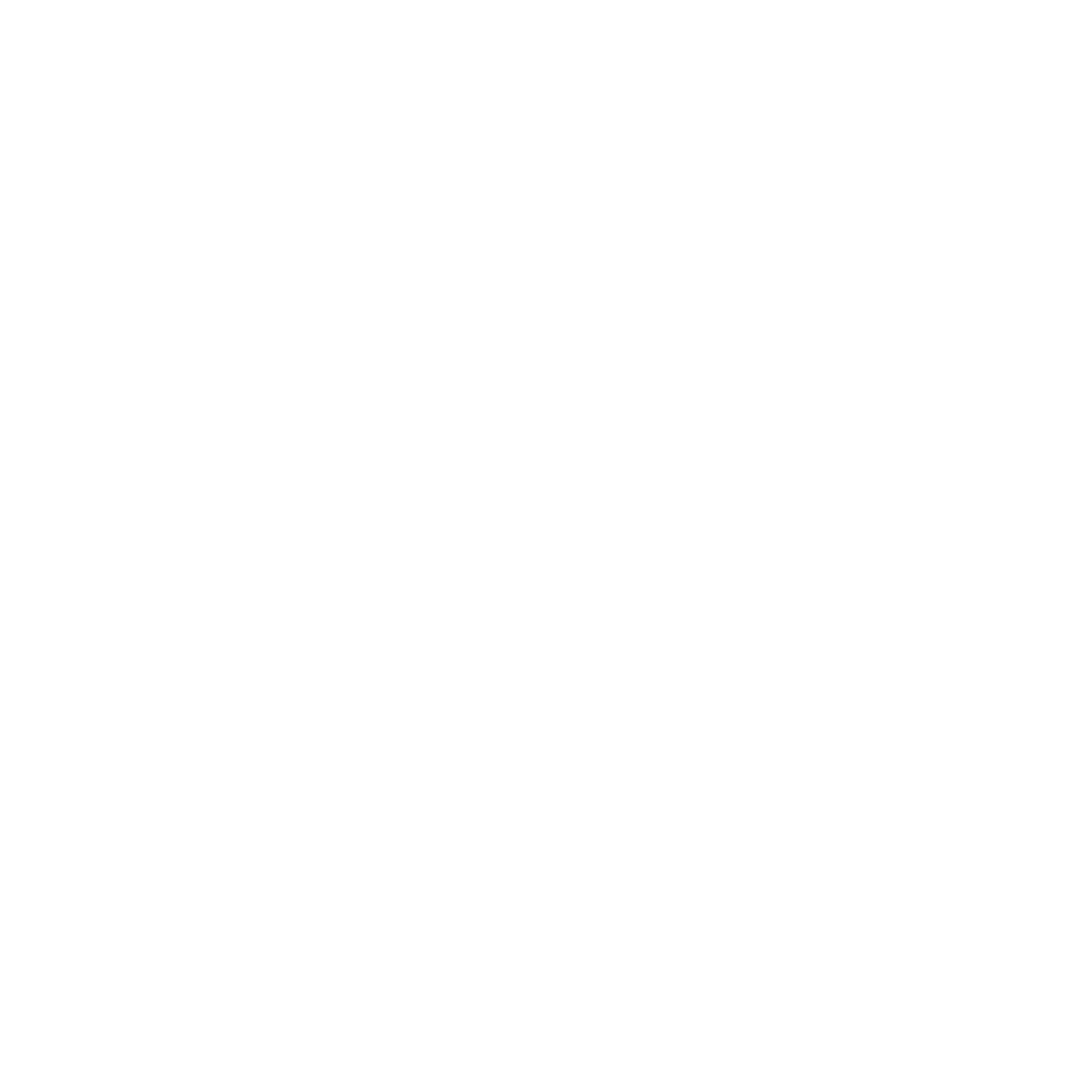 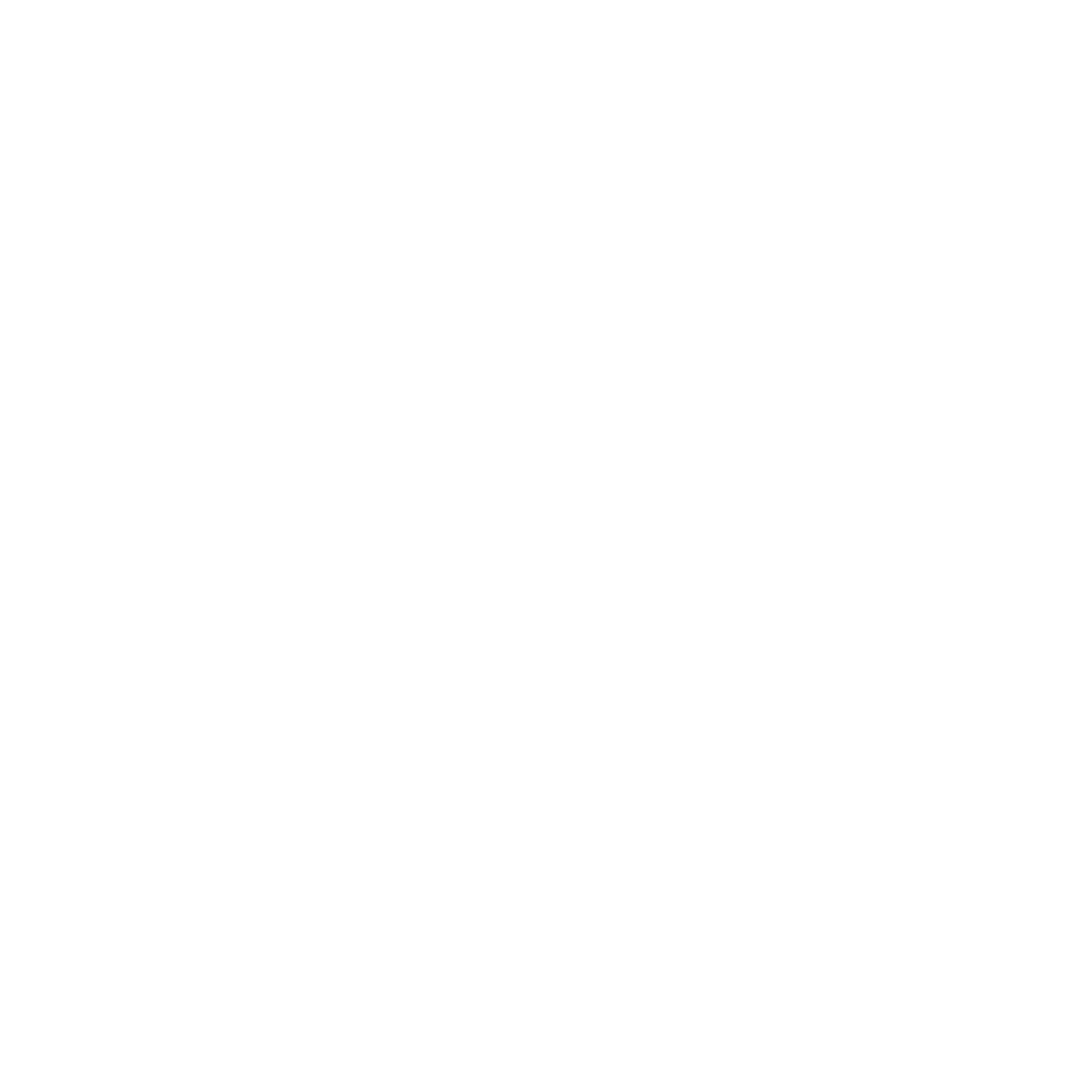 Hva har TINE å tilby deg som ny eier?
Et godt faglig og sosialt miljø i produsentlaget
Trygg og forutsigbar avsetning av melken
Best mulig økonomisk resultat fra din produksjon
Tilgang til verdifull kompetanse i alle deler av melkeproduksjonen
Startpakke som ny melkeprodusent
Et samvirke som sikrer deg konkurransekraft og påvirkning videre i verdikjeden
36
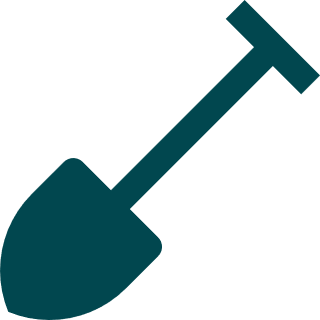 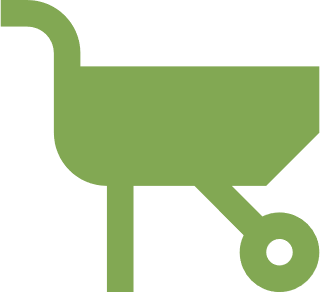 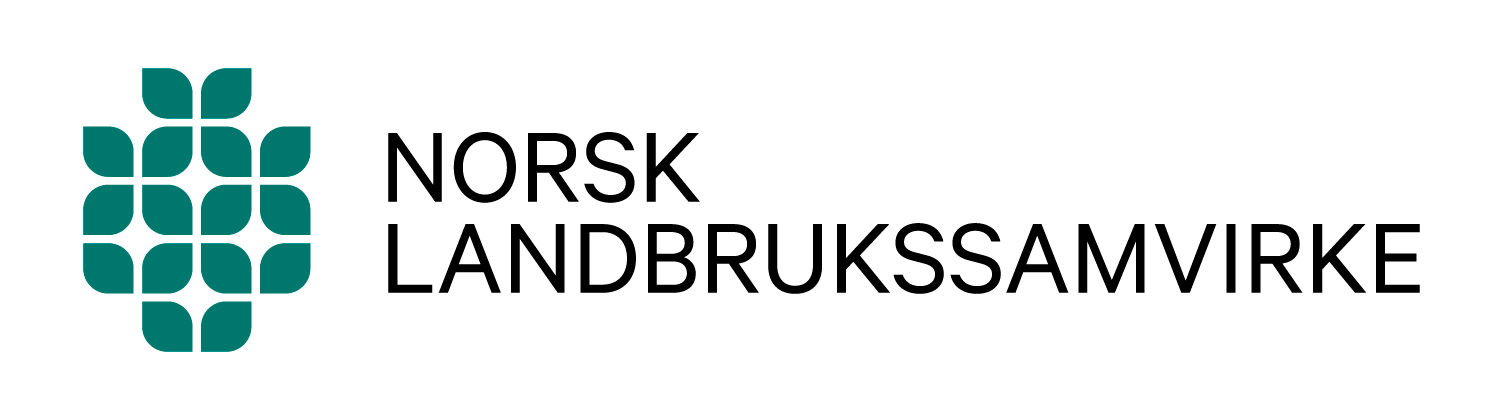 Det naturlige valget!
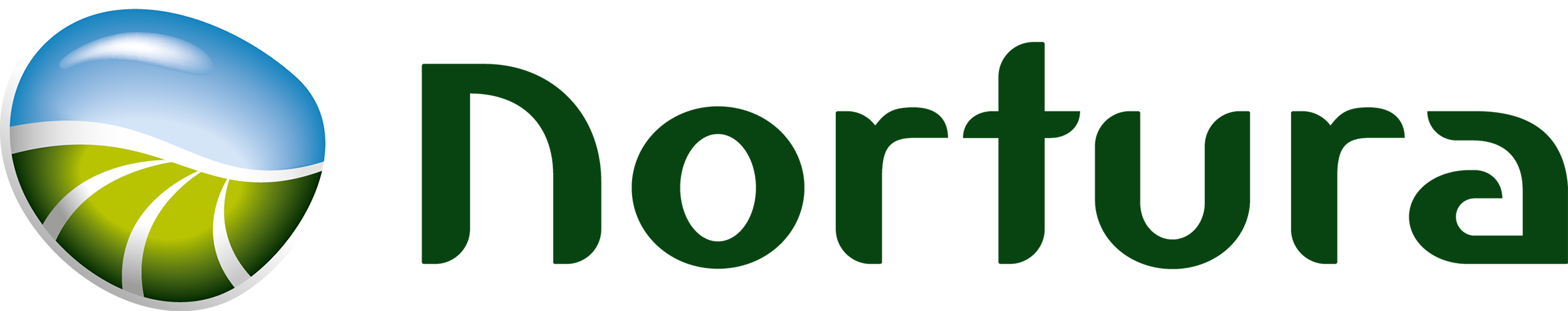 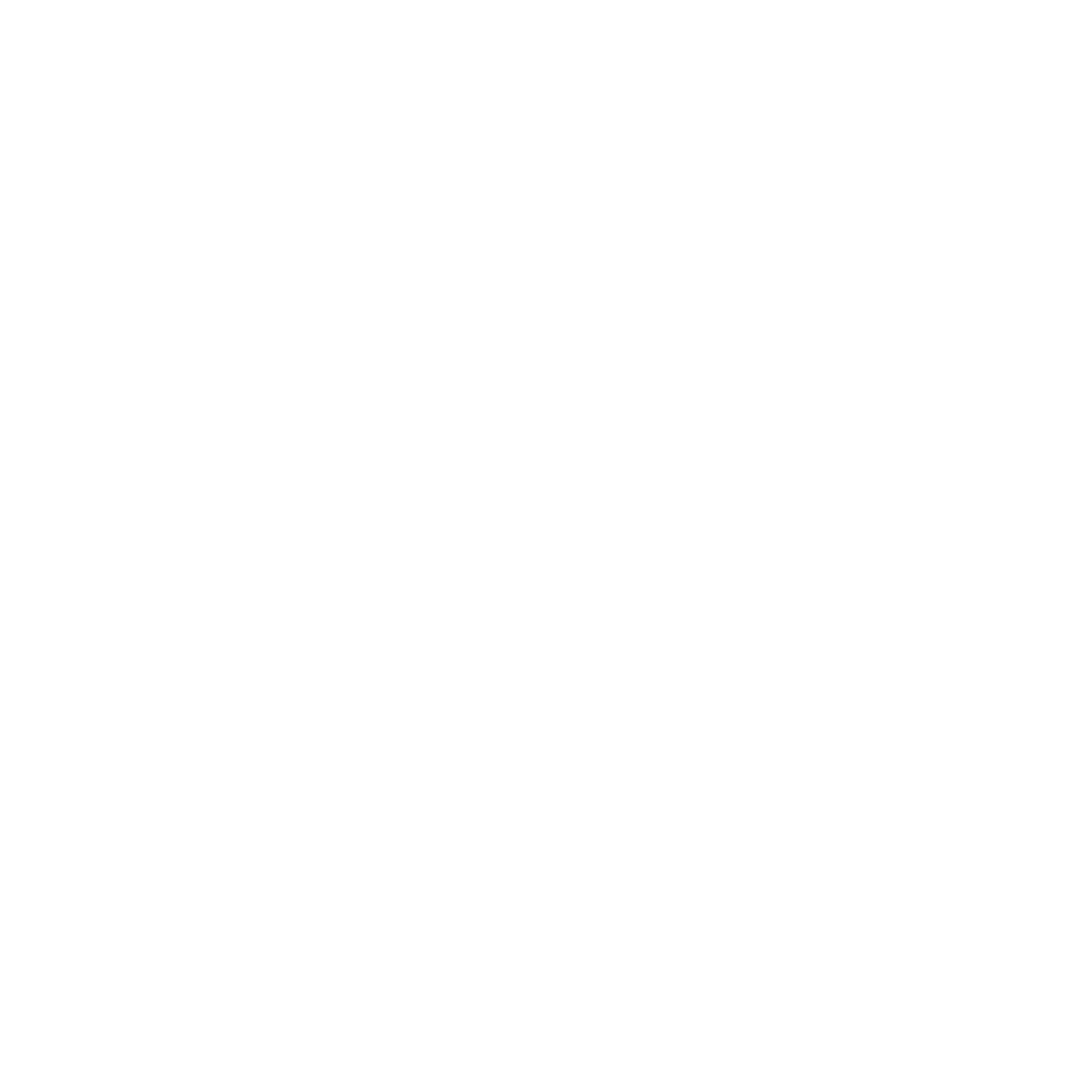 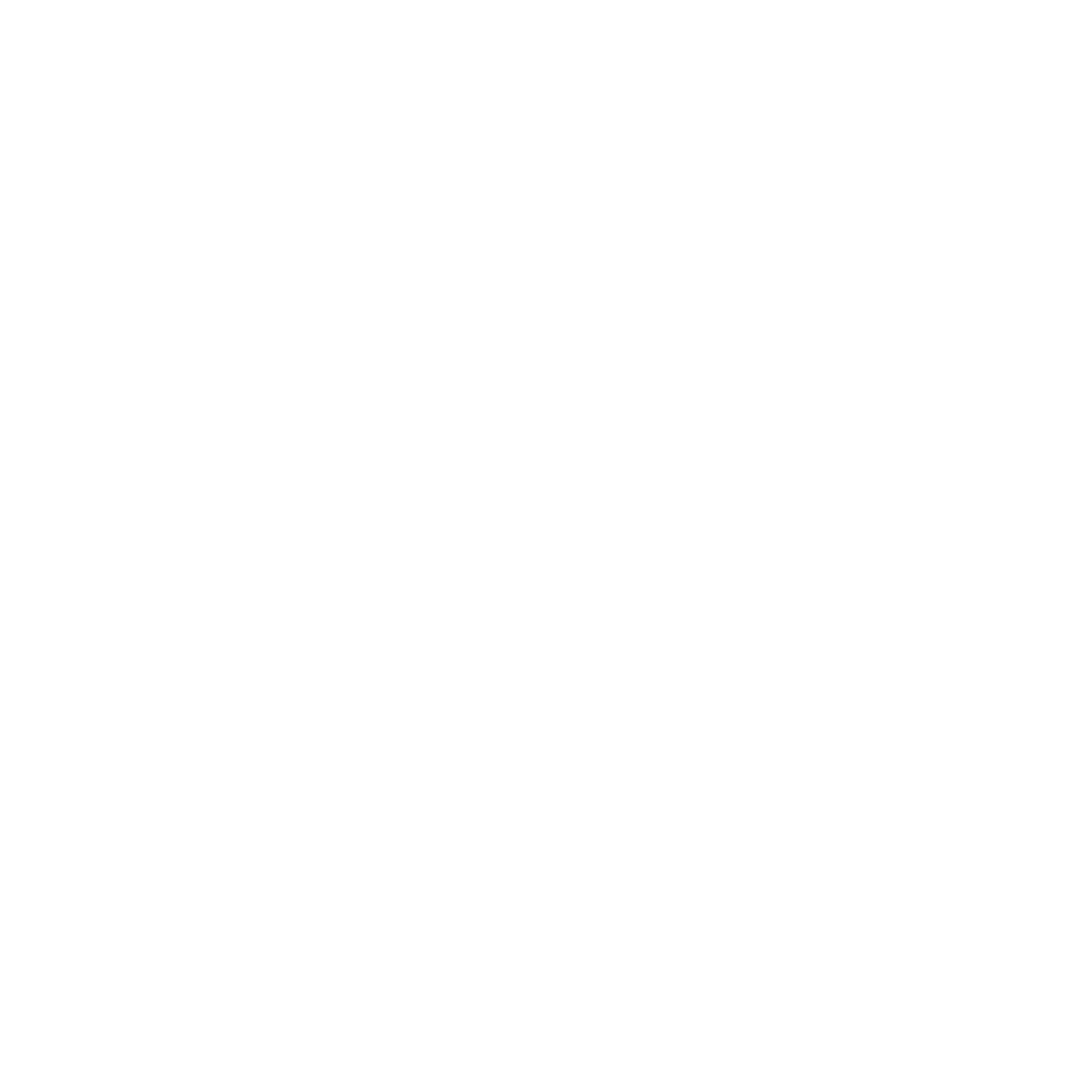 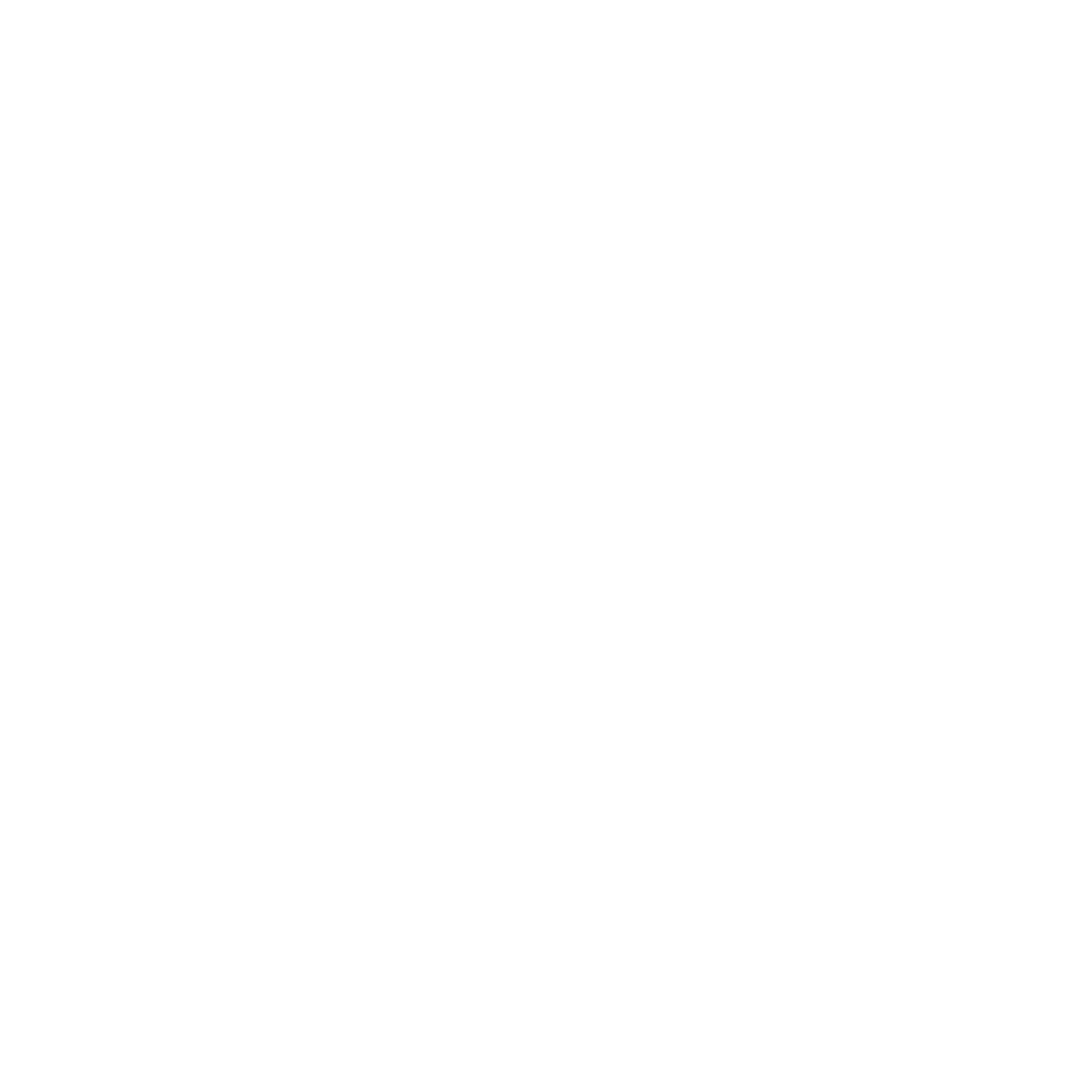 Hva har Nortura å tilby deg som ny eier?
Fagmøter og sosiale samlinger
Best mulig økonomi for deg som eier
Sikrer deg som bonde avsetning for din produksjon
Leveringsavtaler gir bedre betalt
Faglig rådgiving, veterinærtjenester etc.
Startpakke for nye brukere, økonomiske virkemidler
37
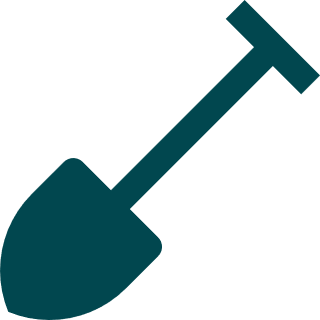 [Speaker Notes: Leveringsavtaler tilbyr medlemmer flere typer avtaler med mulighet for pristillegg og spennende produksjoner.

Startpakke for nye brukere: ekstra pris i oppstartsperioden, tilpasset rådgivning, to prosent pristillegg i 2 av de 5 første årene, prioritet ved kjøp av avlsdyr, refusjon av frakt og provisjoner. 

Fagmøter, sosiale samlinger, veterinærtjenester etc.: rabatt ved deltakelse på fagkongresser og fagmøter, faglige og sosiale samlinger for nye eiere, fabrikkbesøk, fjørfeskole

Nybrukerdag: ber inn alle nye eiere til en dag på et anlegg der en orienterer om anlegget, har omvisning i anlegget, forteller om hva det innebærer å være eier (møter en tillitsvalgt), orienterer om Nortura sitt medlemssenter og fagkonsulenter, samt sender en gave med hjem.

Rekruttering: samarbeid med NBU og 4H, husdyrtreff på landbruksskolene, deltar med andre organisasjoner på landbrukshelger og unge bønder kurs, tilstedeværelse på arrangementer og messer. 

Økonomi: medlemskapitalkonto med god avkastning (god rente på innskudd), låneinnskuddskonto med god rente og tilbud om driftskredittordning.]
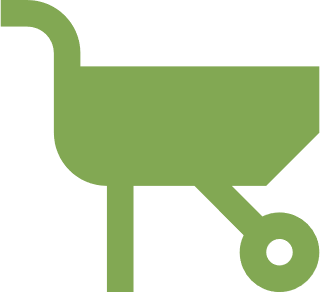 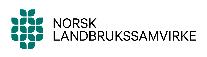 Det naturlige valget!
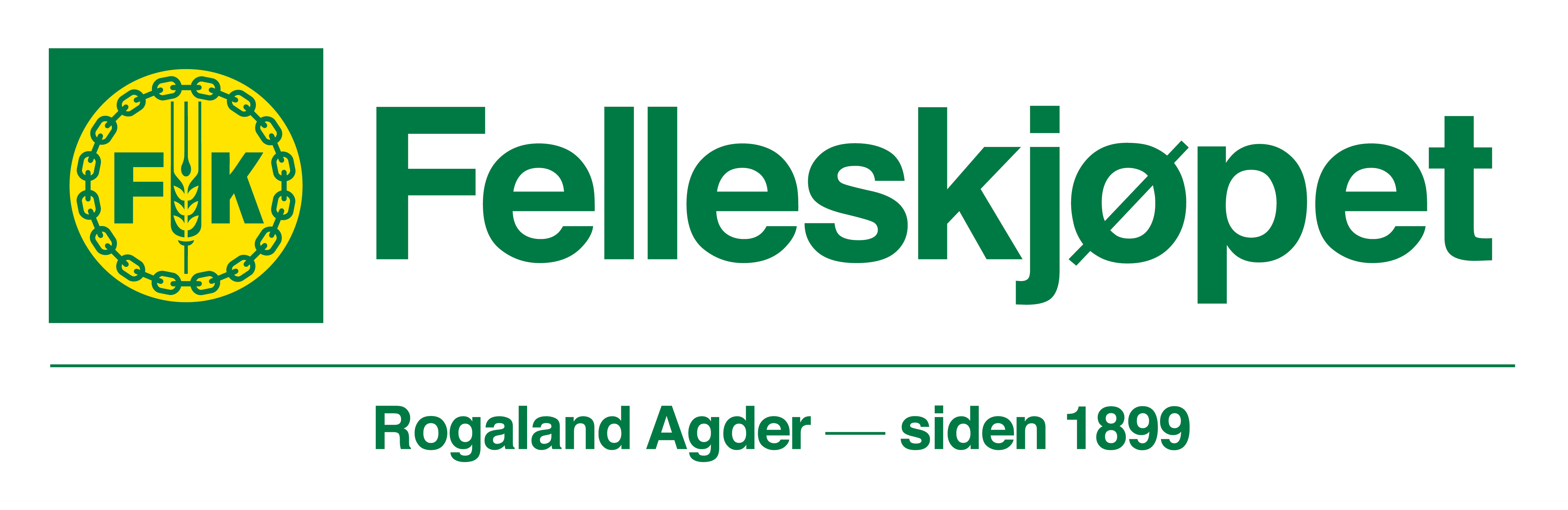 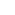 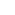 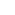 Hva har Felleskjøpet Rogaland og Agder 
å tilby deg som ny eier?
Lokal tilstedeværelse – vi er der du er!
Gratis rådgivning
Etableringsrabatt som ung/ny bonde
Sparekonto med gode betingelser
Gode salgsbetingelser og kjøpsrabatter
Kjøpsutbytte ved overskudd
38
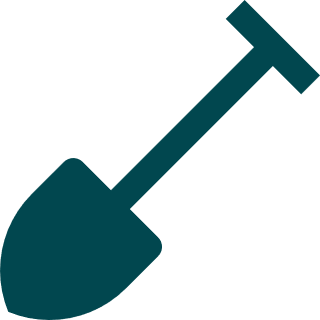 [Speaker Notes: Lokal tilstedeværelse: legger til rette og har fokus på god tilrettelegging for andelseiere innenfor sitt område

Gode salgsbetingelser og kjøpsrabatter: salgs- og leveringsbetingelser for kraftfôr og gjødsel, l-melk, TRR, ettermarked og sekkeruter for kraftfôr.

Kvantumsrabatter: 1% rabatt på kraftfôr i bulk ved gitte betingelser

Webrabatter: bestilling via bedrift.bondekompaniet.no (tonnvarer) utløser rabatt på 100,- eks. mva. på hver bestilling over kr 5 000,- eks. mva. for ulike varer.

Etableringsrabatt: for ny eller ung bonde i etableringsfasen.

Årskvantumrabatt: rabatt beregnet på totalkjøp per år på gitte varer.

Kjøpsutbytte ved overskudd: resultat fra siste driftsår avgjør om styre og årsmøte vedtar å betale ut kjøpsutbytte. Utbytte blir betalt ut til medlemmer for siste kalenderår etter vedtak i avholdt årsmøte. 

Sparekonto: gode betingelser på medlemsinnskudd med rentesatser fra 2,7% til 3,5% for ulike innskuddsbeløp.

Medlemsfordeler i Agrol med Agricard, innkjøpsfordeler fra solide leverandører

Gratis rådgivning: som medlem får du gratis faglige råd og veiledning innen kraftfôr, plantekultur, l-melk, traktor og redskap.

Gratis abonnement på Bondevennen 



Forskning og utvikling: viktig område der forskningsprosjekt jobber for å få frem nye norske proteinråvarer til kraftfôr 

Digitale løsninger: «Min gård» er en digital løsning der bonden kan bestille varer, se egen status for bestillinger, egne kornleveranser, bestille kornoppgjør etc.]